AVL Trees
COL 106
Amit Kumar 
Shweta Agrawal
Slide Courtesy : Douglas Wilhelm Harder, MMath, UWaterloo
						dwharder@alumni.uwaterloo.ca
Background
So far …
Binary search trees store linearly ordered data
Best case height:	  Q(ln(n))
Worst case height: O(n) 

	Requirement:
Define and maintain a balance to ensure Q(ln(n)) height
Prototypical Examples
These two examples demonstrate how we can correct for imbalances:  starting with this tree, add 1:
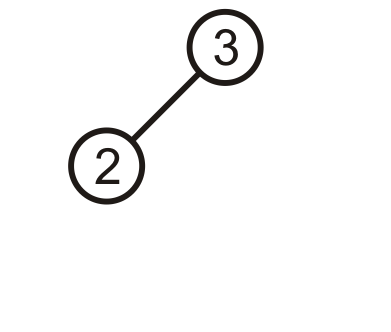 Prototypical Examples
This is more like a linked list; however, we can fix this…
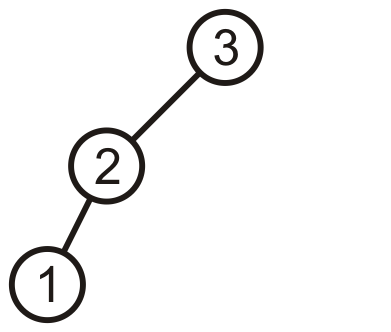 Prototypical Examples
Promote 2 to the root, demote 3 to be 2’s right child, and 1 remains the left child of 2
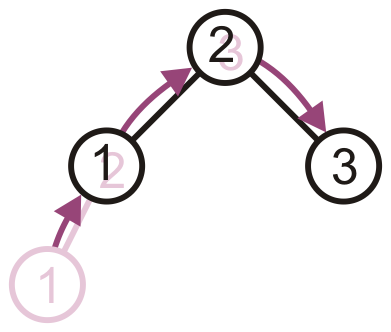 Prototypical Examples
The result is a perfect, though trivial tree
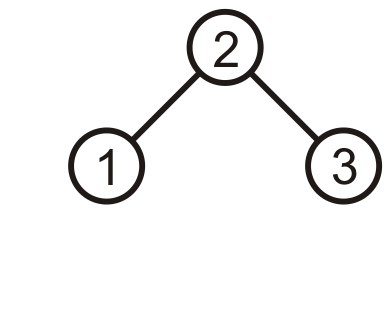 Prototypical Examples
Alternatively, given this tree, insert 2
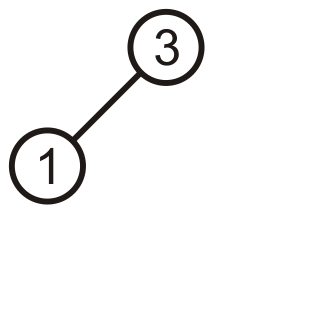 Prototypical Examples
Again, the product is a linked list; however, we can fix this, too
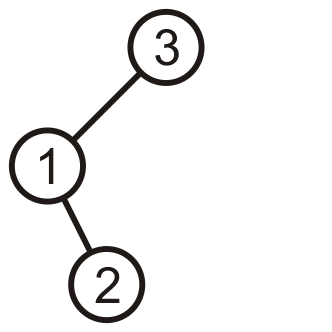 Prototypical Examples
Promote 2 to the root, and assign 1 and 3 to be its children
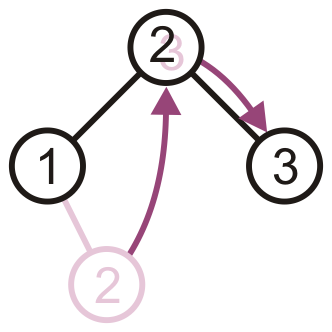 Prototypical Examples
The result is, again, a perfect tree





	These examples may seem trivial, but they are the basis for the corrections in the next data structure we will see:  AVL trees
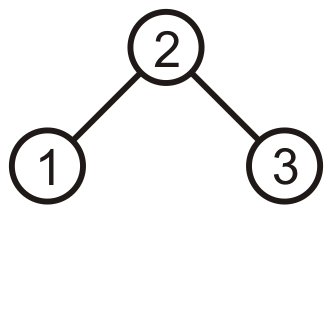 AVL Trees
We will focus on the first strategy:  AVL trees
Named after Adelson-Velskii and Landis

	Balance is defined by comparing the height of the two sub-trees

	Recall:
An empty tree has height –1
A tree with a single node has height 0
AVL Trees
A binary search tree is said to be AVL balanced if:
The difference in the heights between the left and right sub-trees is at most 1, and
Both sub-trees are themselves AVL trees
AVL Trees
AVL trees with 1, 2, 3, and 4 nodes:
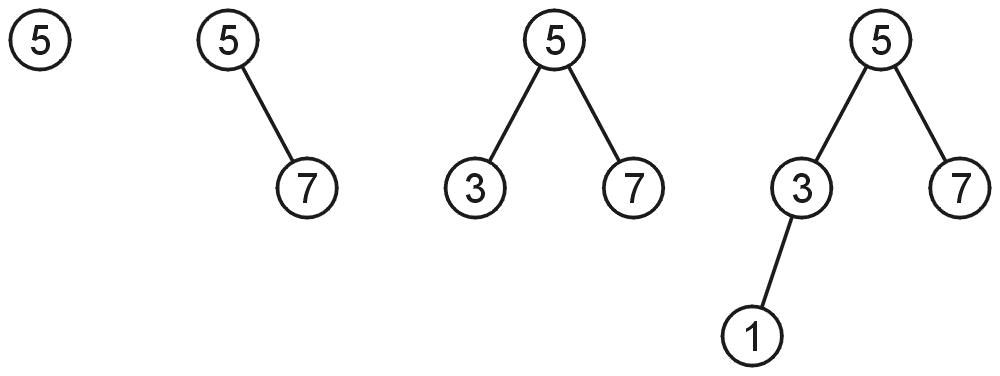 AVL Trees
Here is a larger AVL tree (42 nodes):
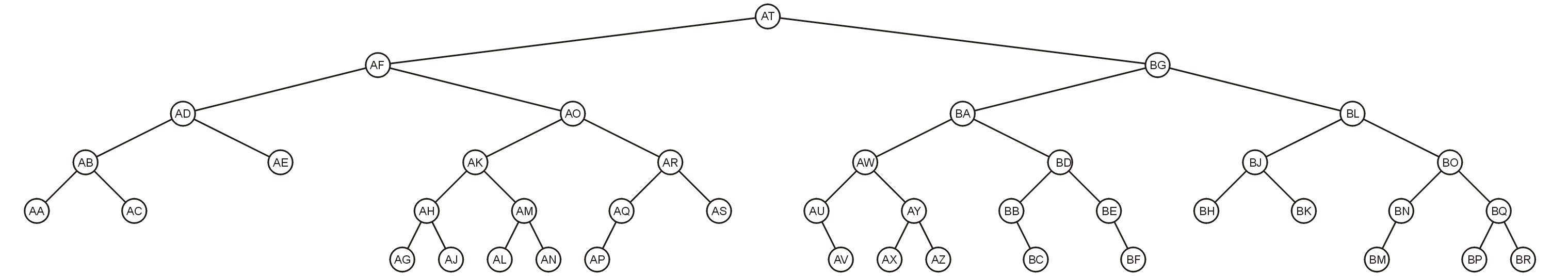 AVL Trees
The root node is AVL-balanced:
Both sub-trees are of height 4:
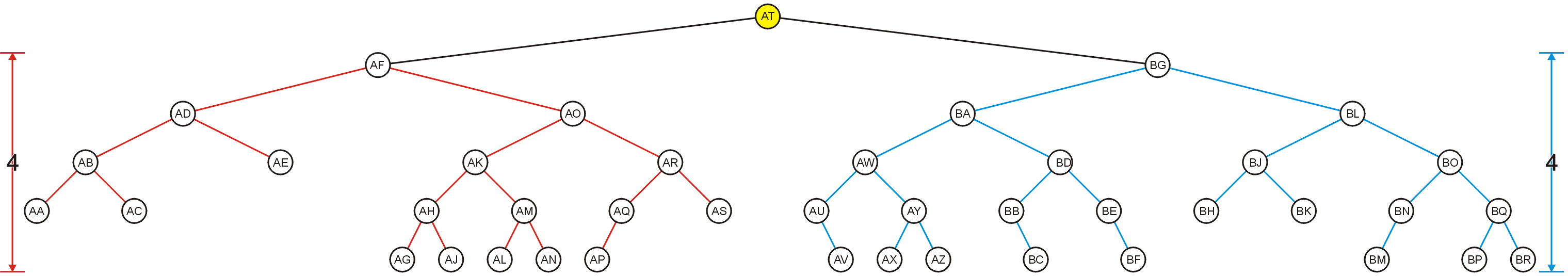 AVL Trees
All other nodes are AVL balanced
The sub-trees differ in height by at most one
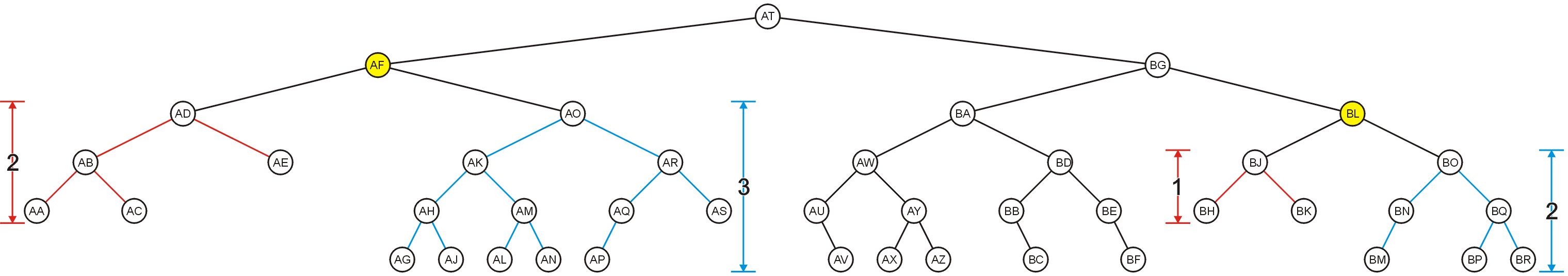 Height of an AVL Tree
By the definition of complete trees, any complete binary search tree is an AVL tree

	Thus an upper bound on the number of nodes in an AVL tree of height h a perfect binary tree with 2h + 1 – 1 nodes
What is an lower bound?
Height of an AVL Tree
Let F(h) be the fewest number of nodes in a tree of height h

	From a previous slide:
		F(0) = 1
		F(1) = 2
		F(2) = 4

	Can we find F(h)?
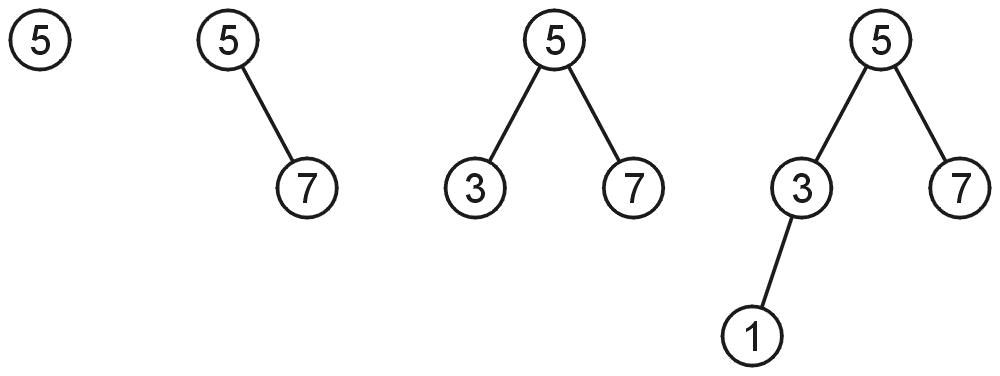 Height of an AVL Tree
The worst-case AVL tree of height h would have:
A worst-case AVL tree of height h – 1 on one side,
A worst-case AVL tree of height h – 2 on the other, and
The root node

	We get:  F(h) = F(h – 1) + 1 + F(h – 2)
Height of an AVL Tree
This is a recurrence relation:




	The solution?
Height of an AVL Tree
In this example, n = 88, the worst- and best-case scenarios differ in height by only 2
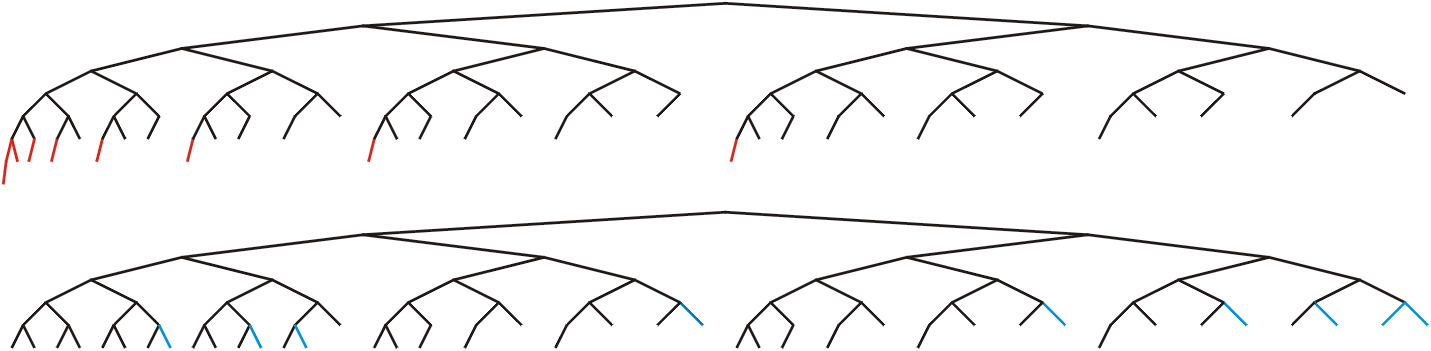 Height of an AVL Tree
n(2)
3
n(1)
4
Fact: The height of an AVL tree storing n keys is O(log n).
Proof: Let us bound n(h): the minimum number of internal nodes of an AVL tree of height h.
We easily see that n(1) = 1 and n(2) = 2
For n > 2, an AVL tree of height h contains the root node, one AVL subtree of height h-1 and another of height h-2.
That is, n(h) = 1 + n(h-1) + n(h-2)
Knowing n(h-1) > n(h-2), we get n(h) > 2n(h-2). So
n(h) > 2n(h-2), n(h) > 4n(h-4), n(h) > 8n(n-6), … (by induction),
n(h) > 2in(h-2i)
Solving the base case we get: n(h) > 2 h/2-1
Taking logarithms: h < 2log n(h) +2
Thus the height of an AVL tree is O(log n)
Maintaining Balance
To maintain AVL balance, observe that:
Inserting a node can increase the height of a tree by at most 1
Removing a node can decrease the height of a tree by at most 1
Maintaining Balance
Consider this AVL tree
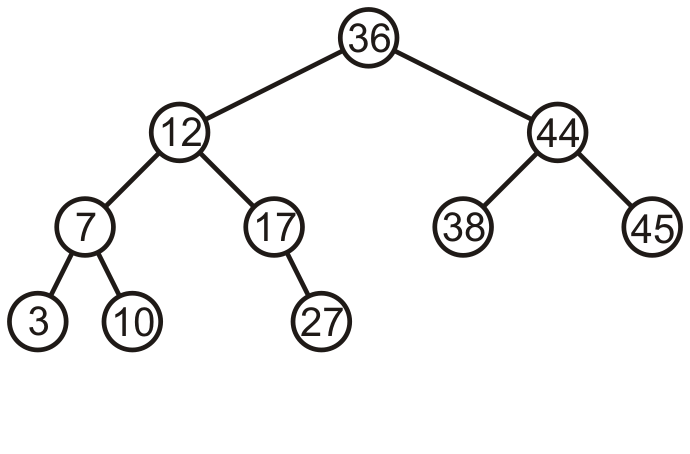 Maintaining Balance
Consider inserting 15 into this tree
In this case, the heights of none of the trees change
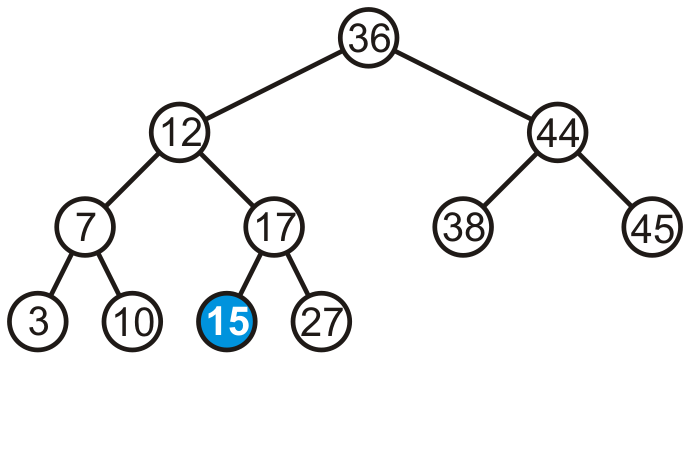 Maintaining Balance
The tree remains balanced
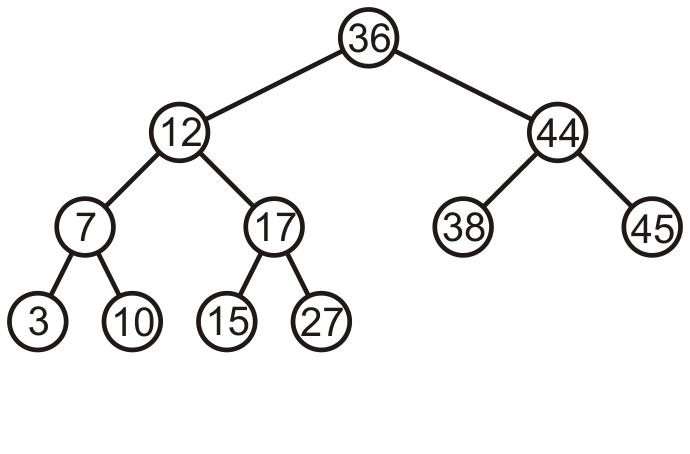 Maintaining Balance
Consider inserting 42 into this tree
In this case, the heights of none of the trees change
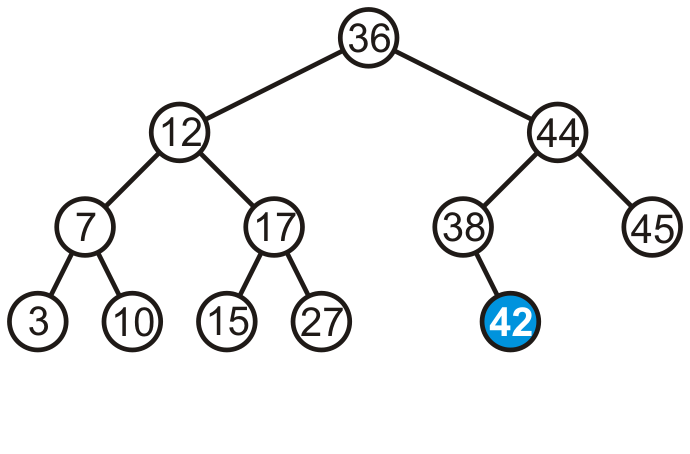 Maintaining Balance
If a tree is AVL balanced, for an insertion to cause an imbalance:
The heights of the sub-trees must differ by 1
The insertion must increase the height of the deeper sub-tree by 1
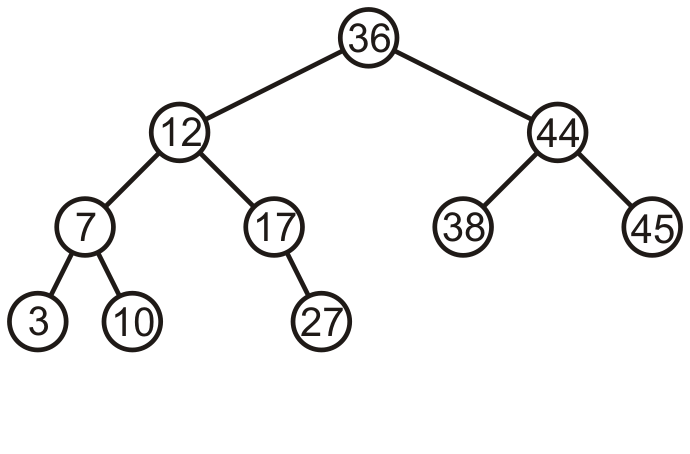 Maintaining Balance
Suppose we insert 23 into our initial tree
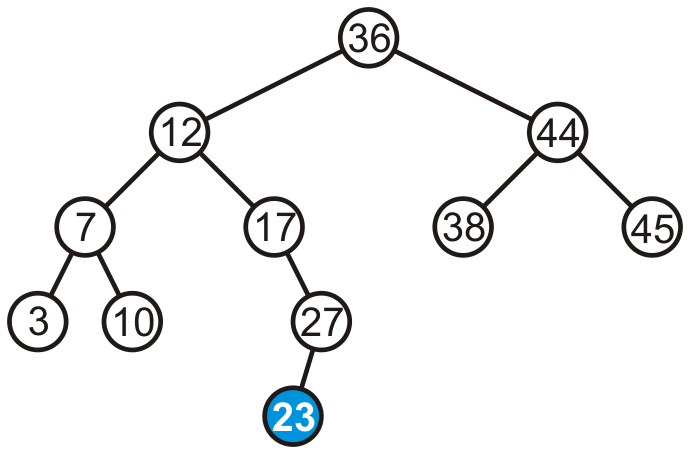 Maintaining Balance
The heights of each of the sub-trees from here to the root are increased by one
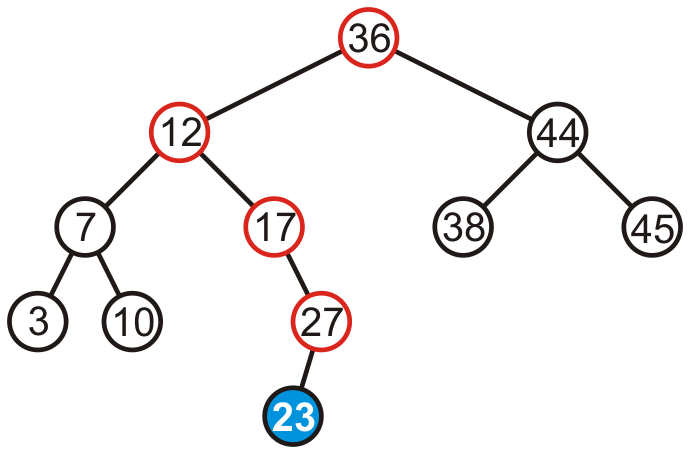 Maintaining Balance
However, only two of the nodes are unbalanced:  17 and 36
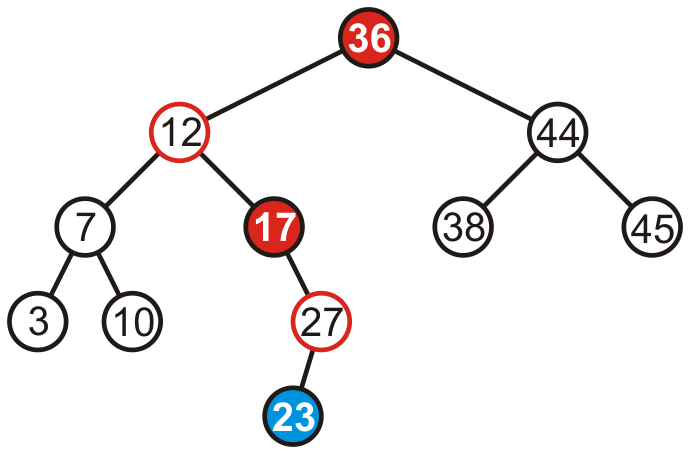 Maintaining Balance
However, only two of the nodes are unbalanced:  17 and 36
We only have to fix the imbalance at the lowest node
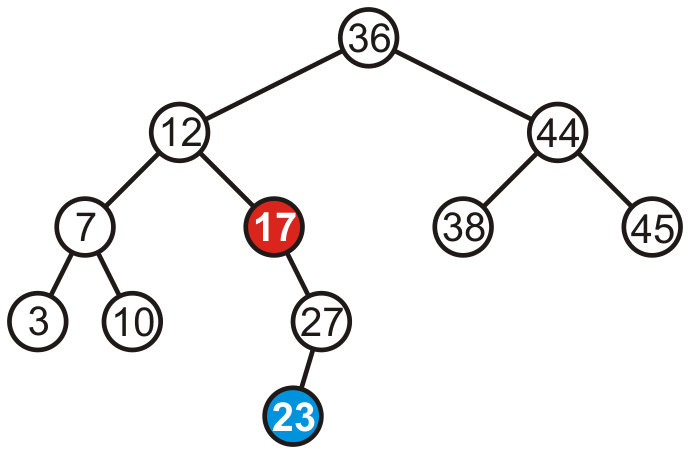 Maintaining Balance
We can promote 23 to where 17 is, and make 17 the left child of 23
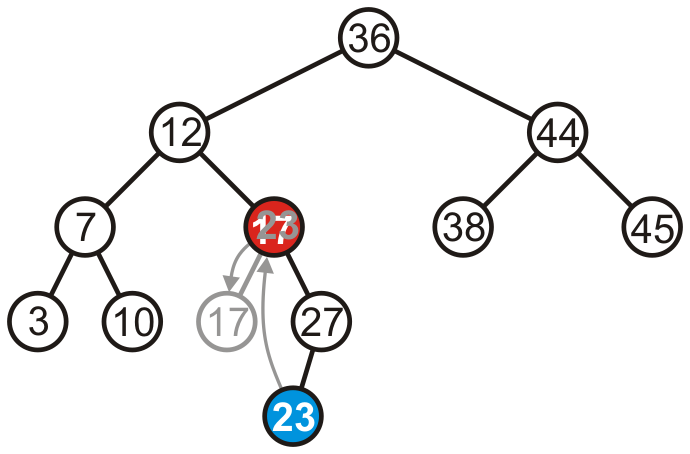 Maintaining Balance
Thus, that node is no longer unbalanced
Incidentally, neither is the root now balanced again, too
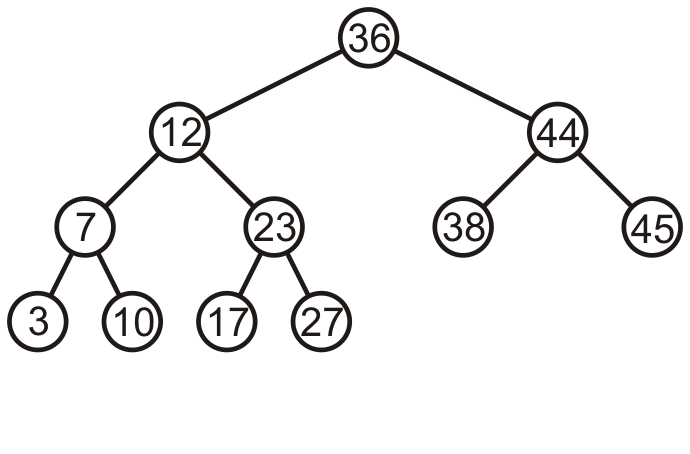 Maintaining Balance
Consider adding 6:
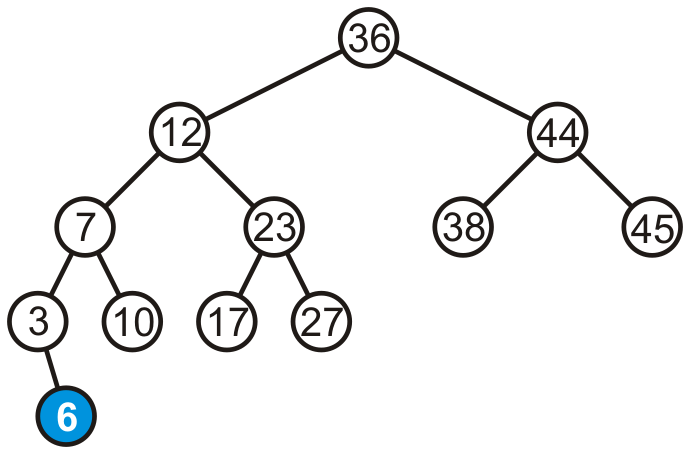 Maintaining Balance
The height of each of the trees in the path back to the root are increased by one
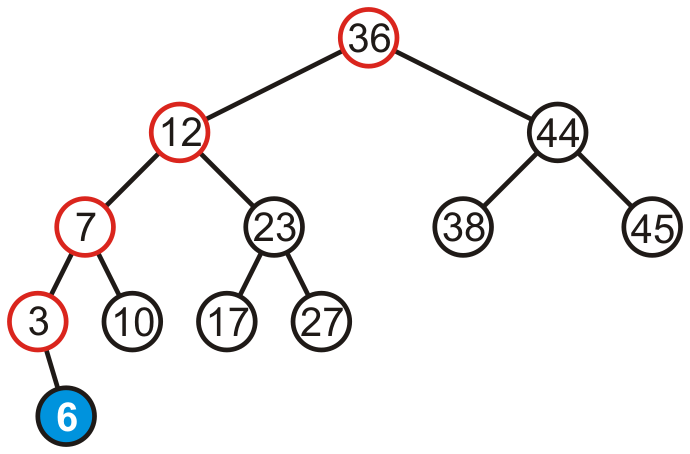 Maintaining Balance
The height of each of the trees in the path back to the root are increased by one
However, only the root node is now unbalanced
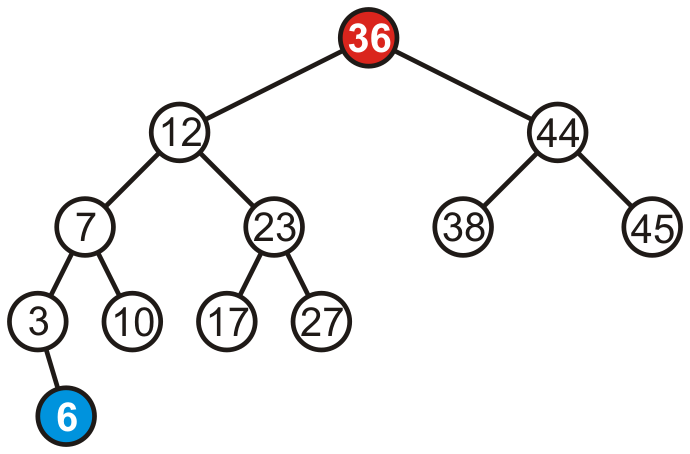 Maintaining Balance
We may fix this by rotating the root to the right






Note: the right subtree of 12 became the left subtree of 36
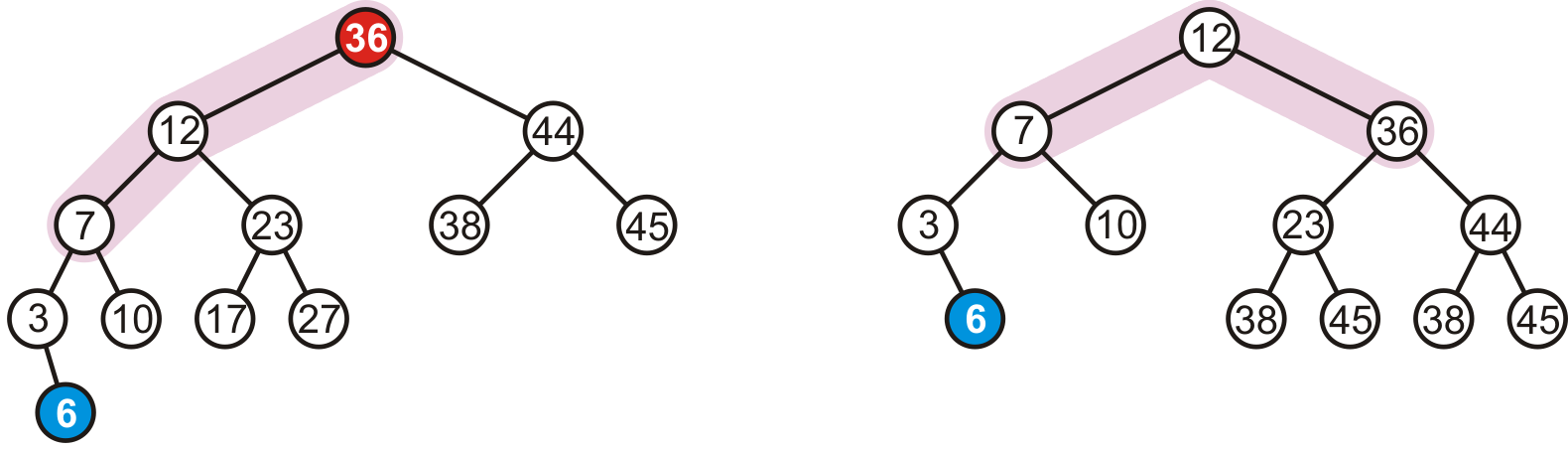 Case 1 setup
Consider the following setup
Each blue triangle represents a tree of height h
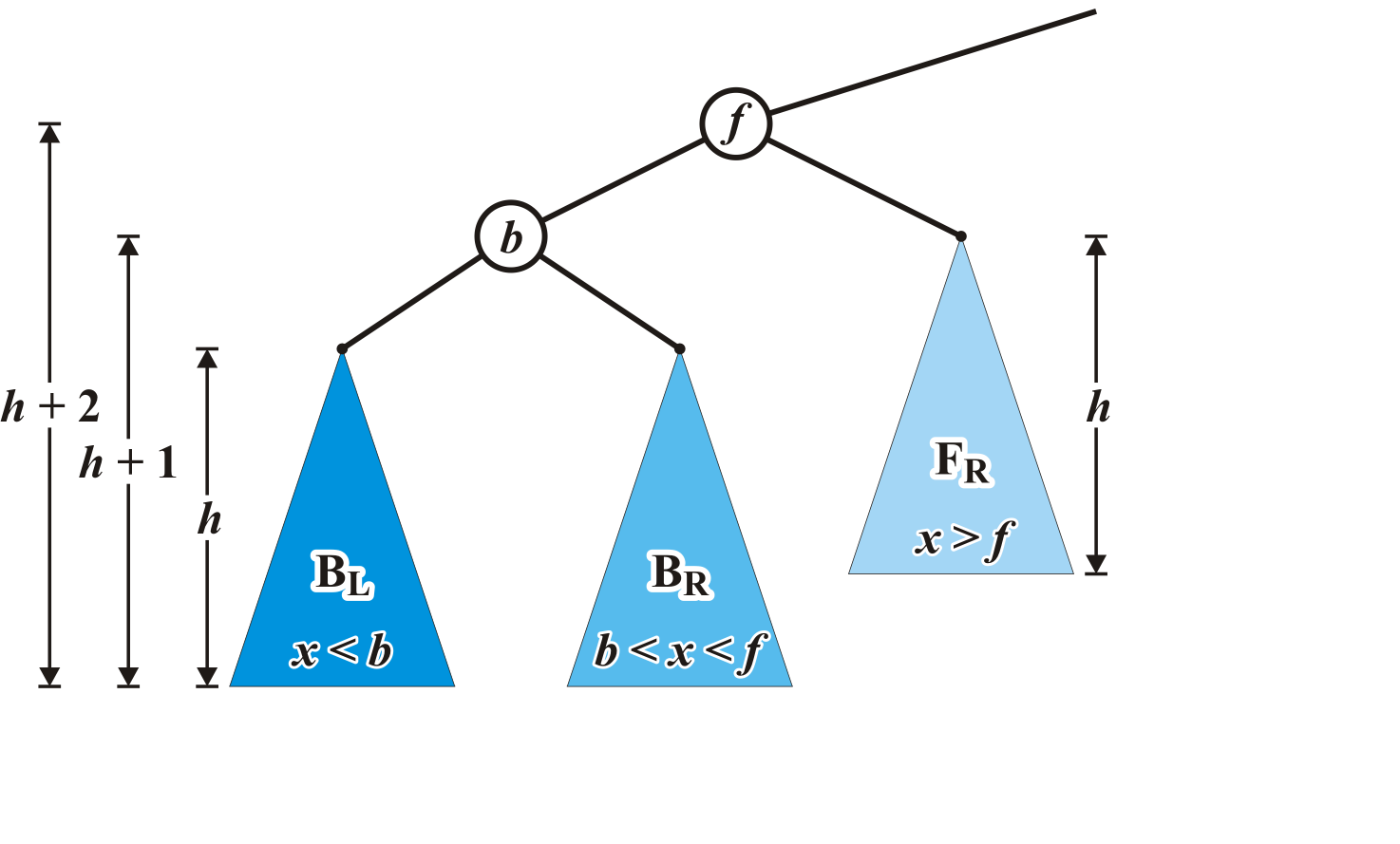 Maintaining Balance: Case 1
Insert a into this tree:  it falls into the left subtree BL of b
Assume BL remains balanced
Thus, the tree rooted at b is also balanced
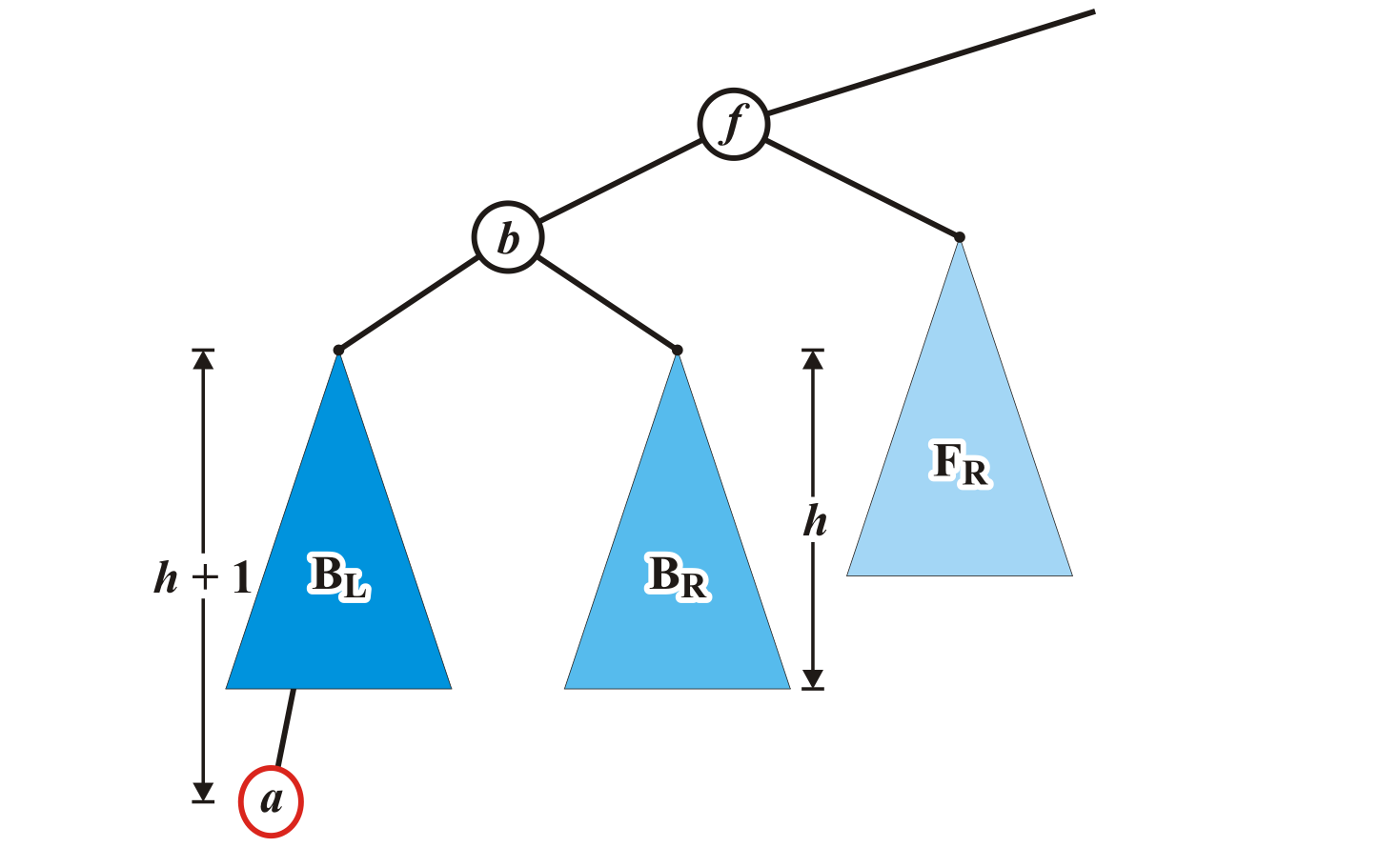 Left subtree of left child
Maintaining Balance: Case 1
The tree rooted at node f is now unbalanced
We will correct the imbalance at this node
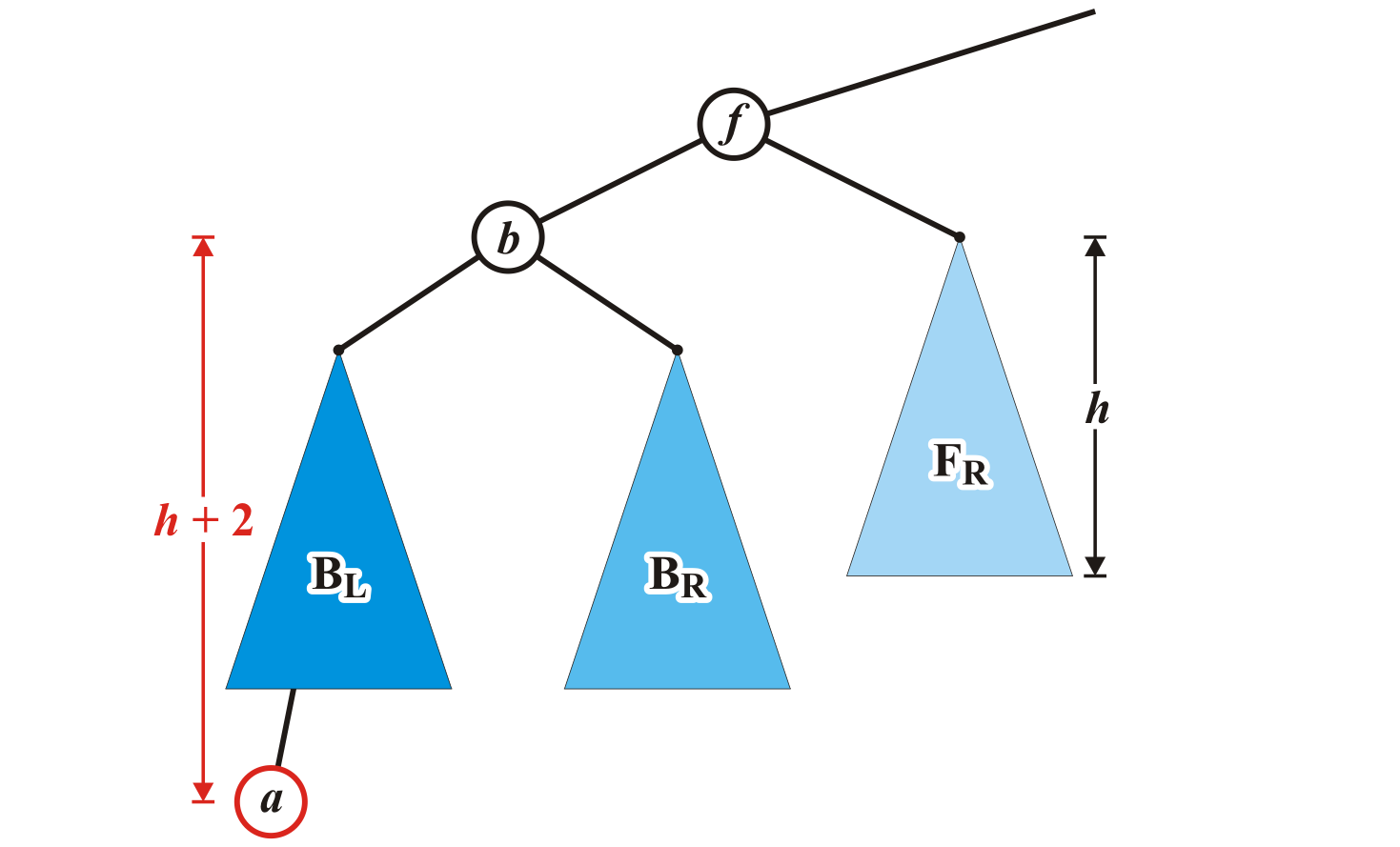 Maintaining Balance: Case 1
We will modify these three pointers:
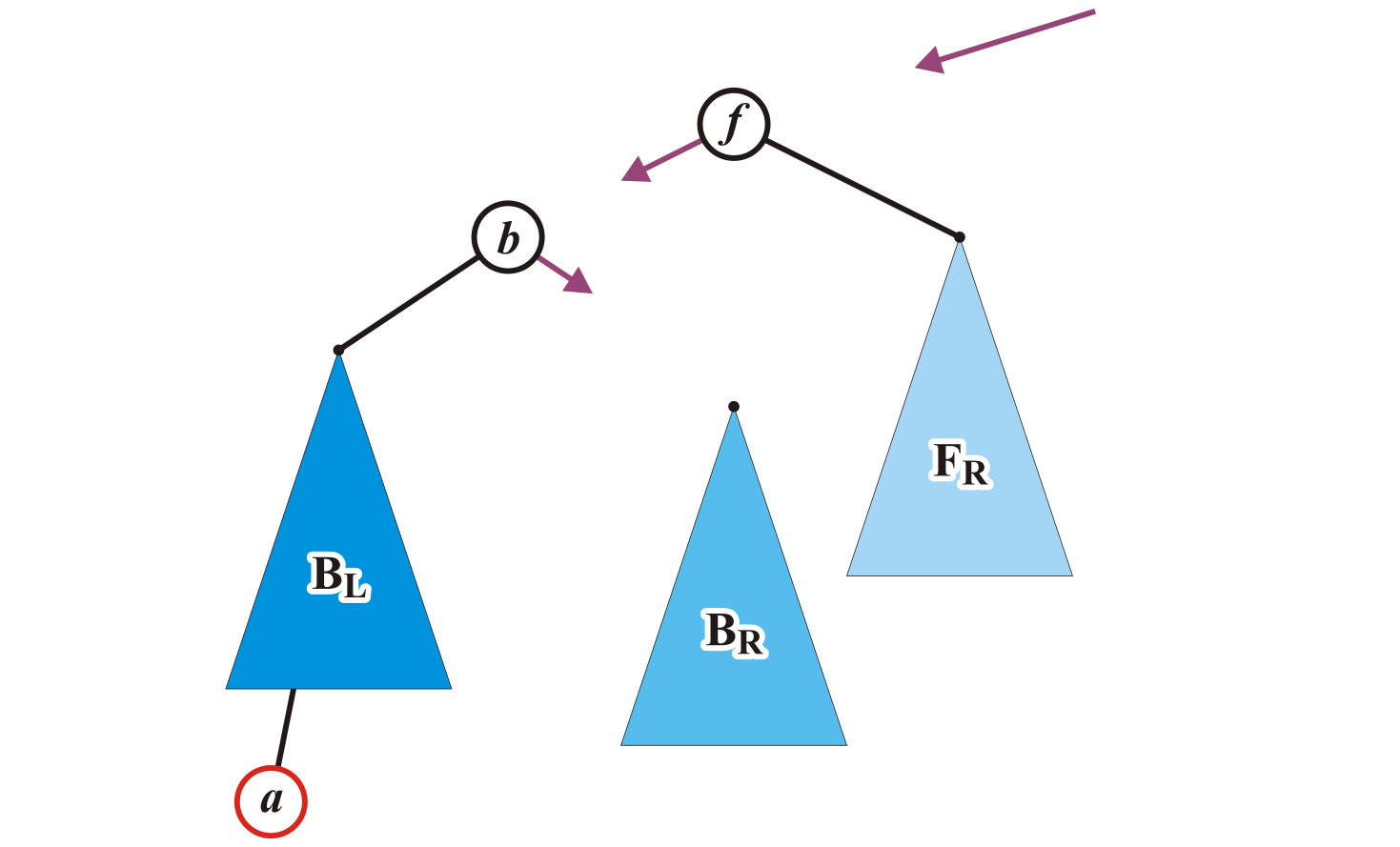 Maintaining Balance: Case 1
Specifically, we will rotate these two nodes around the root:
Recall the first prototypical example
Promote node b to the root and demote node f to be the right child of b
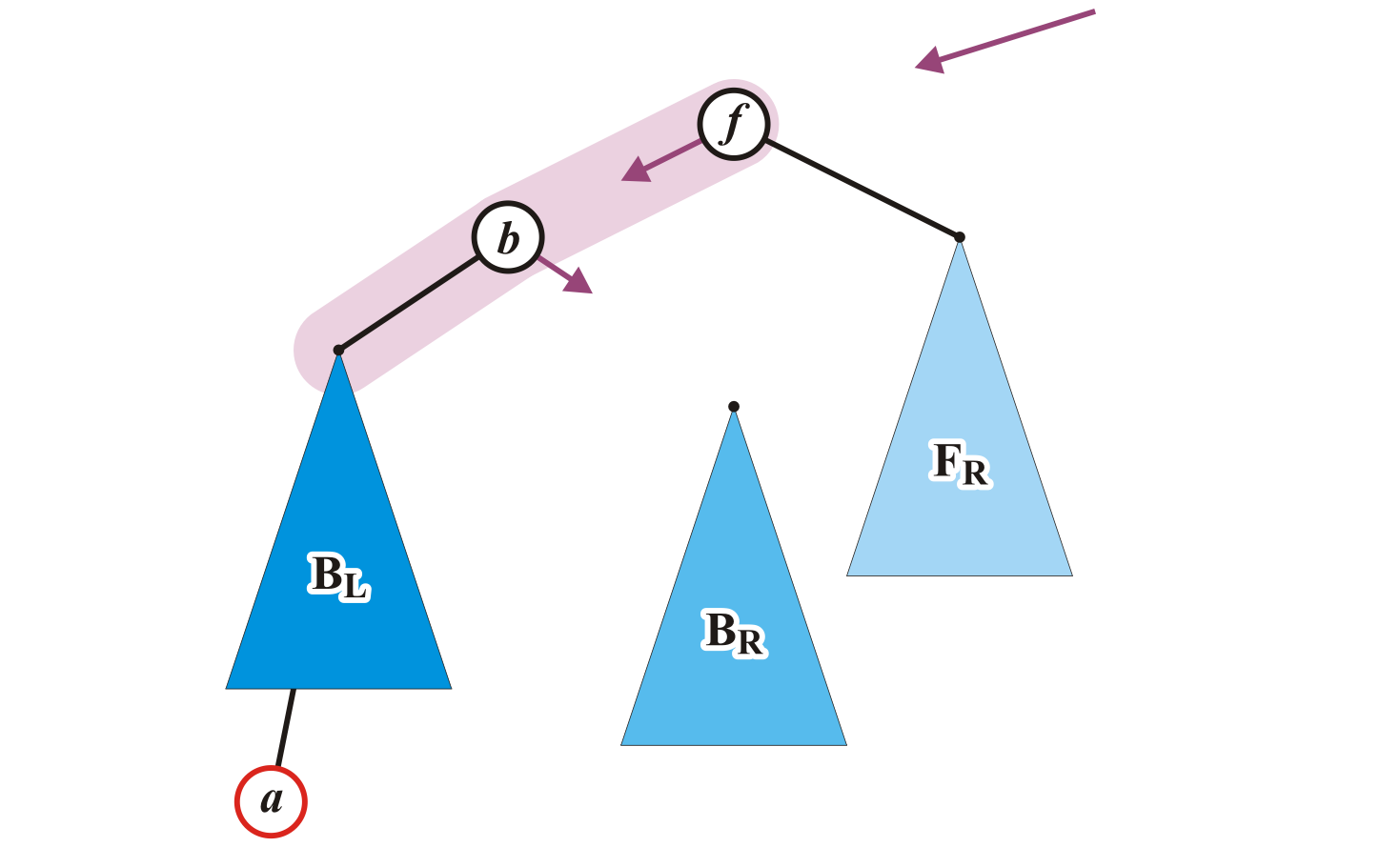 Maintaining Balance: Case 1
Make f the right child of b
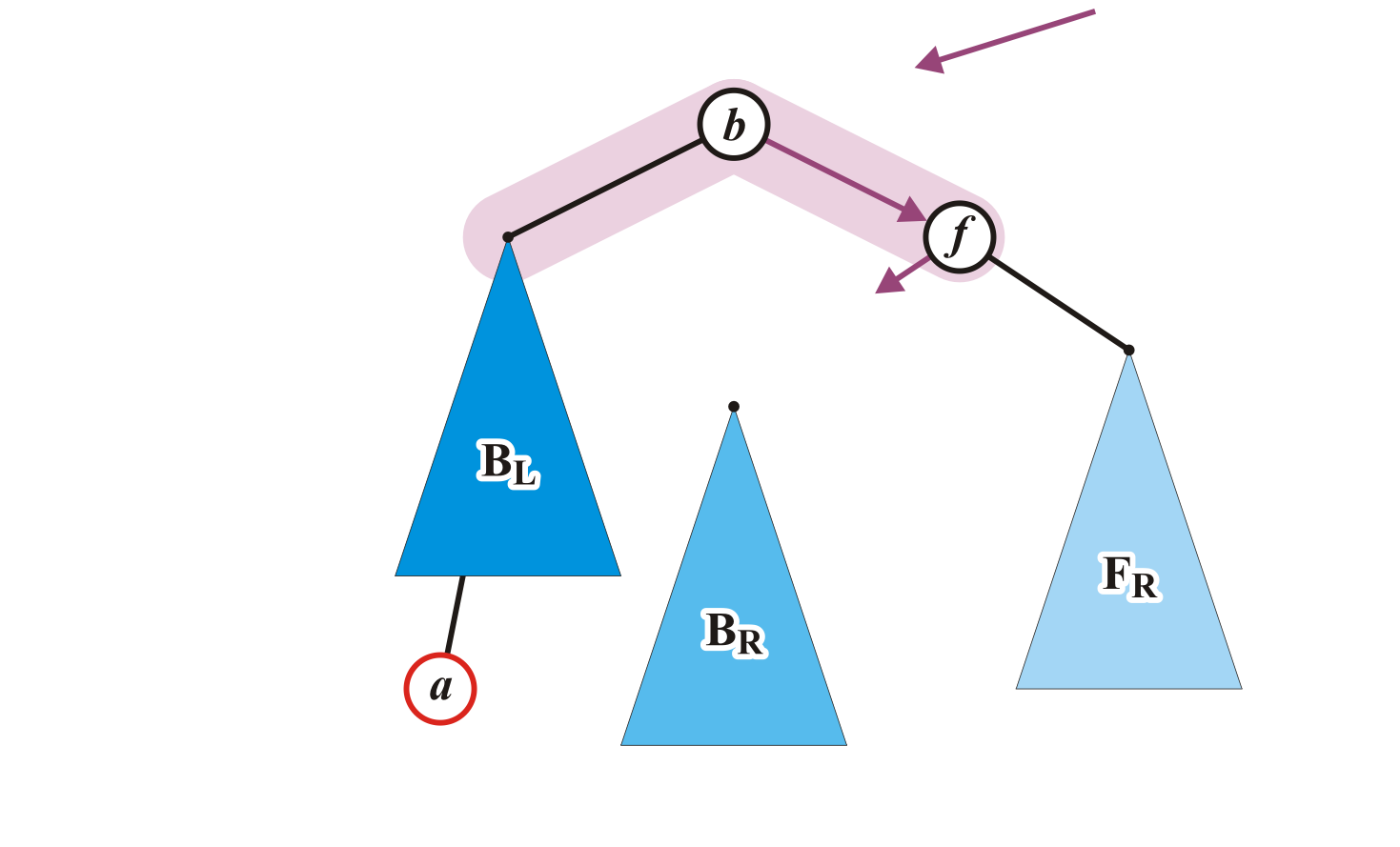 Maintaining Balance: Case 1
Assign former parent of node f  to point to node b
	Make BR left child of node f
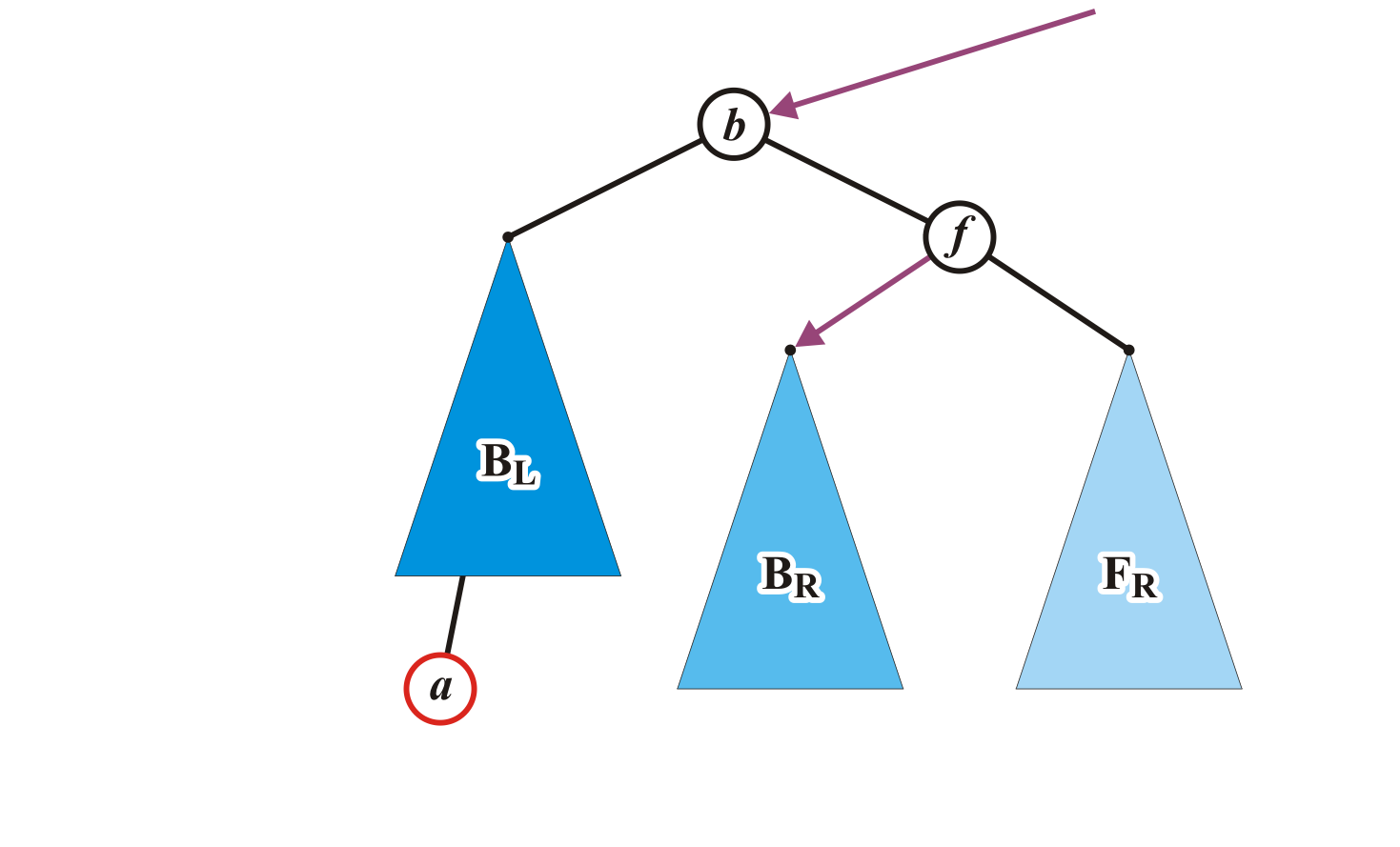 Maintaining Balance: Case 1
The nodes b and f are now balanced and all remaining nodes of the subtrees are in their correct positions
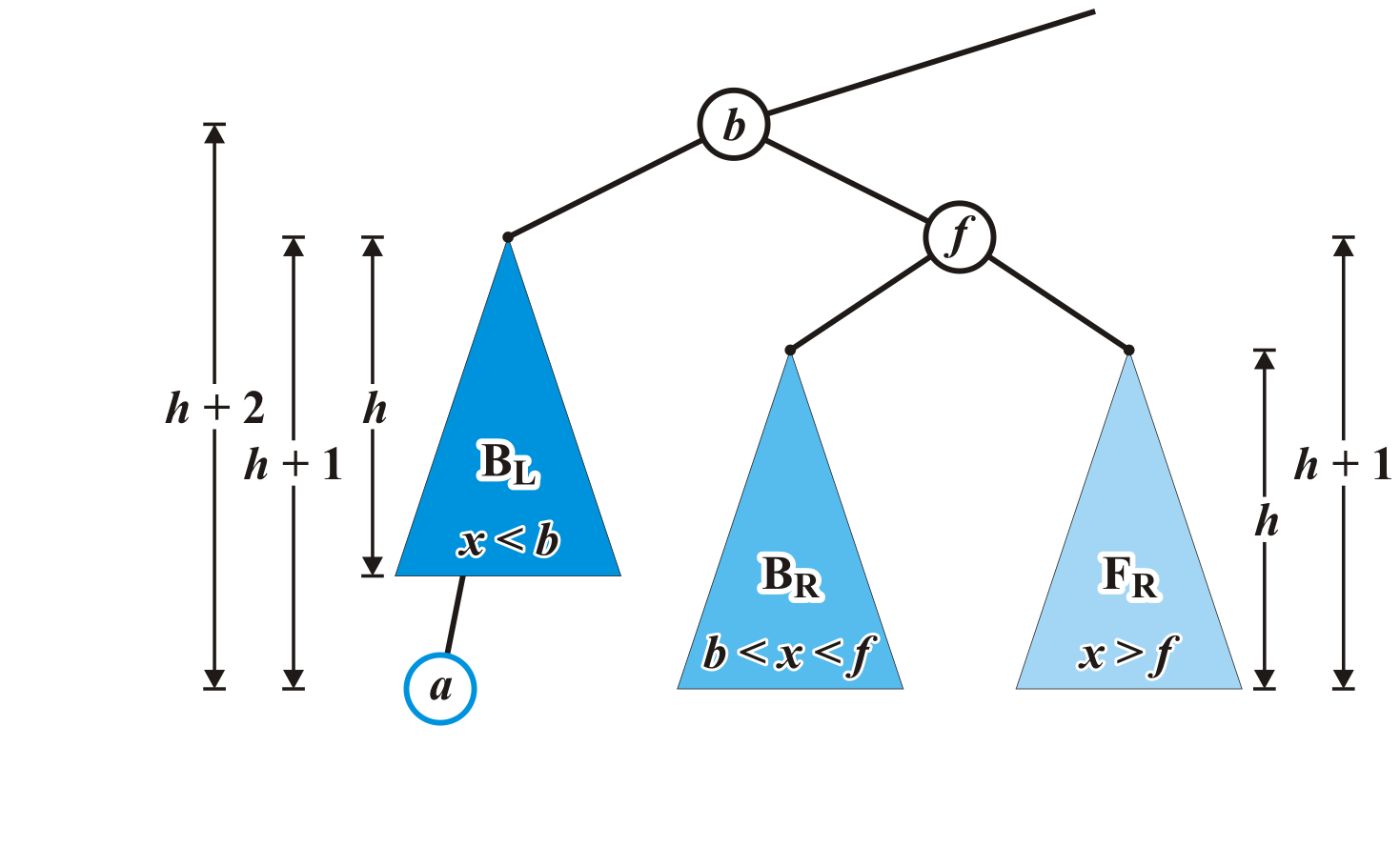 Maintaining Balance: Case 1
Additionally, height of the tree rooted at b equals the original height of the tree rooted at f 
Thus, this insertion will no longer affect the balance of any ancestors all the way back to the root
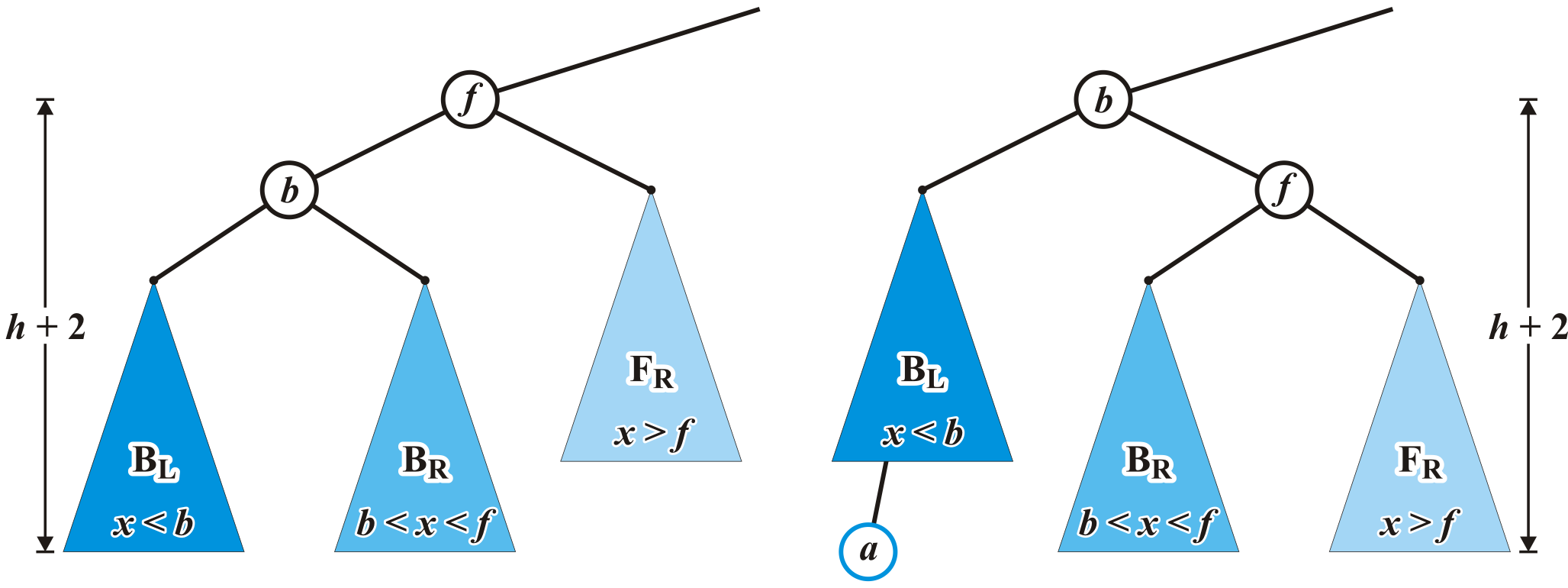 More Examples
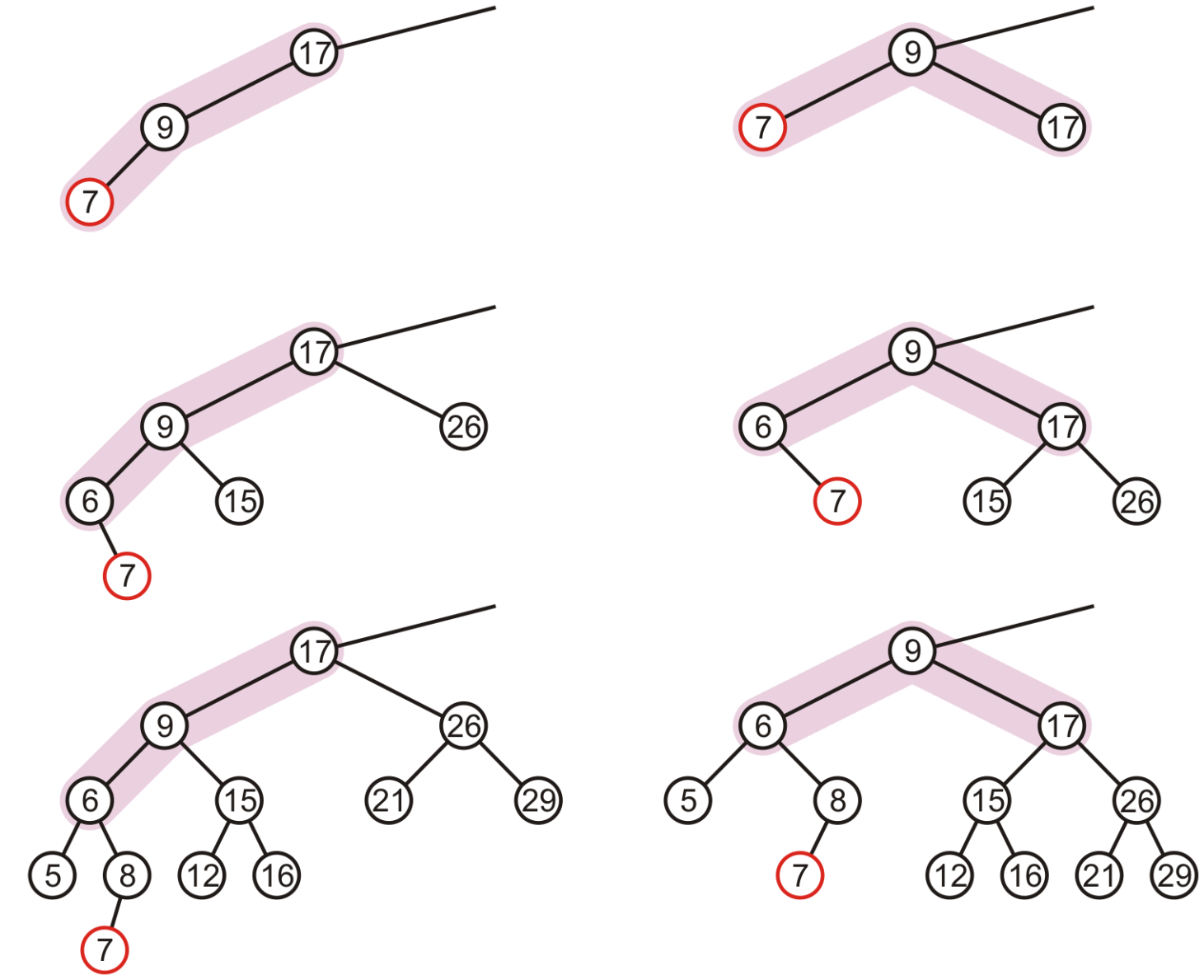 Maintaining Balance: Case 2
Alternatively, consider the insertion of c where b < c < f into our original tree
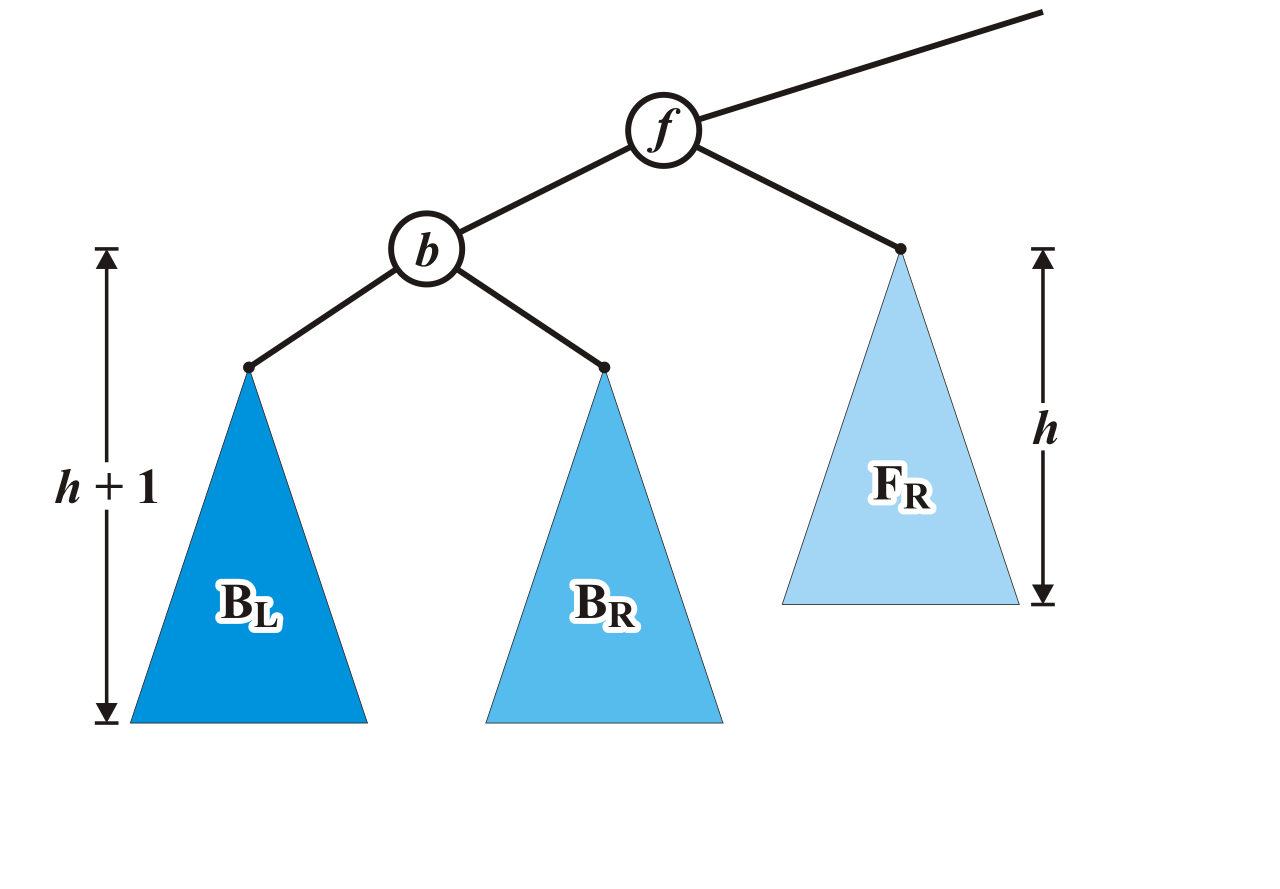 Maintaining Balance: Case 2
Assume that the insertion of c increases the height of BR
Once again, f  becomes unbalanced
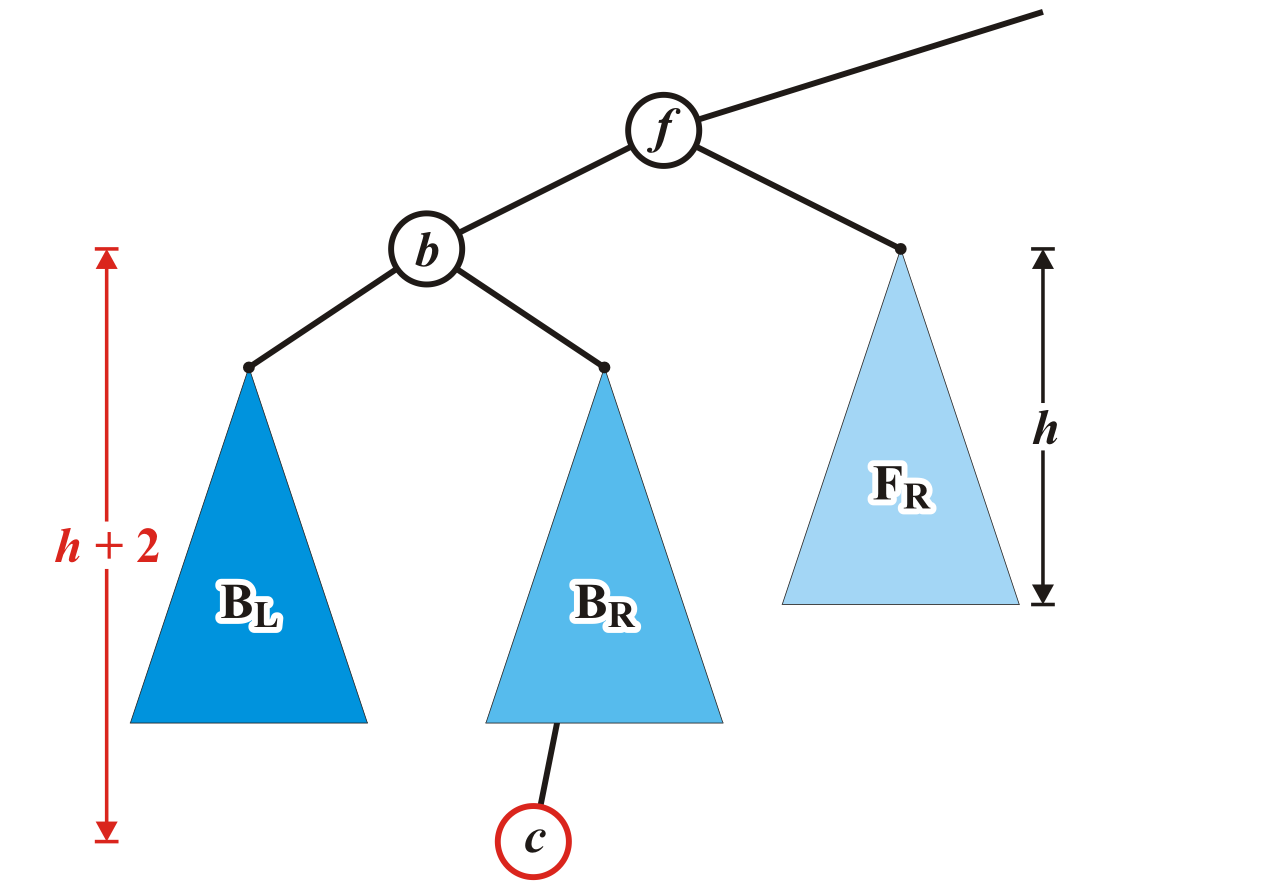 Right subtree of left child
Maintaining Balance: Case 2
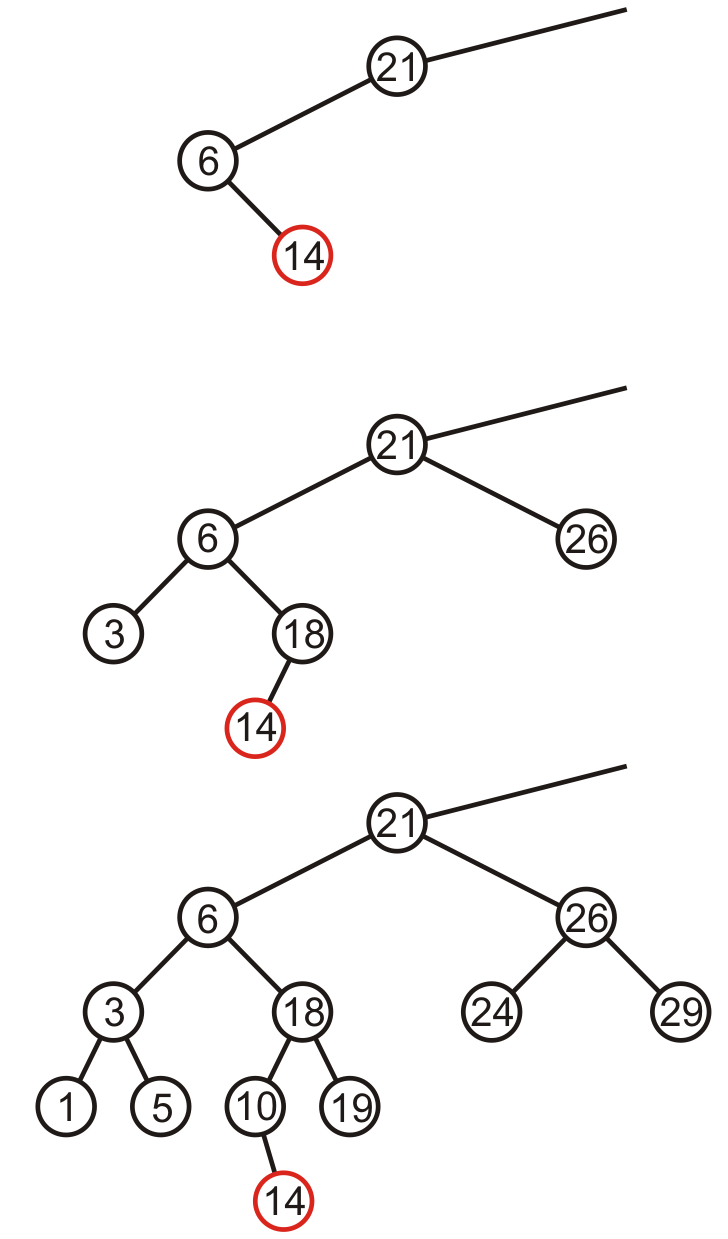 Here are examples of when the insertion of 14 may cause thissituation when h = –1, 0, and 1
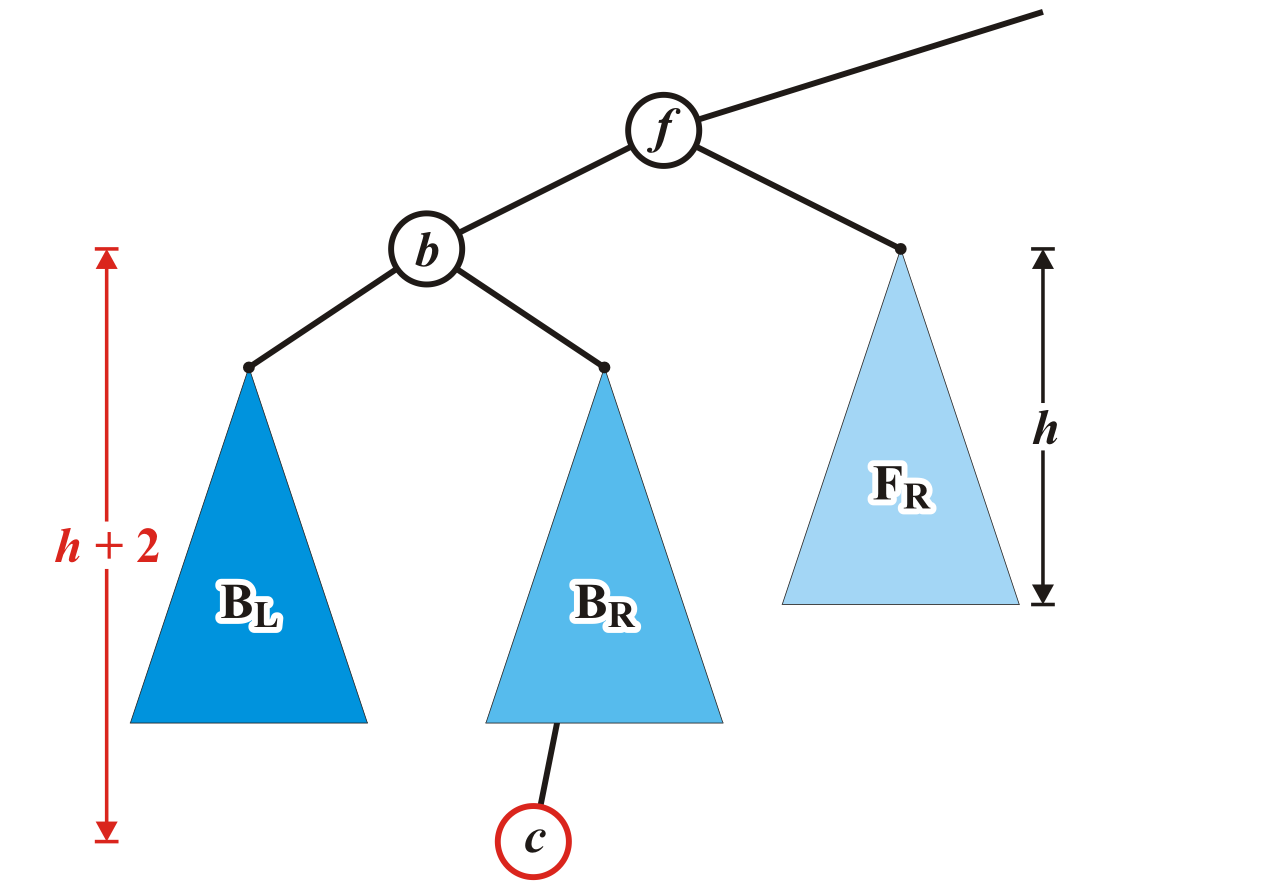 Maintaining Balance: Case 2
Unfortunately, the previous correction does not fix the imbalance at the root of this sub-tree:  the new root, b, remains unbalanced
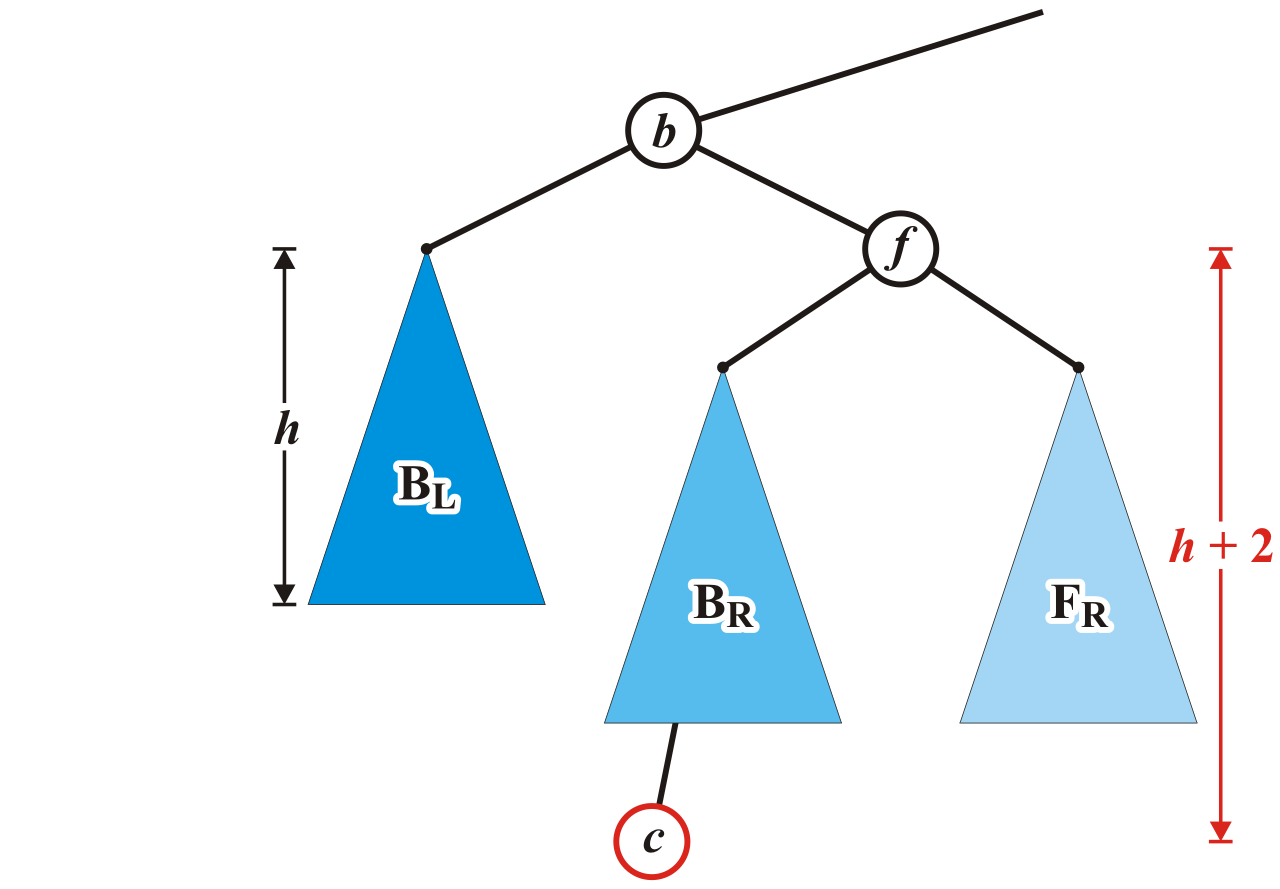 Maintaining Balance: Case 2
In our three sample caseswith h = –1, 0, and 1,doing the same thingas before results ina tree that is still unbalanced…
The imbalance is justshifted to the otherside
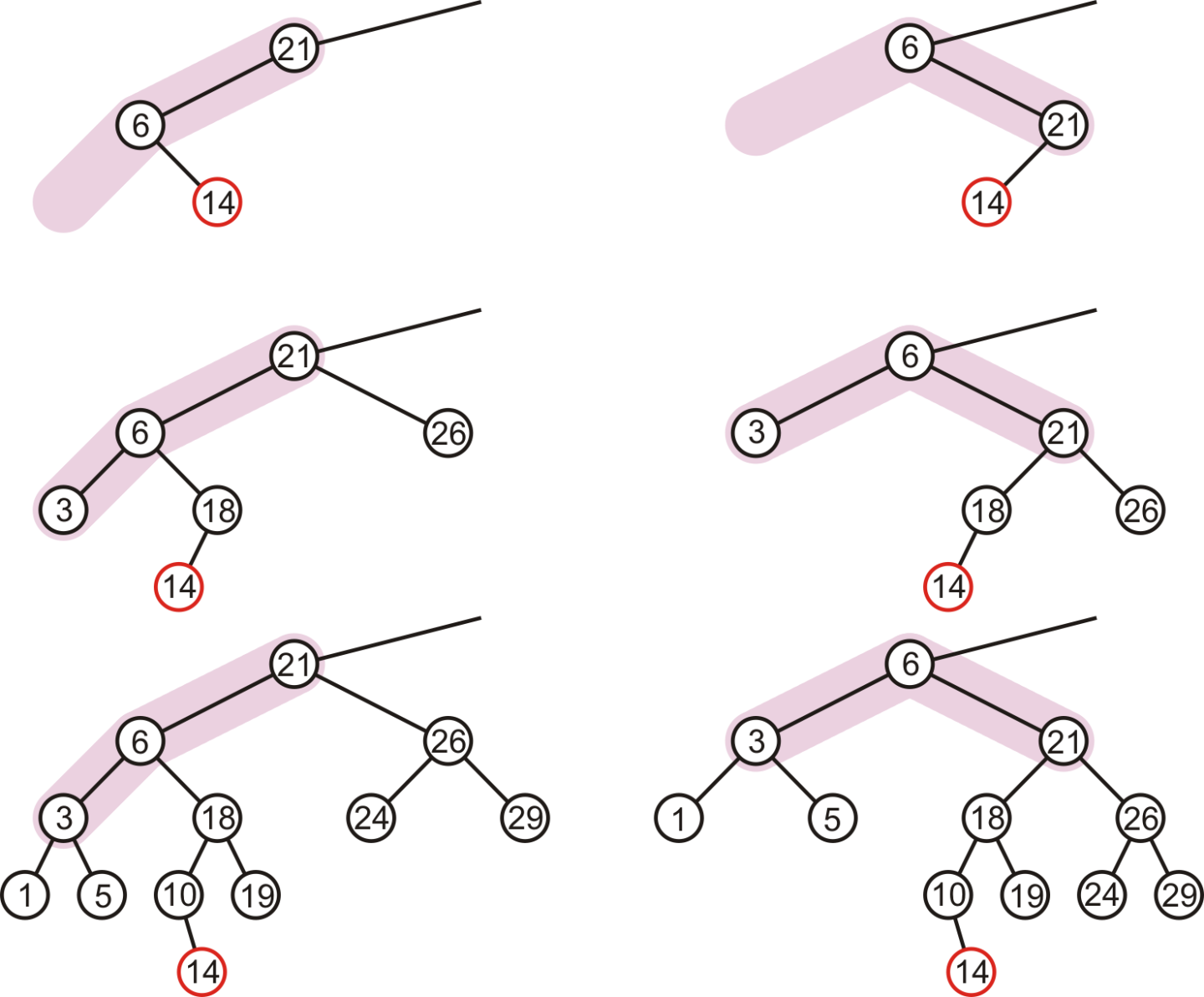 Maintaining Balance: Case 2
Lets start over …
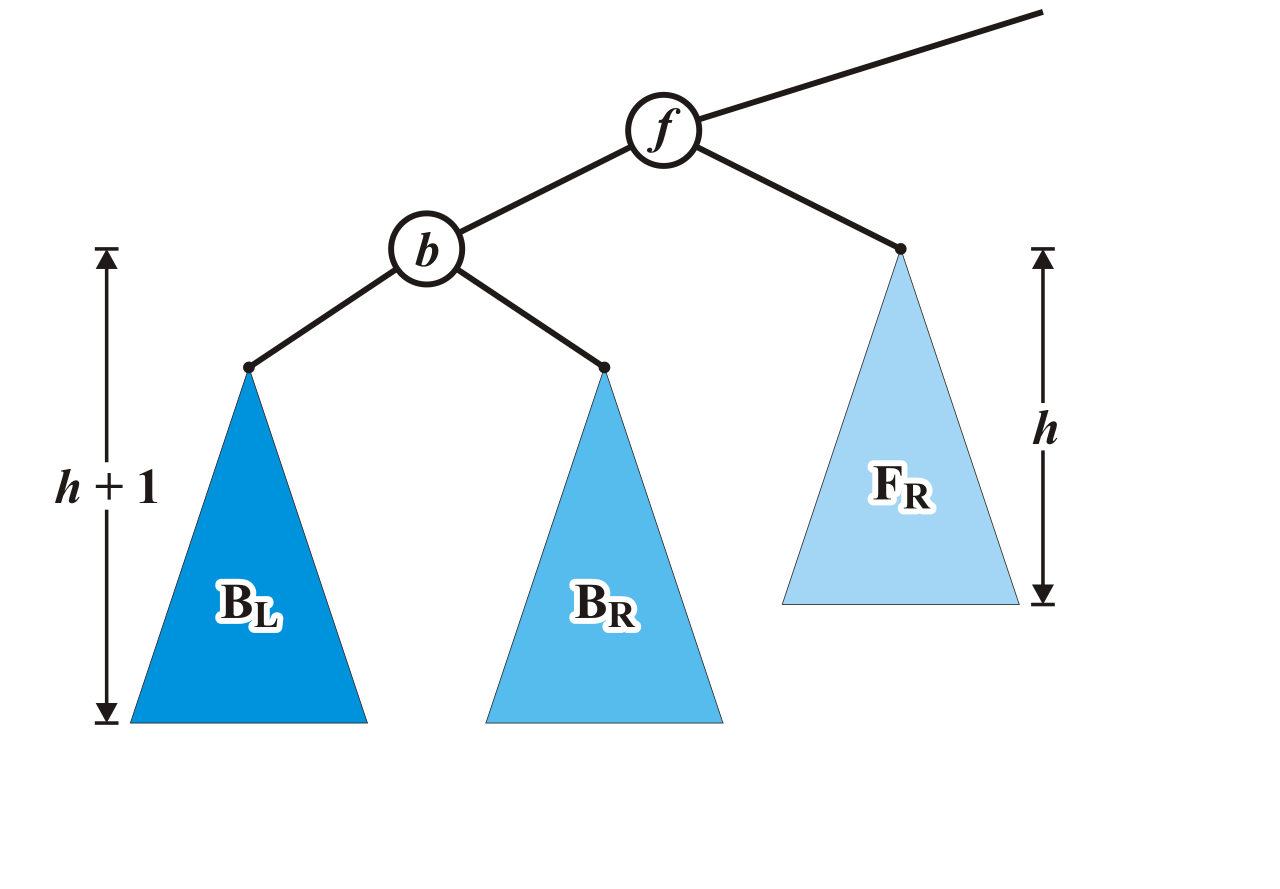 Maintaining Balance: Case 2
Re-label the tree by dividing the left subtree of f into a tree rooted at d with two subtrees of height h – 1
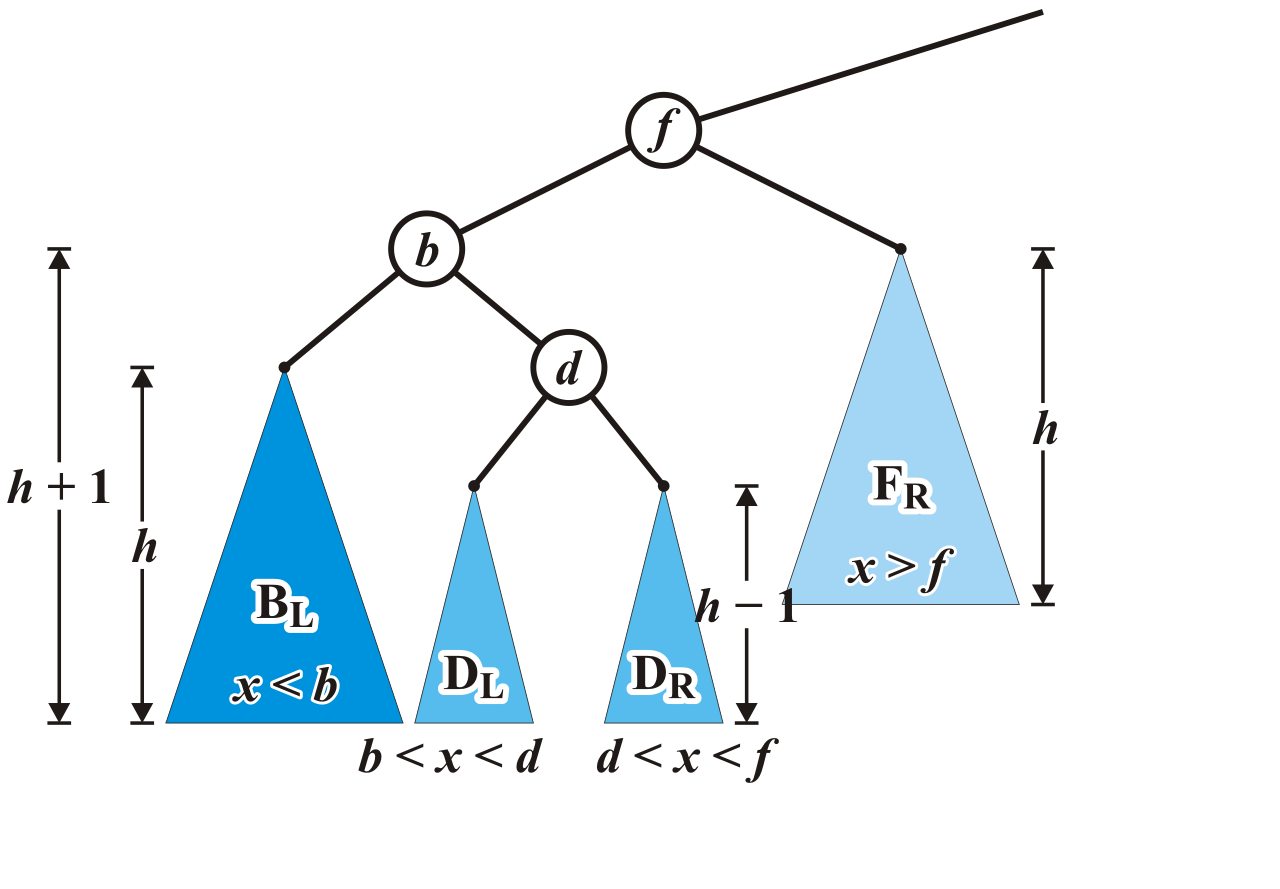 Maintaining Balance: Case 2
Now an insertion causes an imbalance at f
The addition of either c or e will cause this
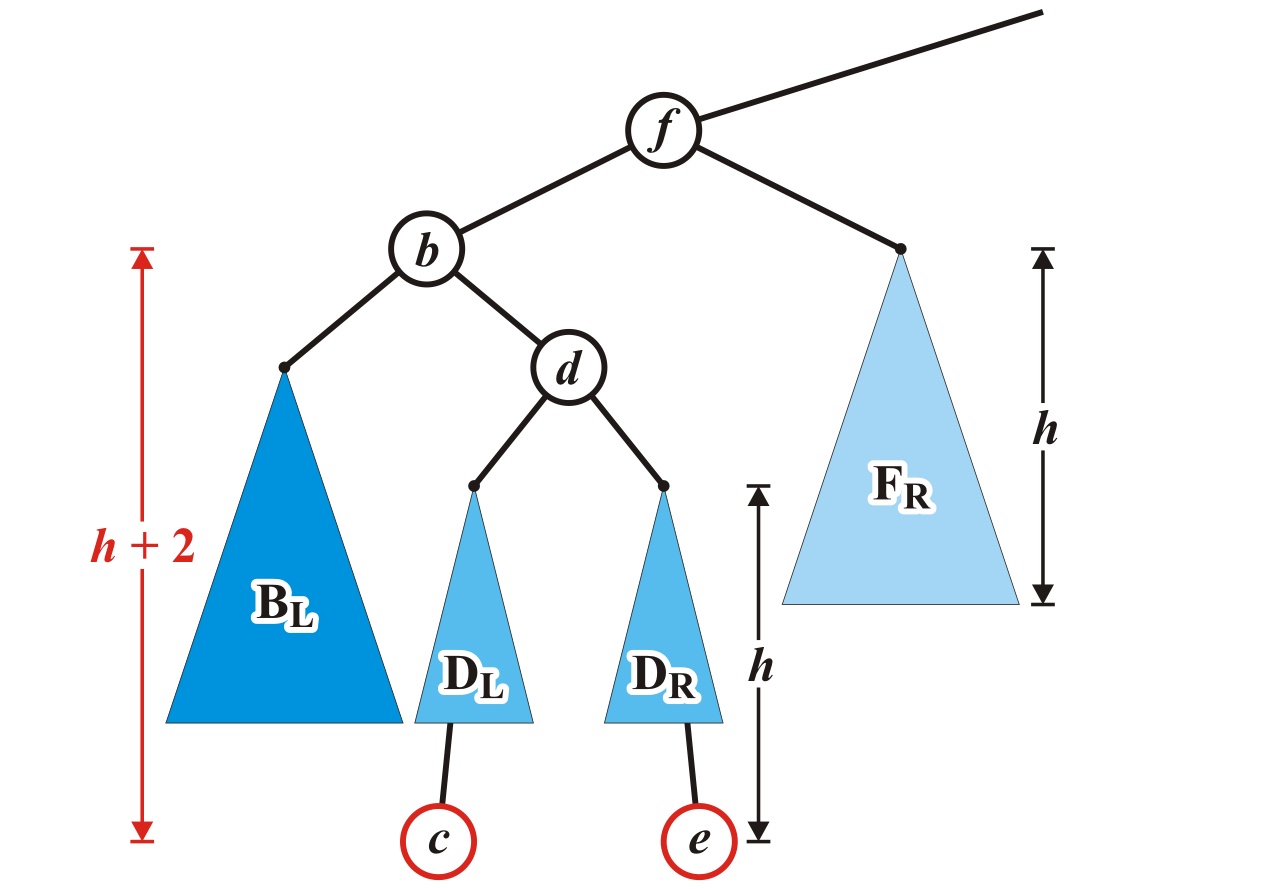 Maintaining Balance: Case 2
We will reassign the following pointers
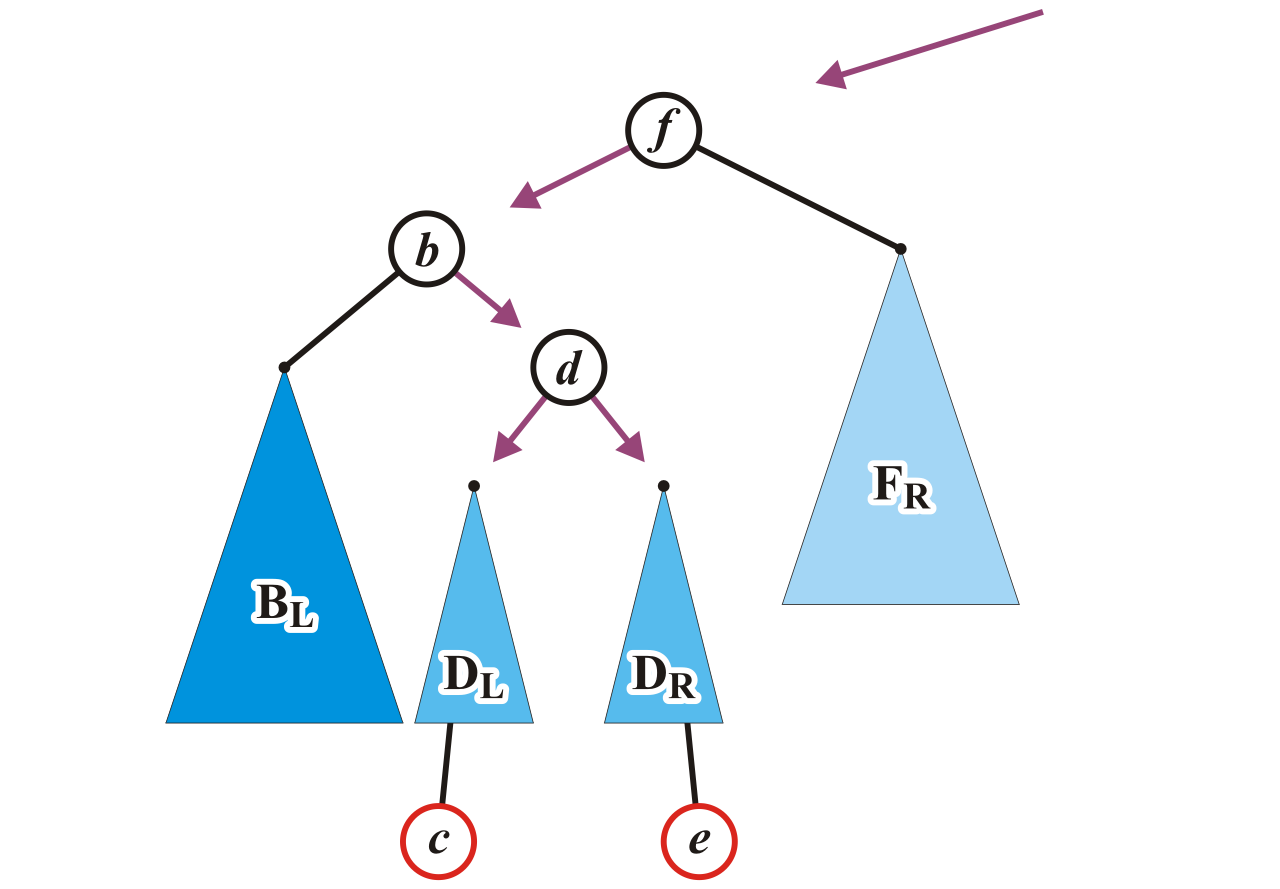 Maintaining Balance: Case 2
Specifically, we will order these three nodes as a perfect tree
Recall the second prototypical example
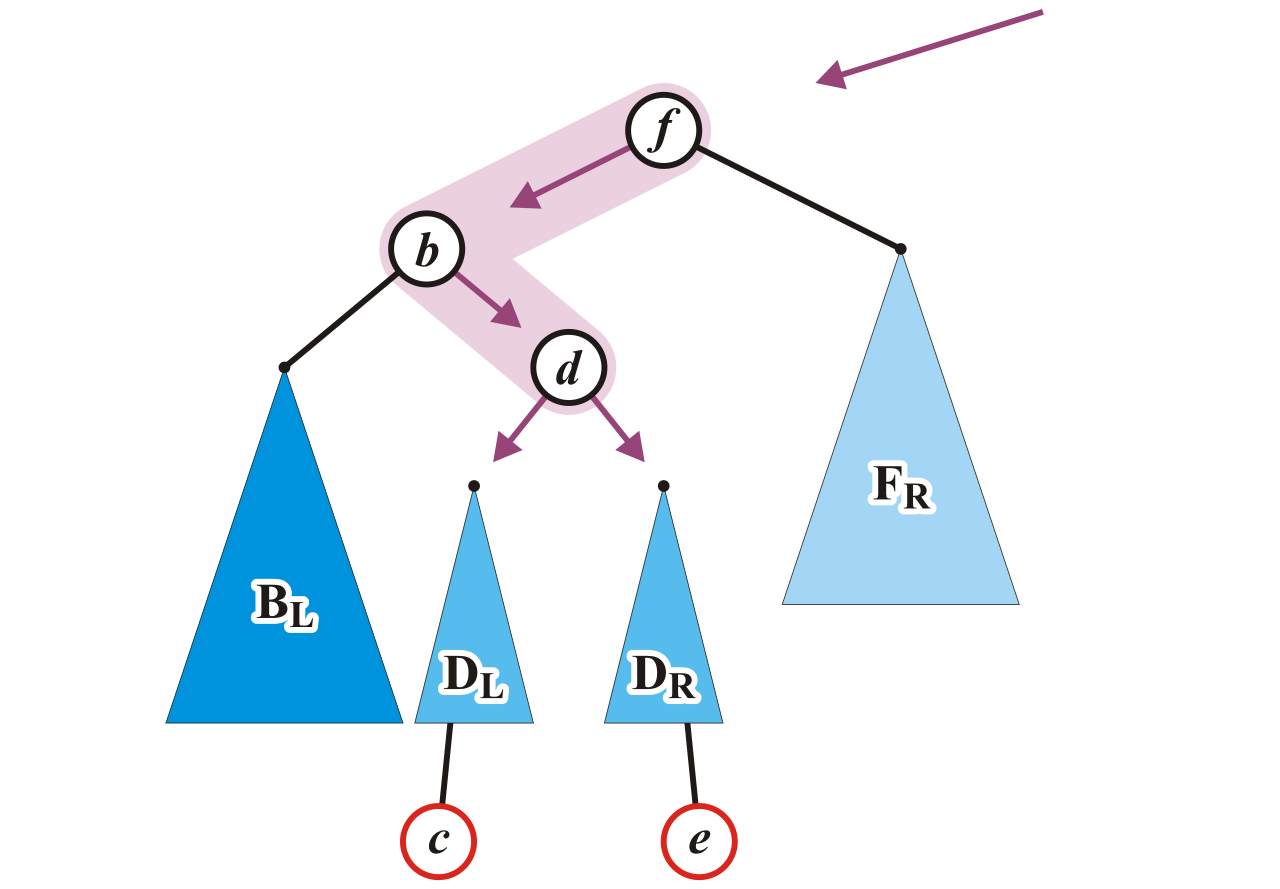 Maintaining Balance: Case 2
To achieve this, b and f will be assigned as children of the new root d
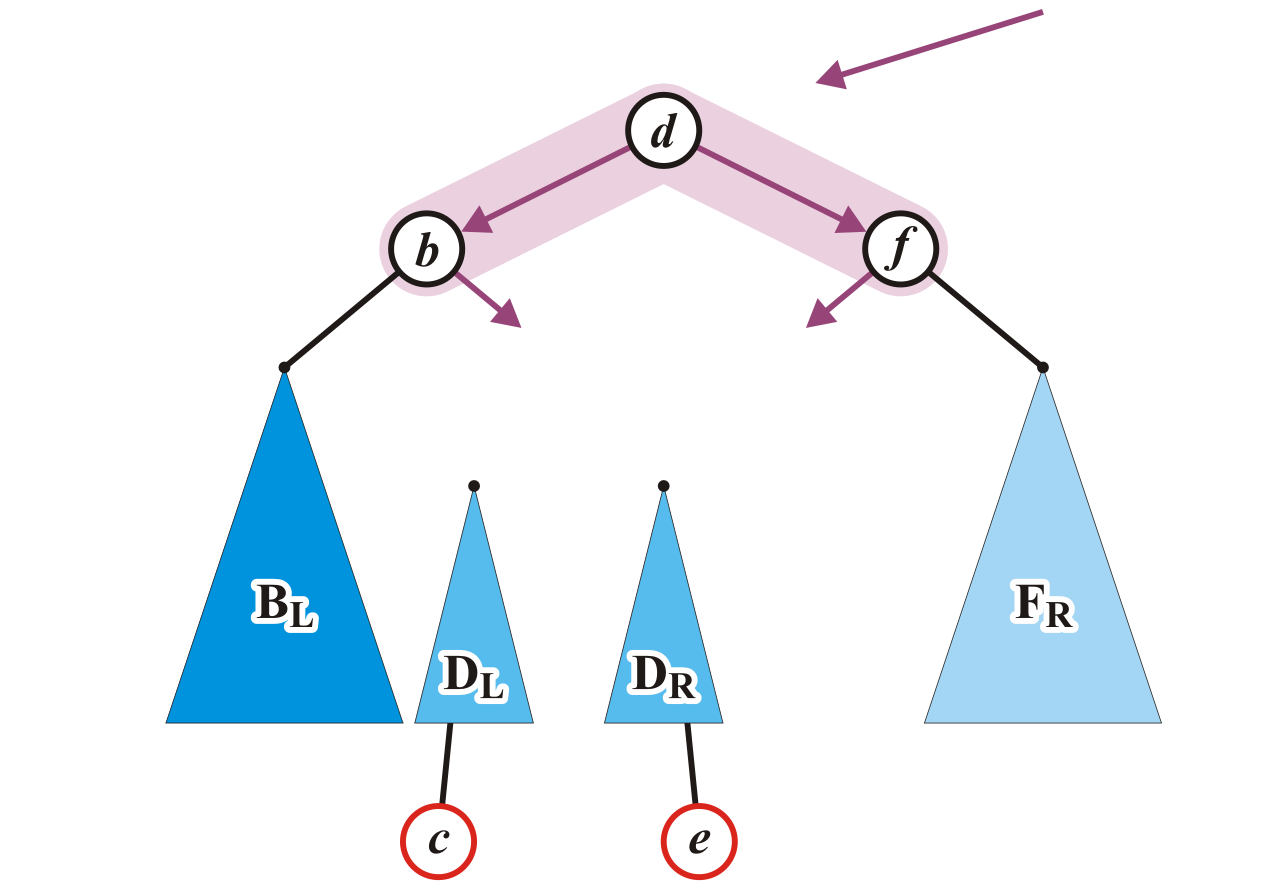 Maintaining Balance: Case 2
We also have to connect the two subtrees and original parent of f
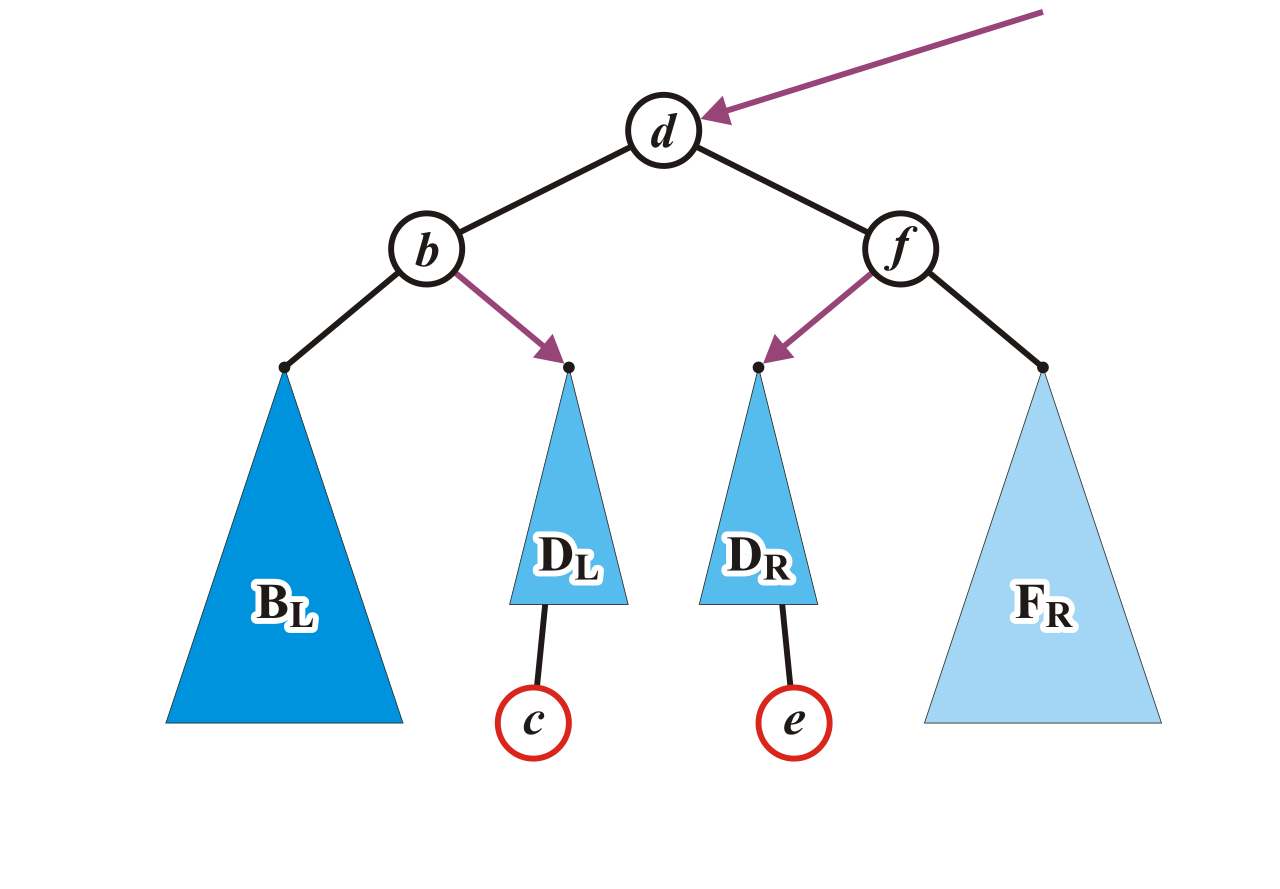 Maintaining Balance: Case 2
Now the tree rooted at d is balanced
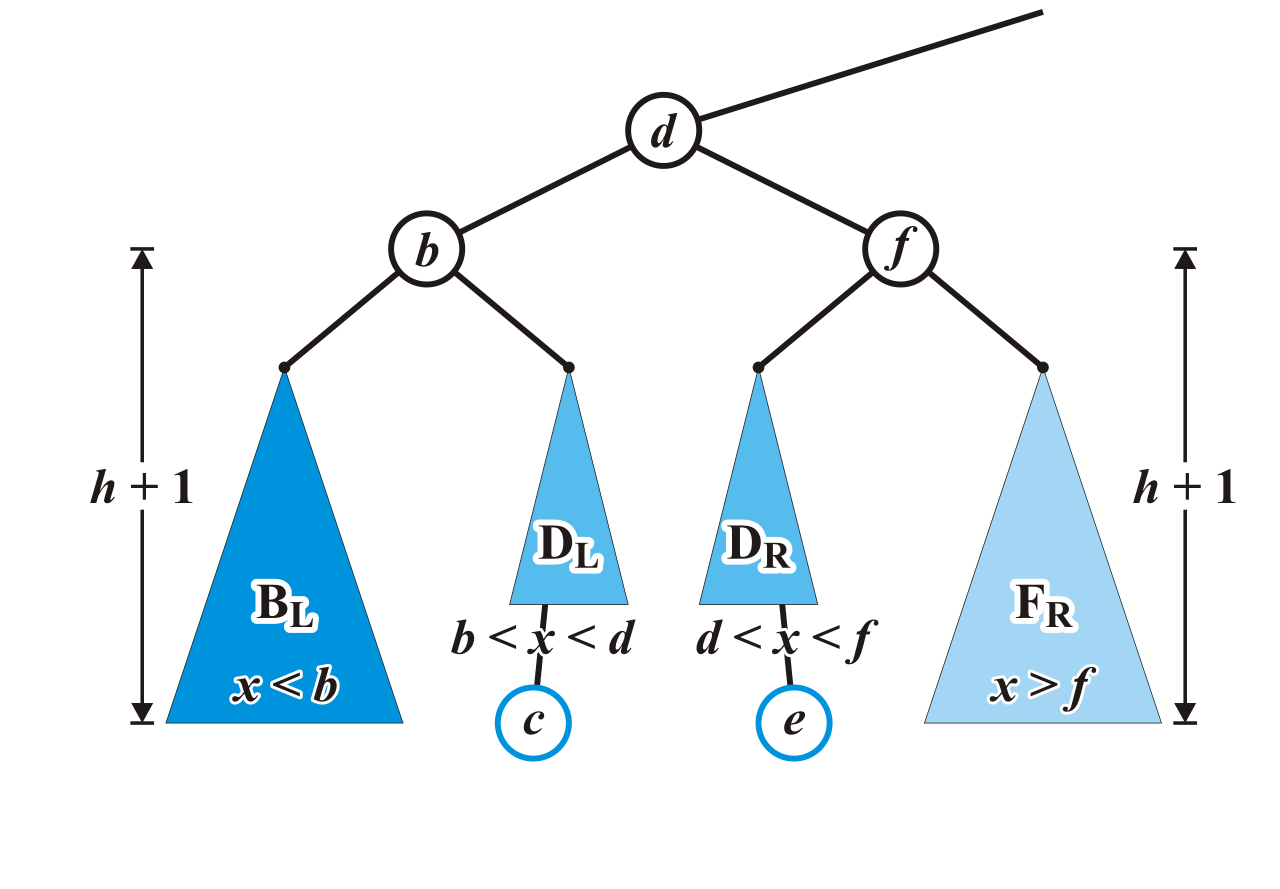 Maintaining Balance: Case 2
Again, the height of the root did not change
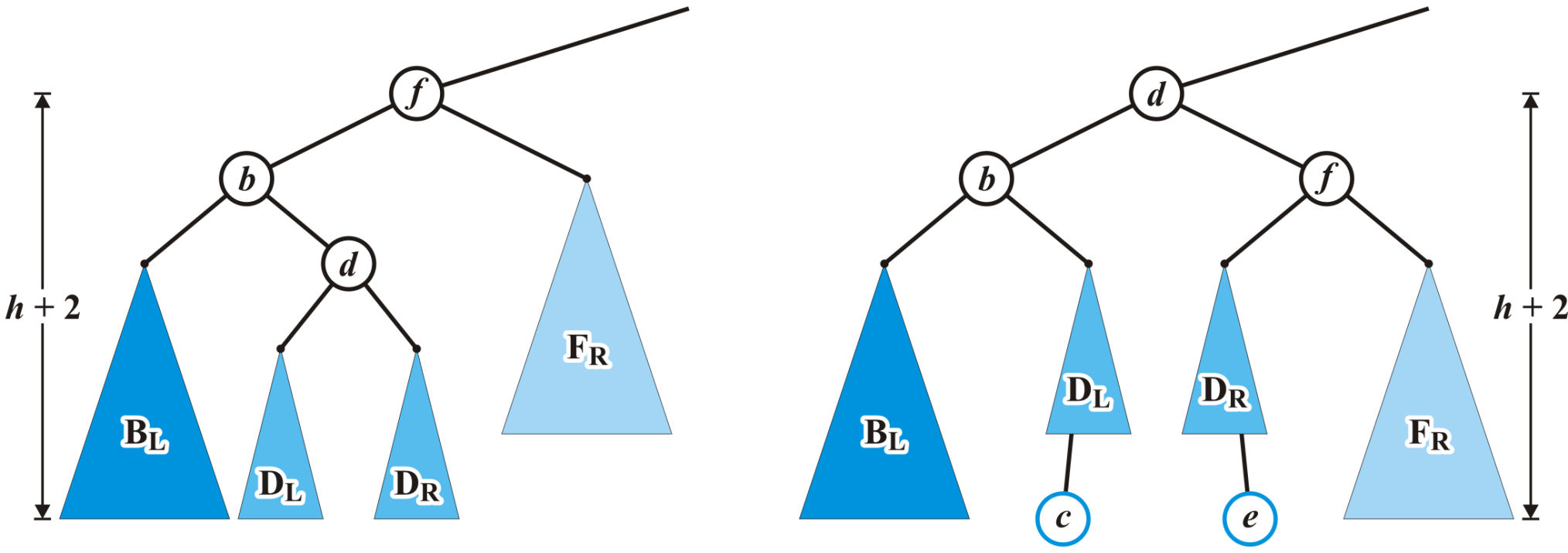 Maintaining Balance: Case 2
In our three sample caseswith h = –1, 0, and 1, thenode is now balancedand the same heightas the tree before theinsertion
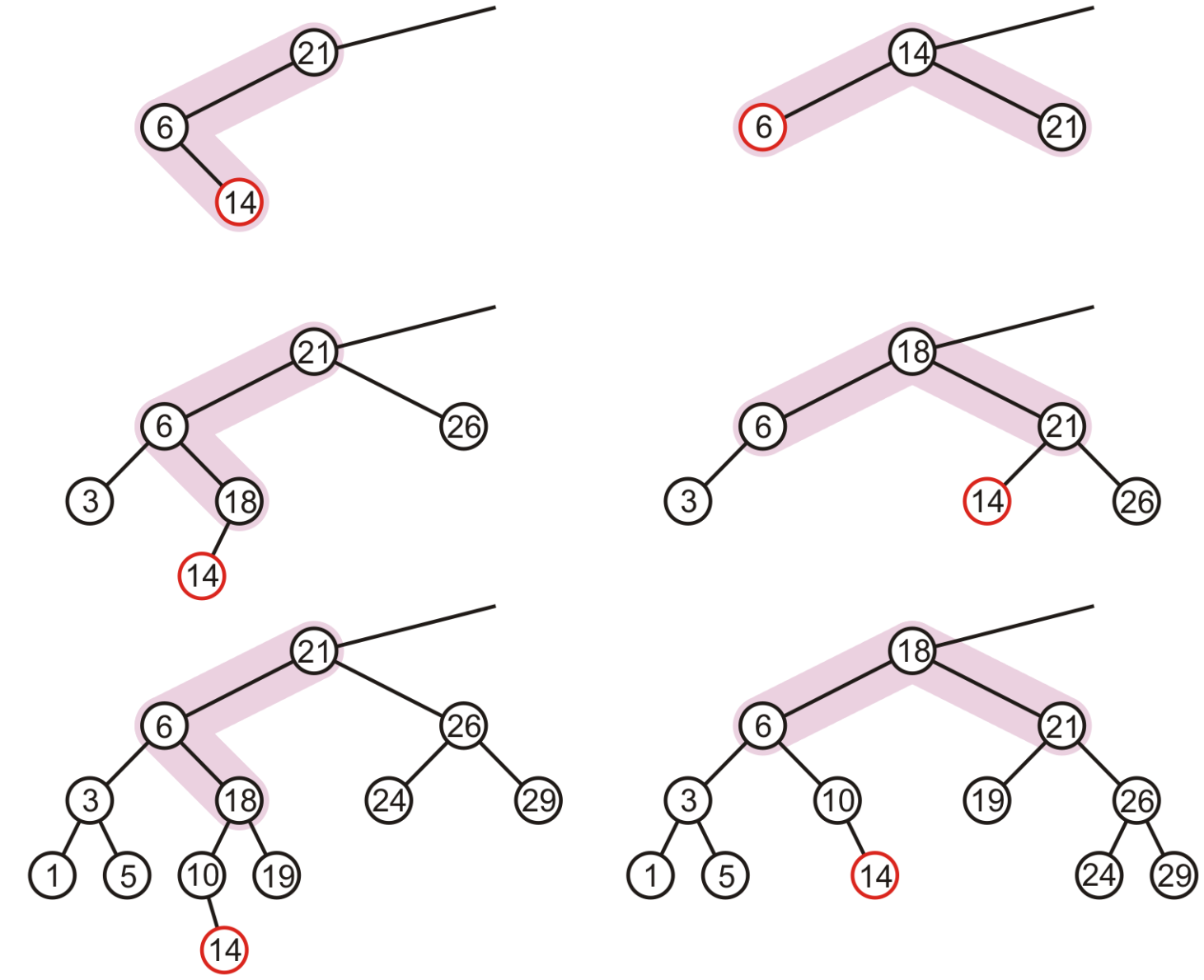 14
Maintaining balance:  Summary
There are two symmetric cases to those we have examined:
Insertions into the right-right sub-tree





-- Insertions into either the right-left sub-tree
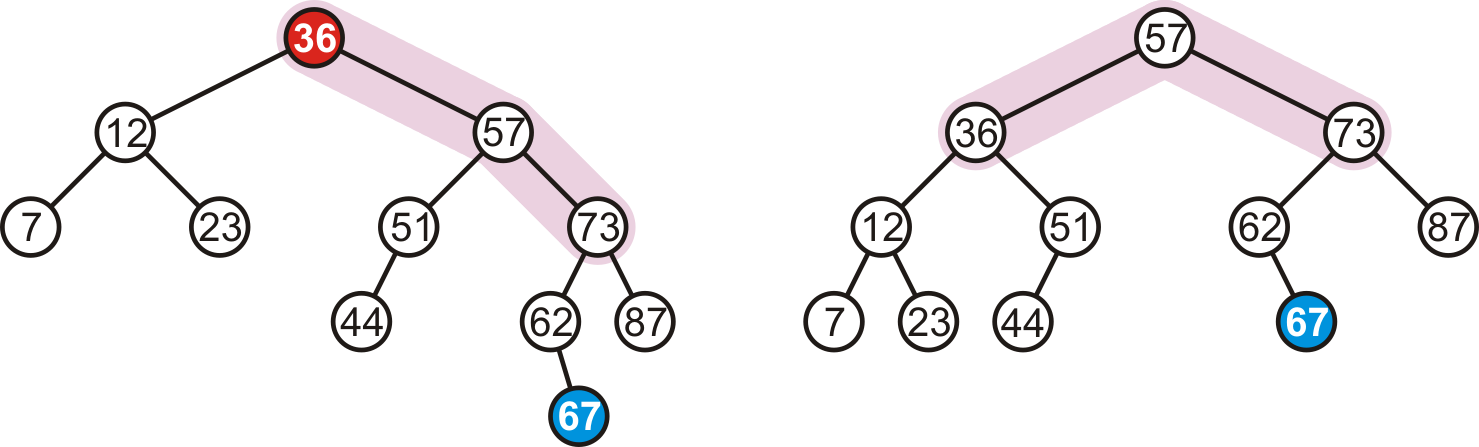 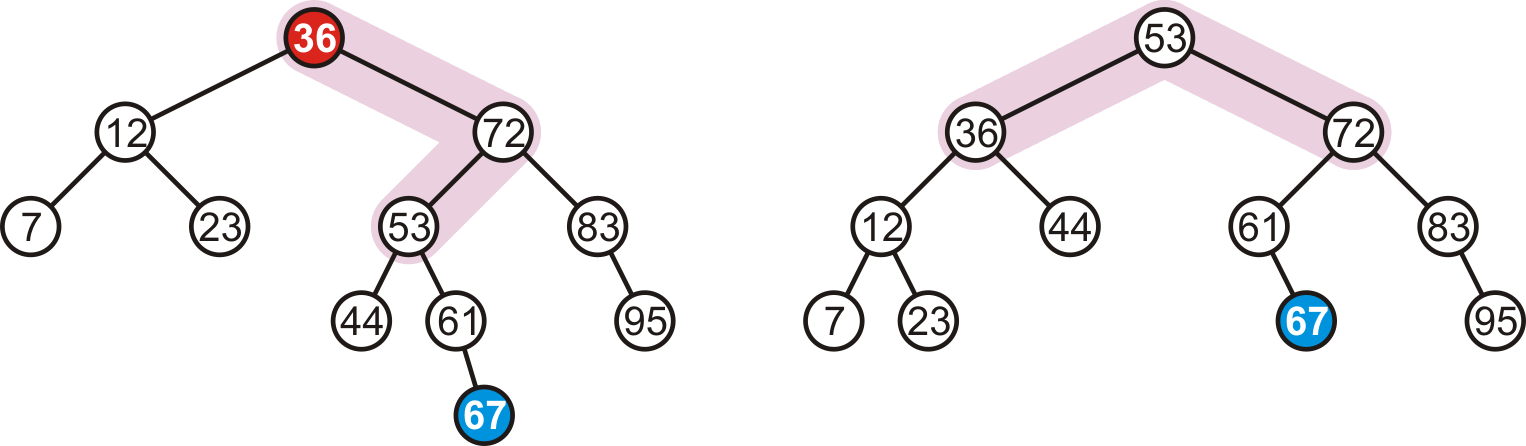 More examples : Insertion
Consider this AVL tree
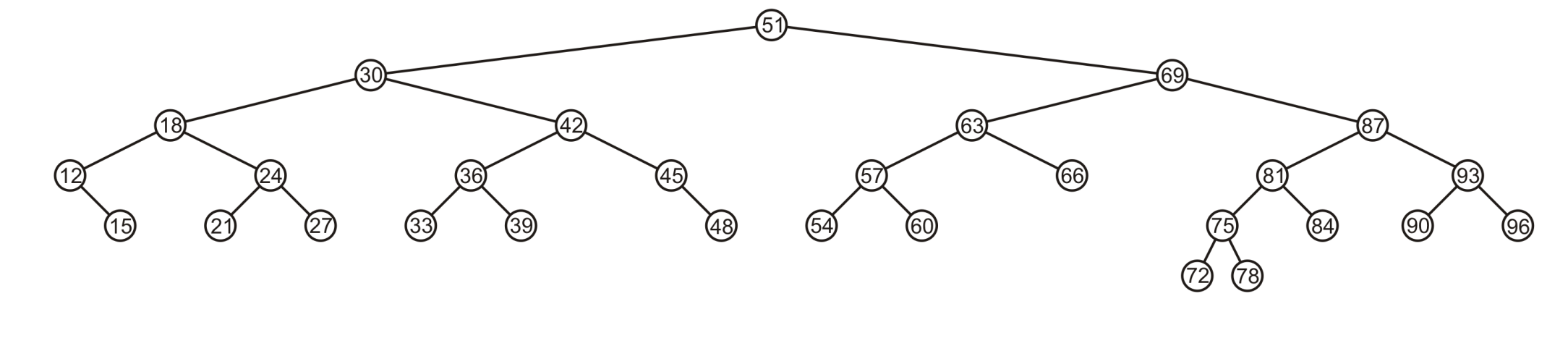 Insertion
Insert 73
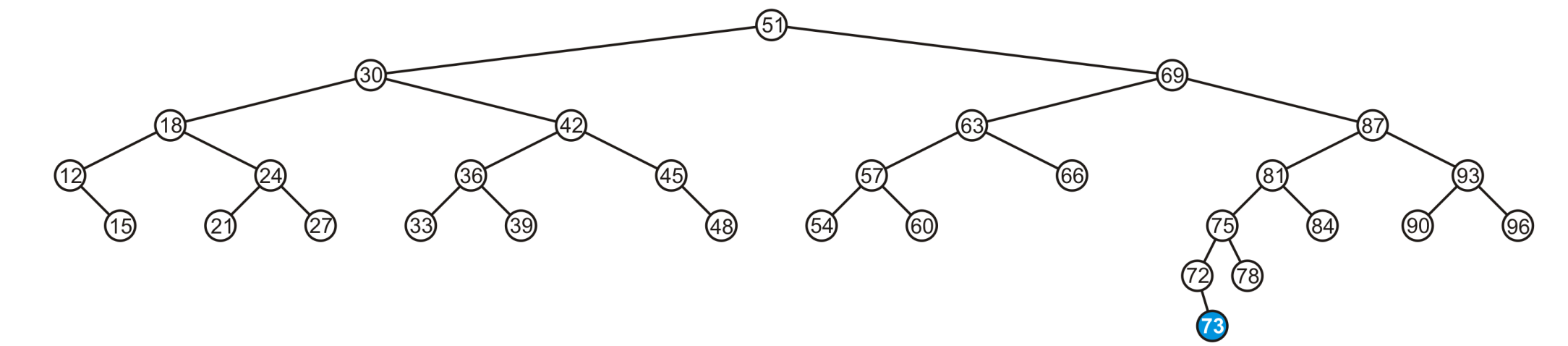 Insertion
The node 81 is unbalanced
A left-left imbalance
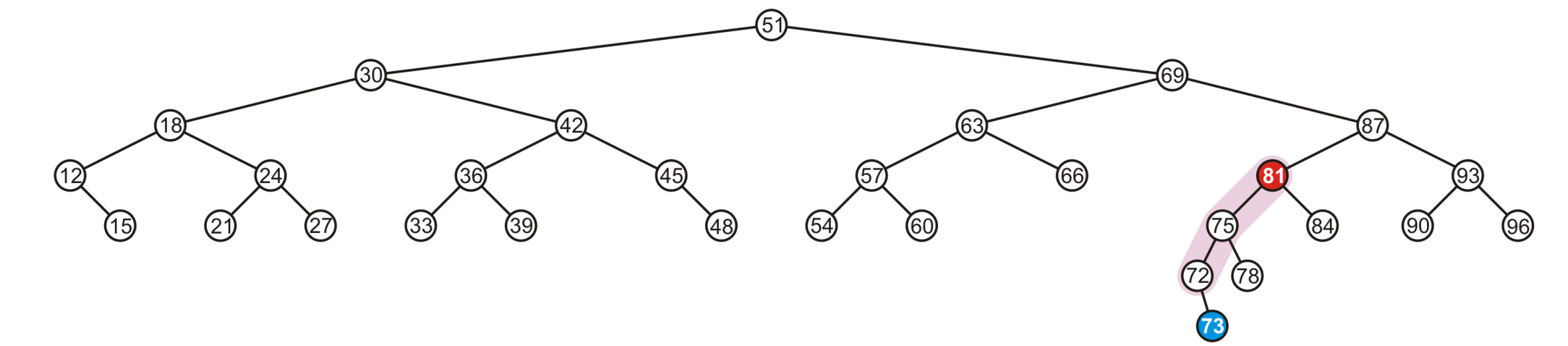 Insertion
The node 81 is unbalanced
A left-left imbalance
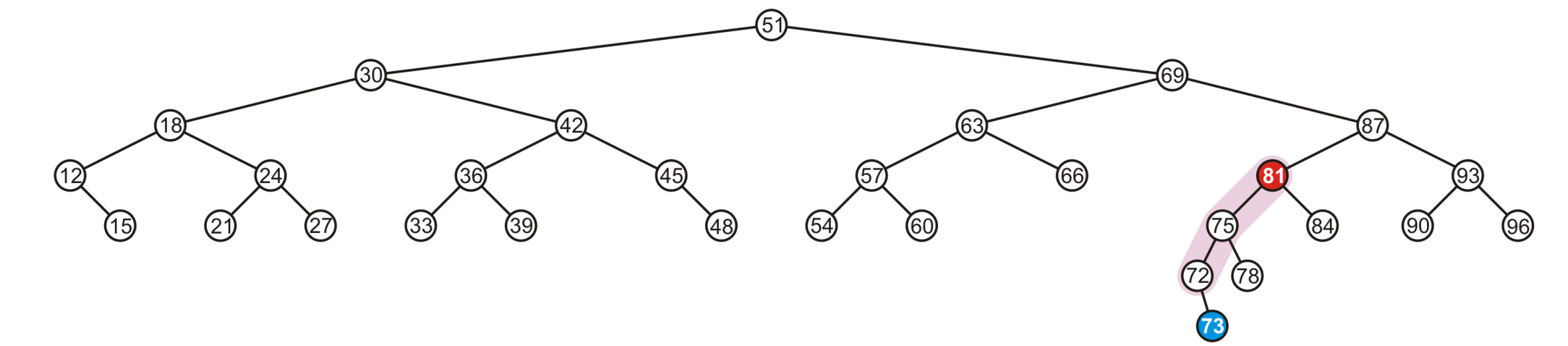 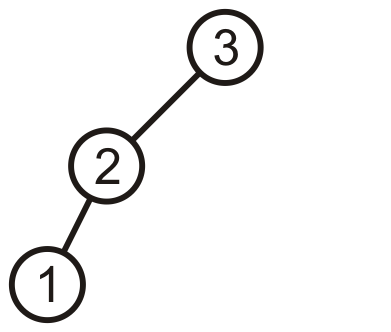 Insertion
The node 81 is unbalanced
A left-left imbalance
Promote the intermediate node to the imbalanced node
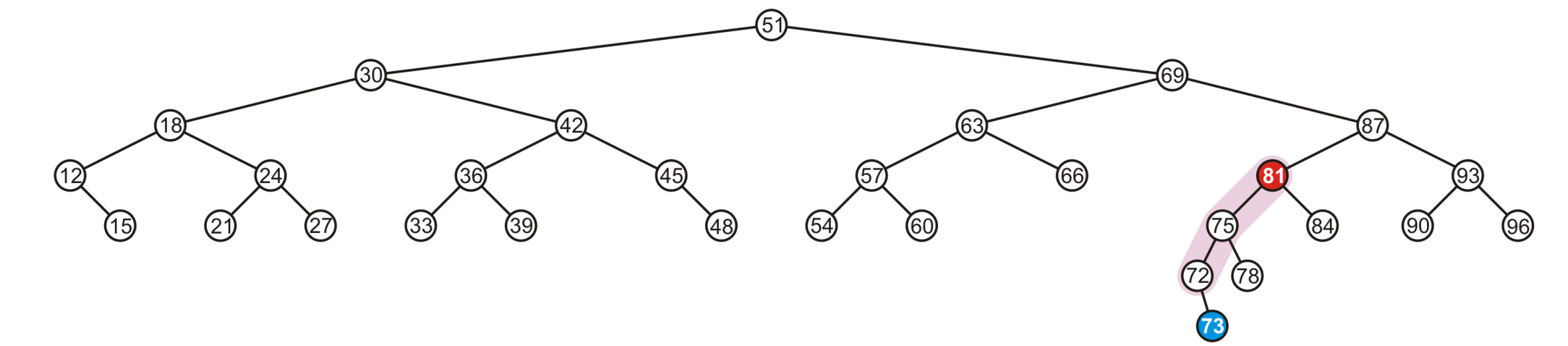 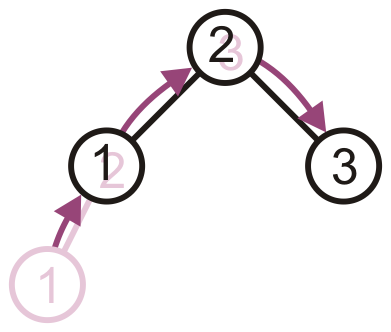 Insertion
The node 81 is unbalanced
A left-left imbalance
Promote the intermediate node to the imbalanced node
75 is that node
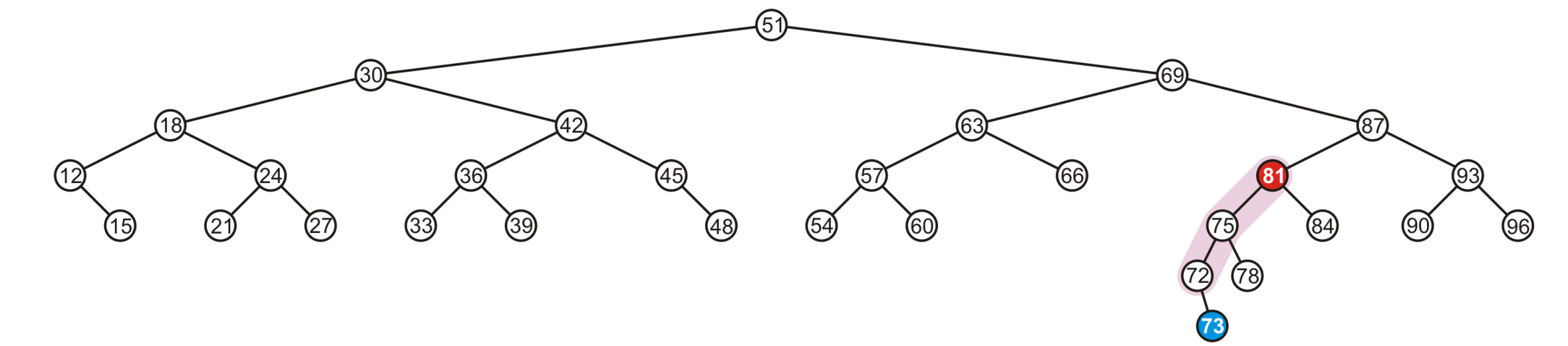 Insertion
The node 81 is unbalanced
A left-left imbalance
Promote the intermediate node to the imbalanced node
75 is that node
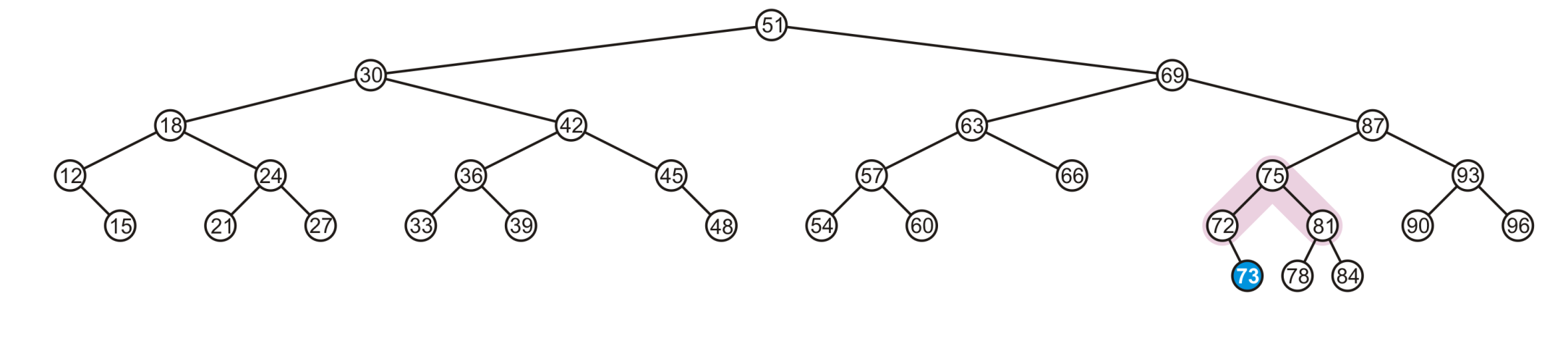 Insertion
The tree is AVL balanced
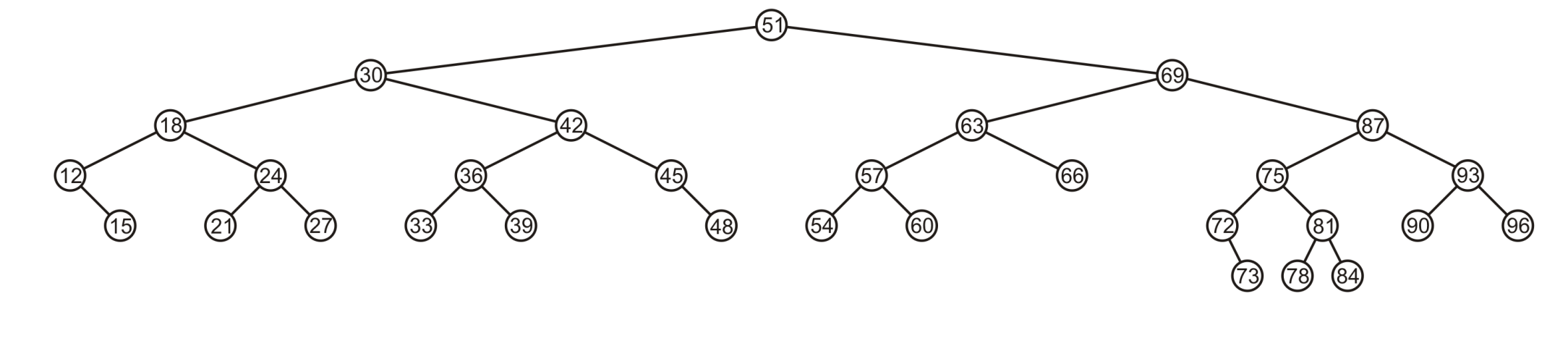 Insertion
Insert 77
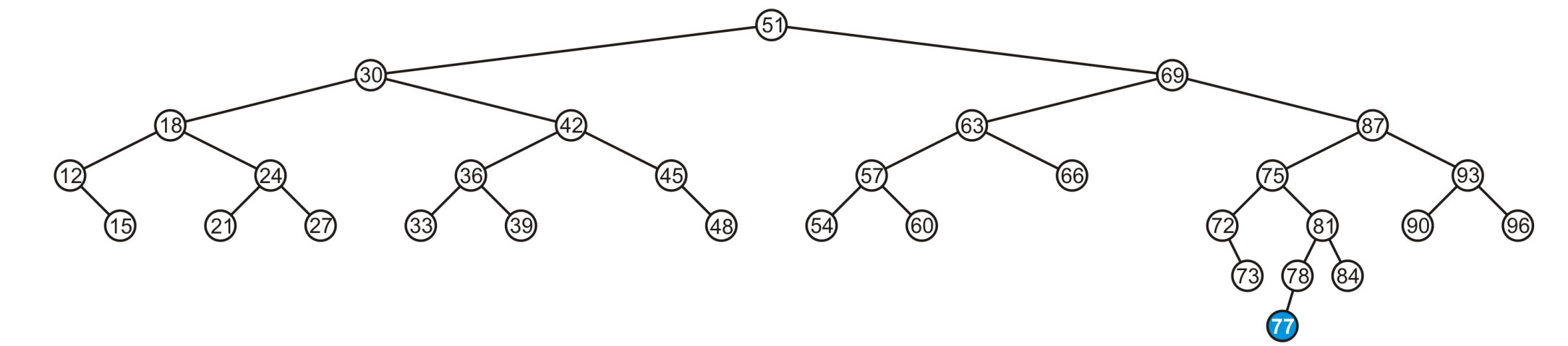 Insertion
The node 87 is unbalanced
A left-right imbalance
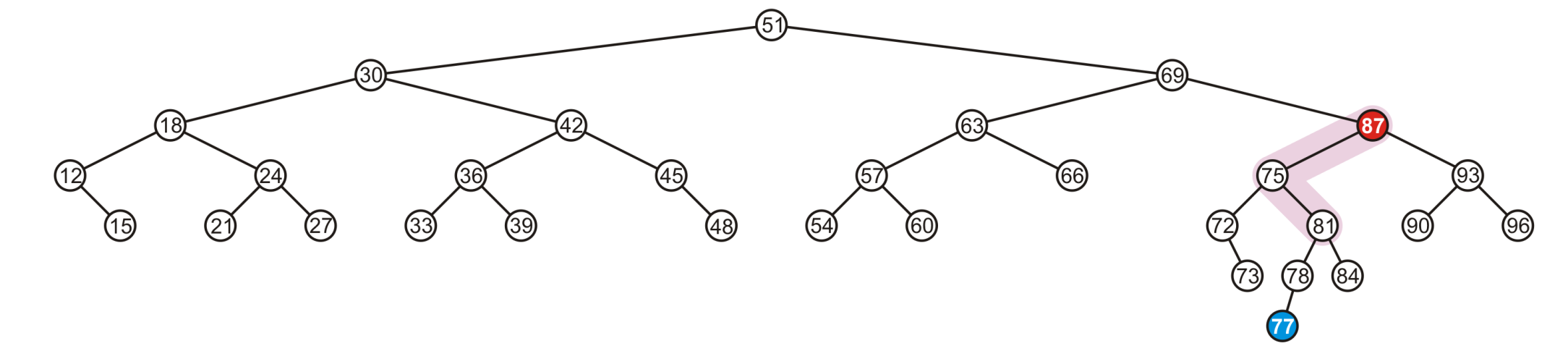 Insertion
The node 87 is unbalanced
A left-right imbalance
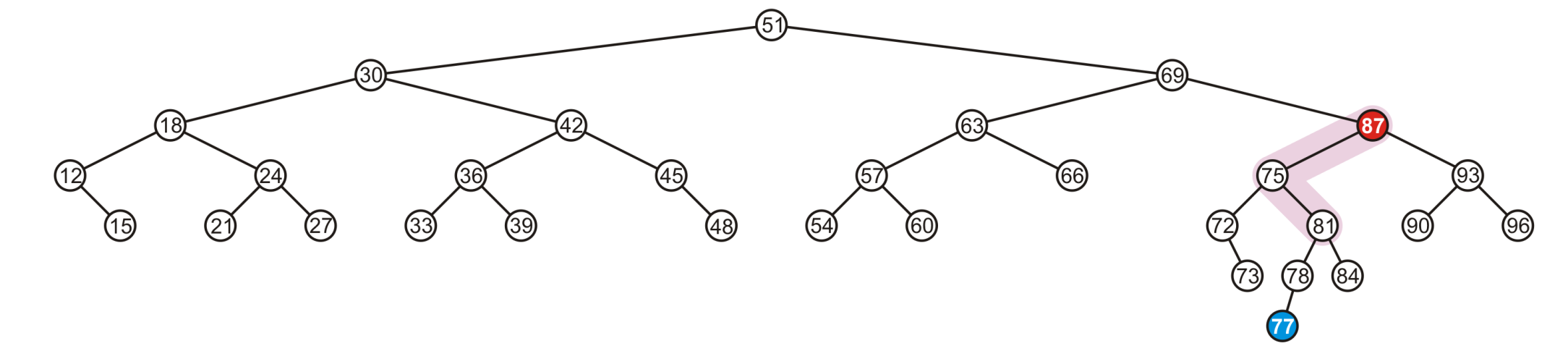 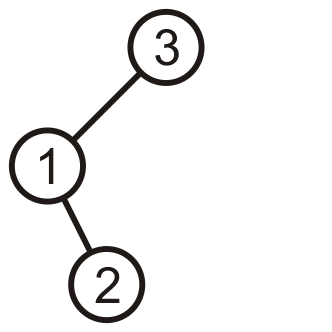 Insertion
The node 87 is unbalanced
A left-right imbalance
Promote the intermediate node to the imbalanced node
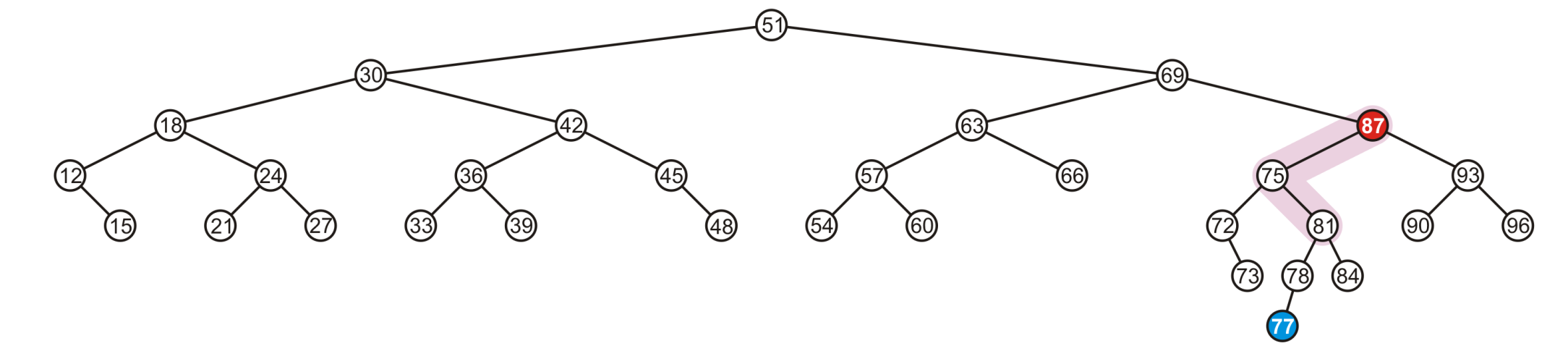 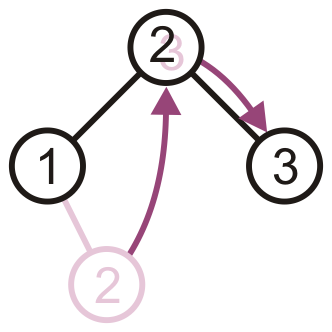 Insertion
The node 87 is unbalanced
A left-right imbalance
Promote the intermediate node to the imbalanced node
81 is that value
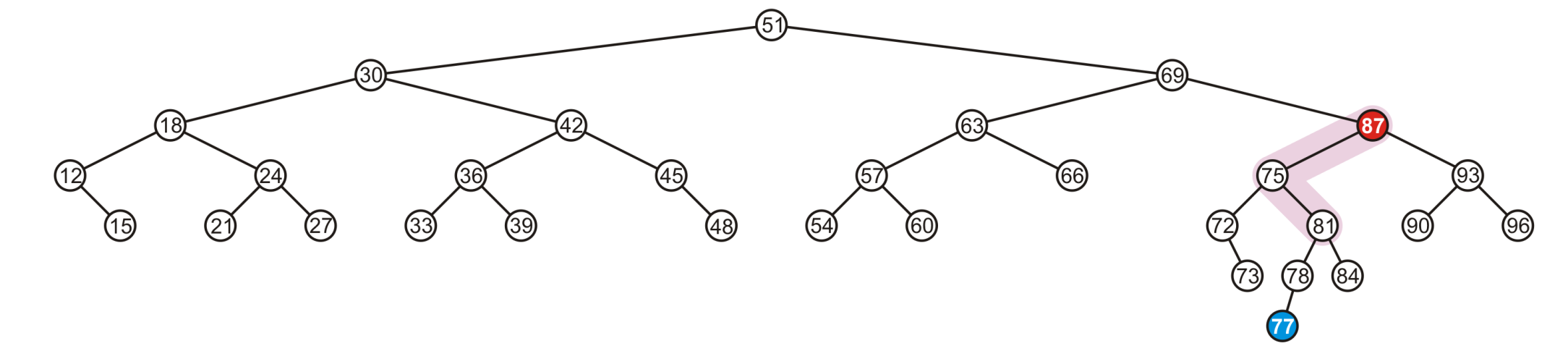 Insertion
The node 87 is unbalanced
A left-right imbalance
Promote the intermediate node to the imbalanced node
81 is that value
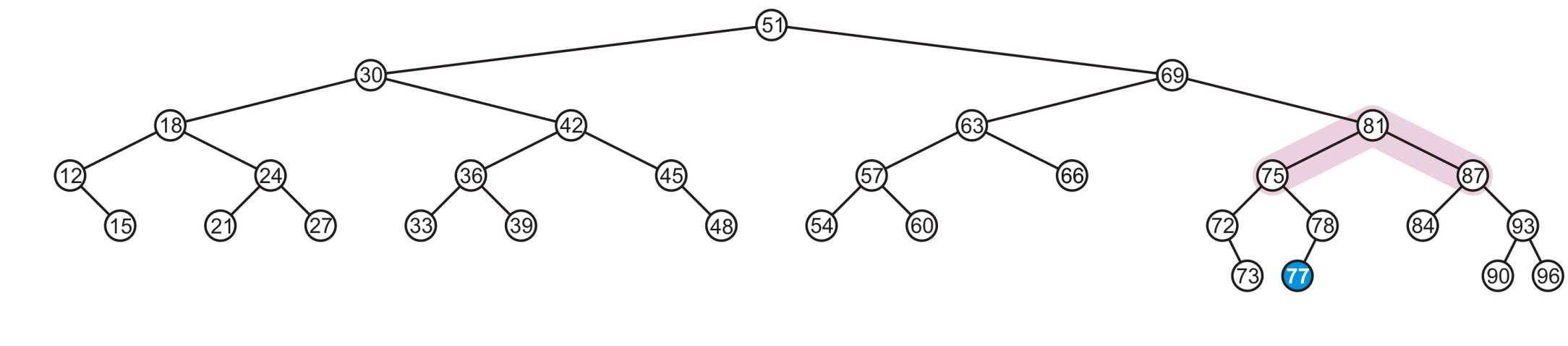 Insertion
The tree is balanced
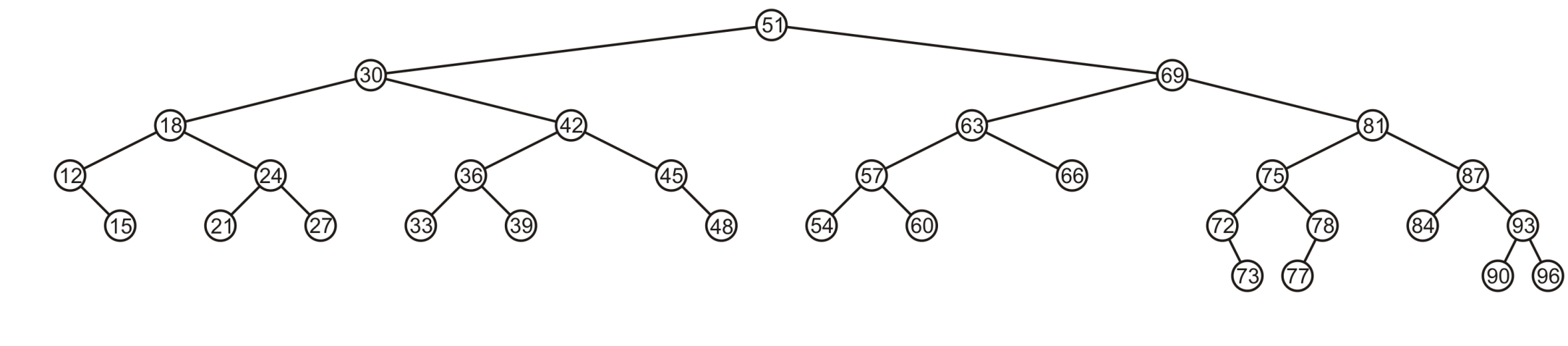 Insertion
Insert 76
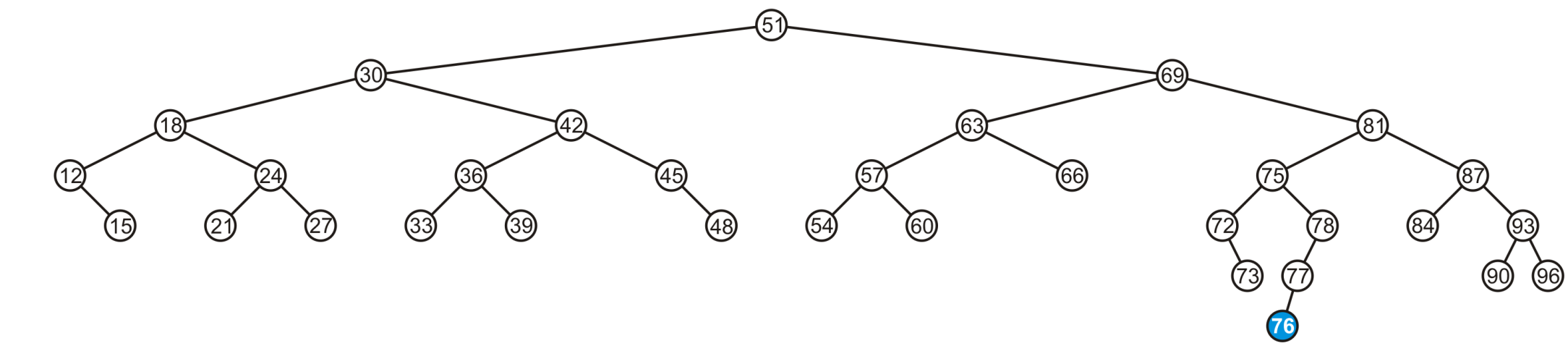 Insertion
The node 78 is unbalanced
A left-left imbalance
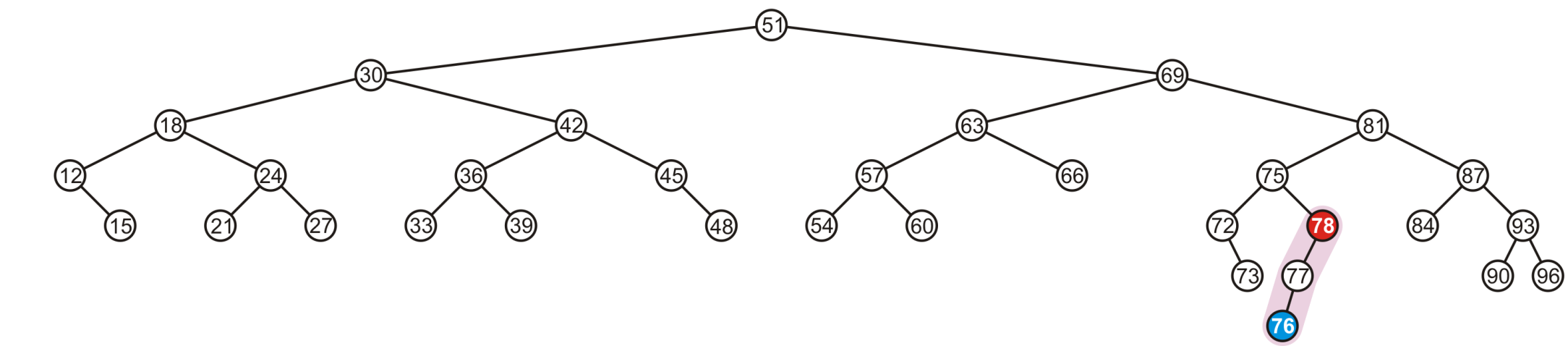 Insertion
The node 78 is unbalanced
Promote 77
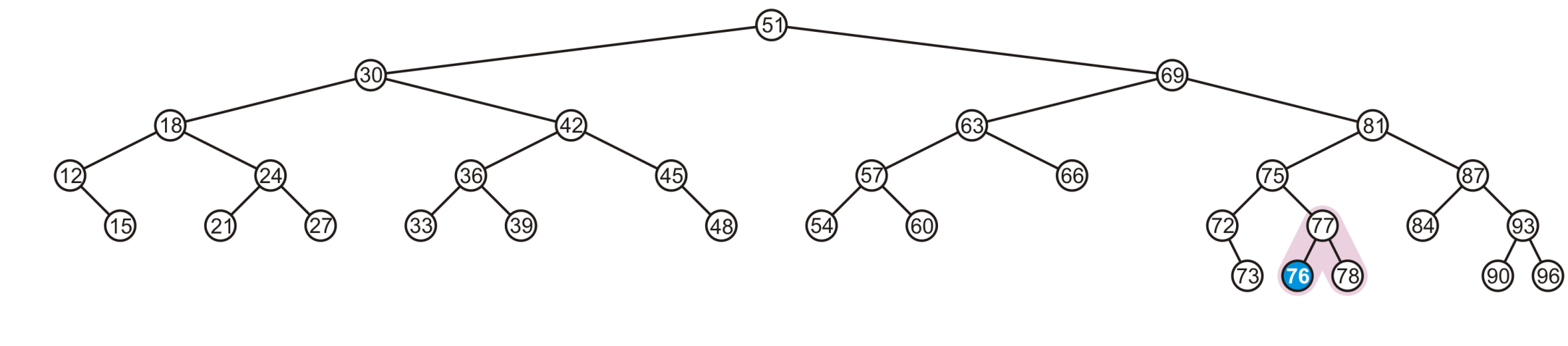 Insertion
Again, balanced
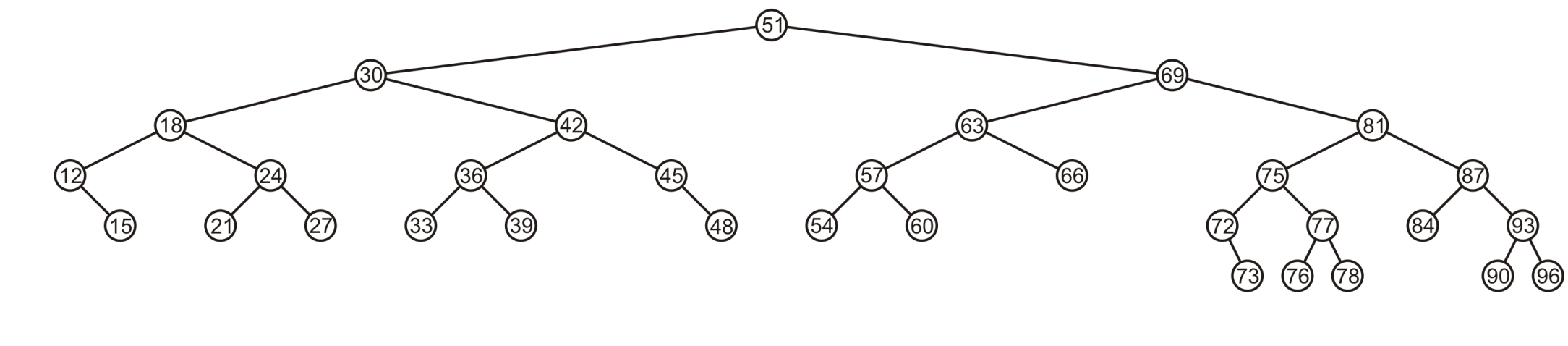 Insertion
Insert 80
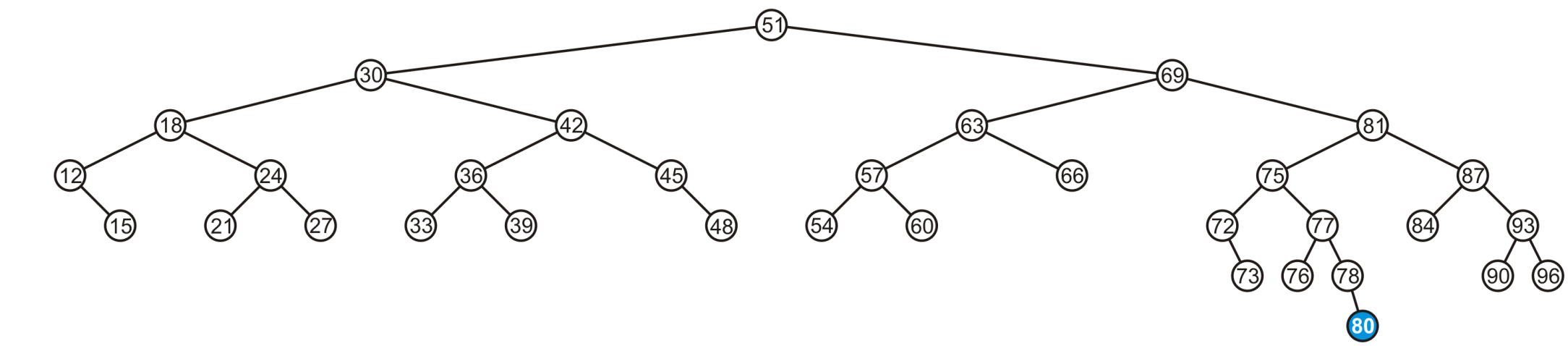 Insertion
The node 69 is unbalanced
A right-left imbalance
Promote the intermediate node to the imbalanced node
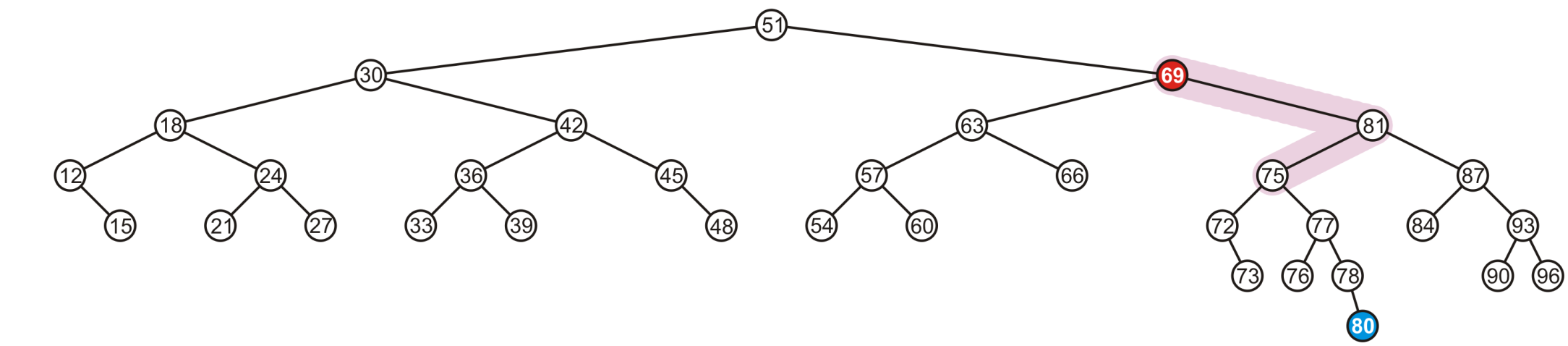 Insertion
The node 69 is unbalanced
A left-right imbalance
Promote the intermediate node to the imbalanced node
75 is that value
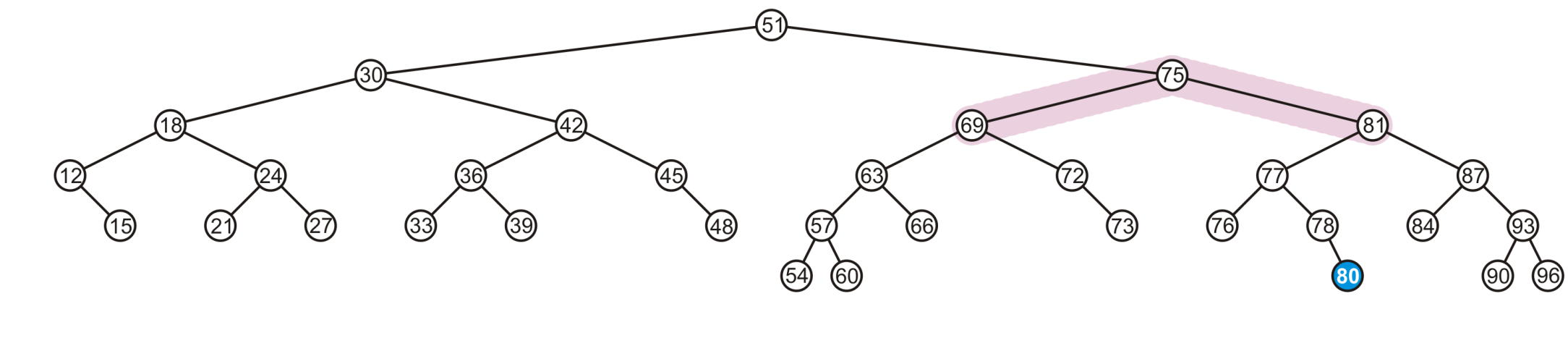 Insertion
Again, balanced
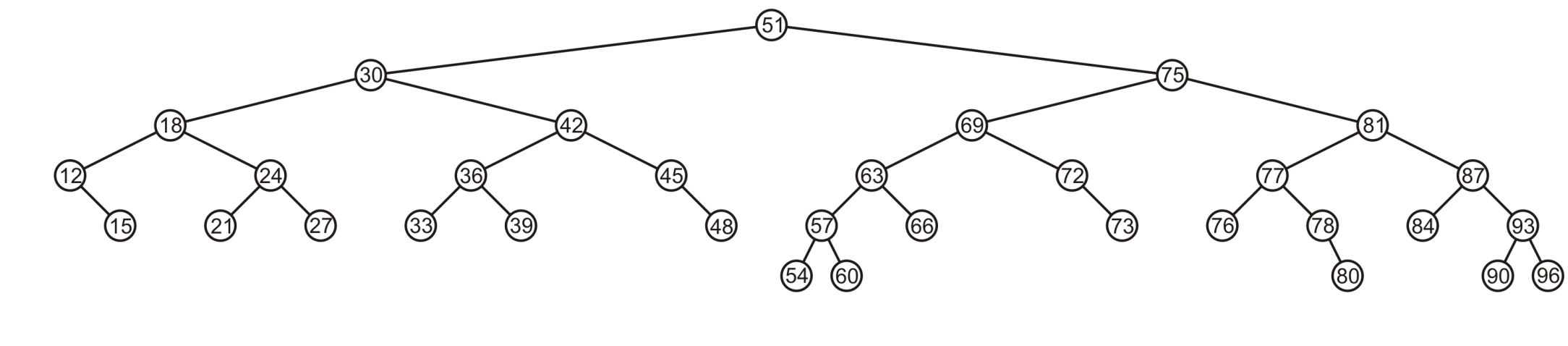 Insertion
Insert 74
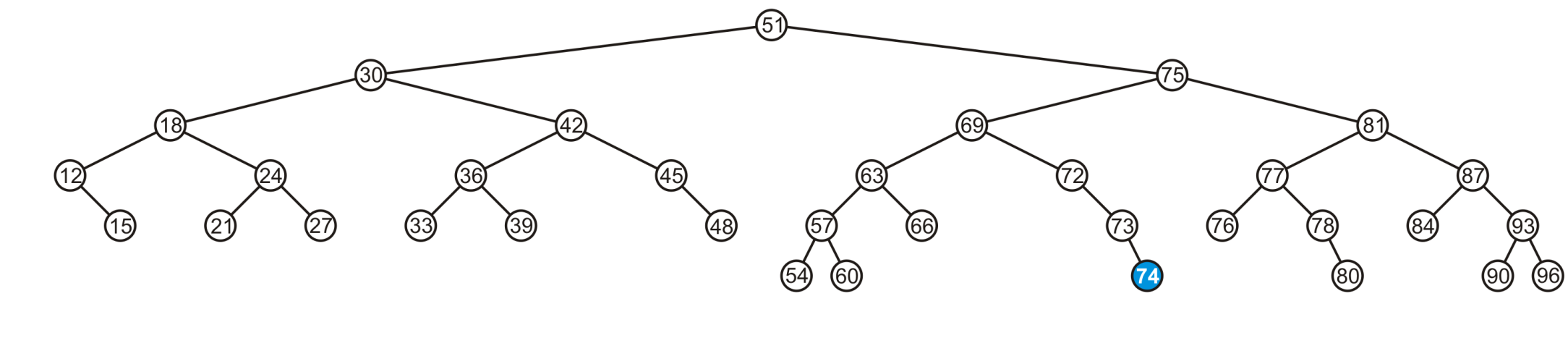 Insertion
The node 72 is unbalanced
A right-right imbalance
Promote the intermediate node to the imbalanced node
75 is that value
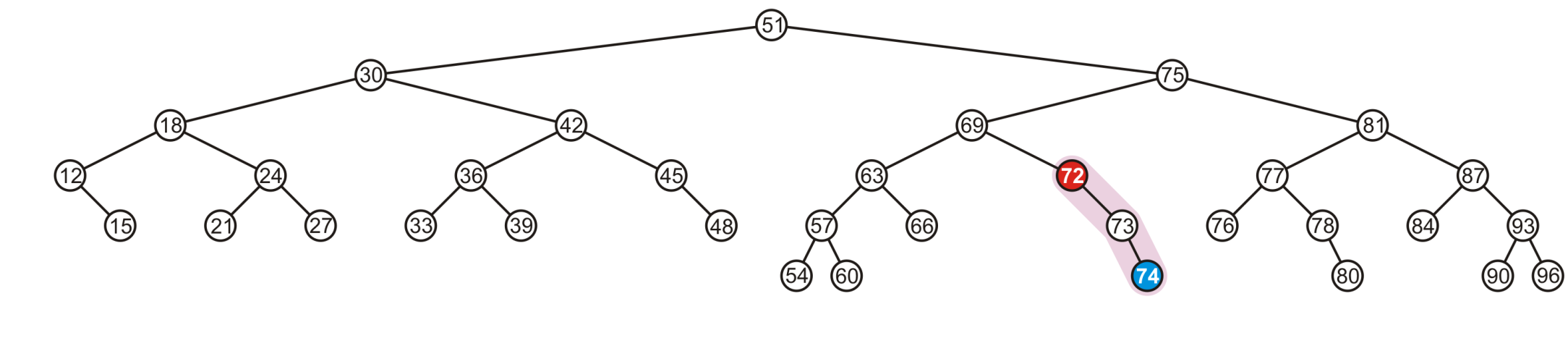 Insertion
The node 72 is unbalanced
A right-right imbalance
Promote the intermediate node to the imbalanced node
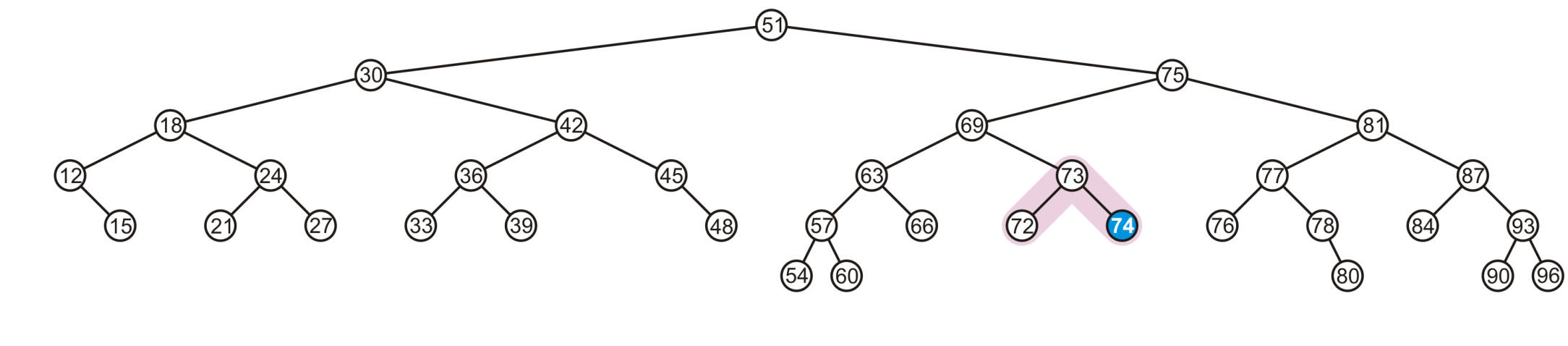 Insertion
Again, balanced
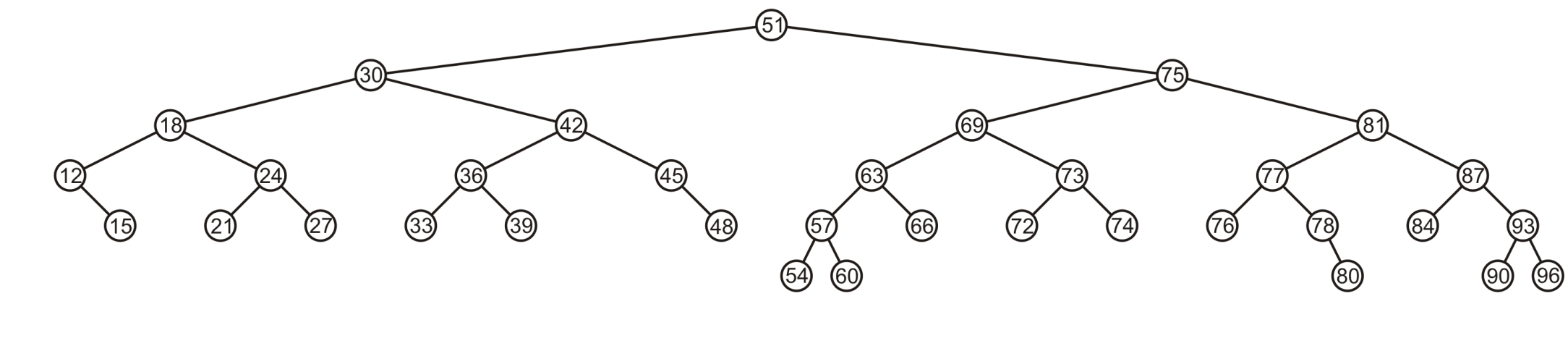 Insertion
Insert 55
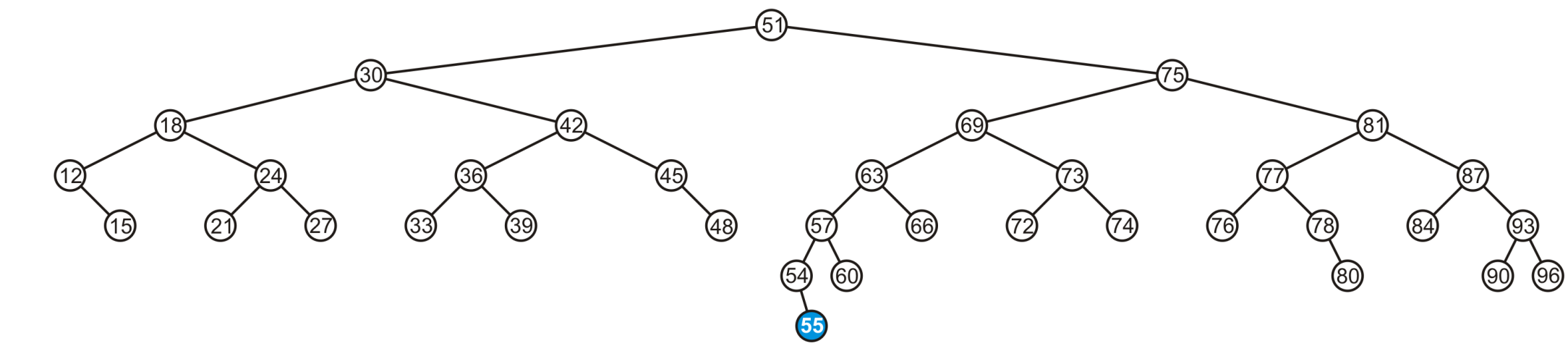 Insertion
The node 69 is imbalanced
A left-left imbalance
Promote the intermediate node to the imbalanced node
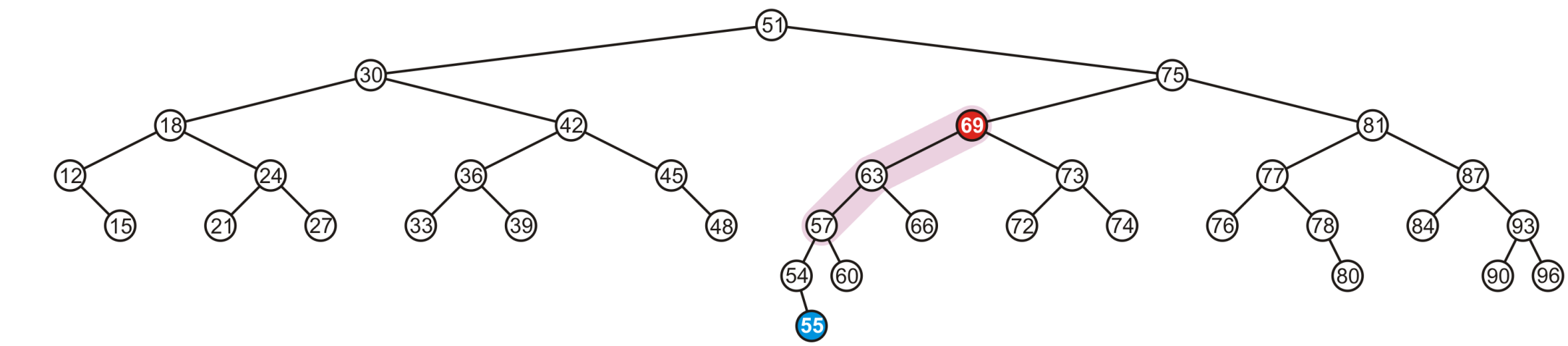 Insertion
The node 69 is imbalanced
A left-left imbalance
Promote the intermediate node to the imbalanced node
63 is that value
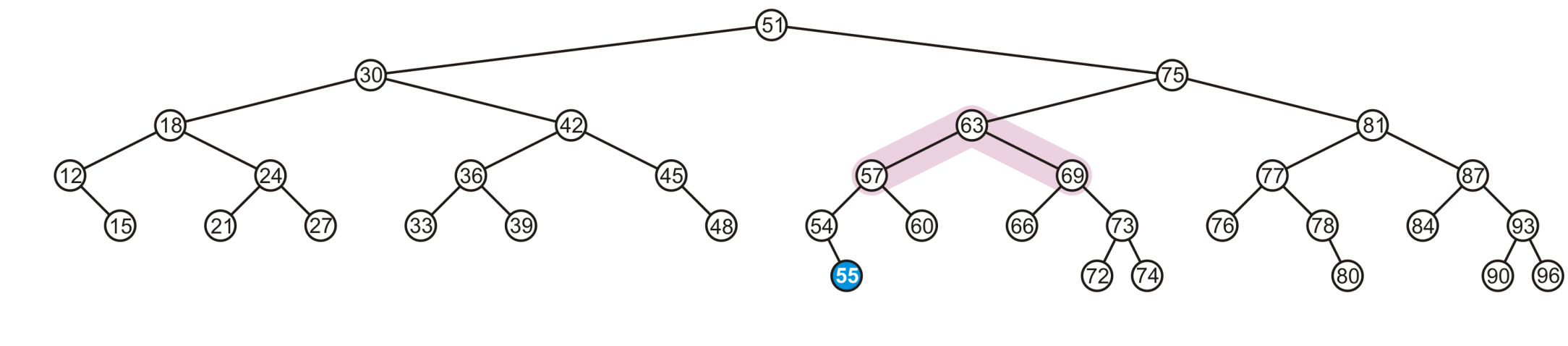 Insertion
Insert 55
No imbalances
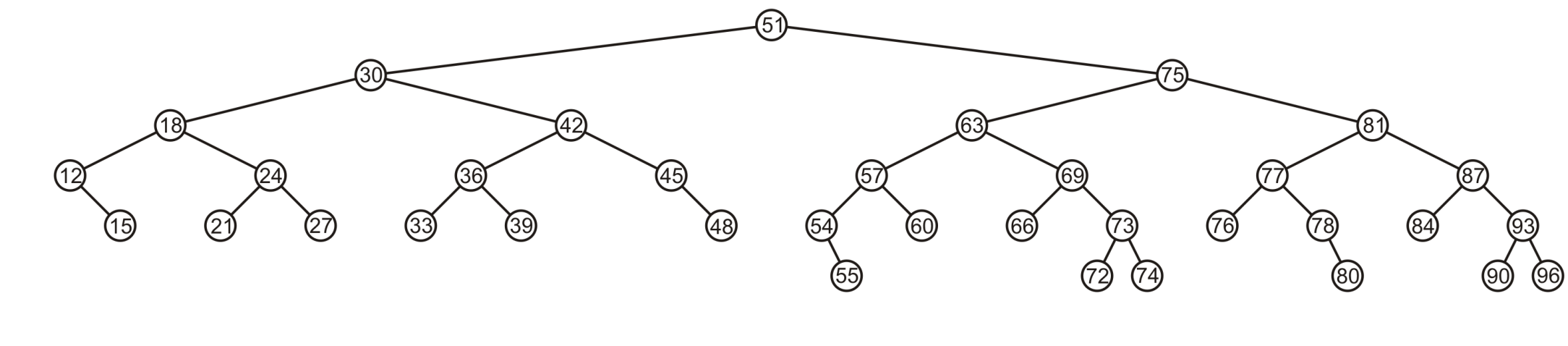 Insertion
Again, balanced
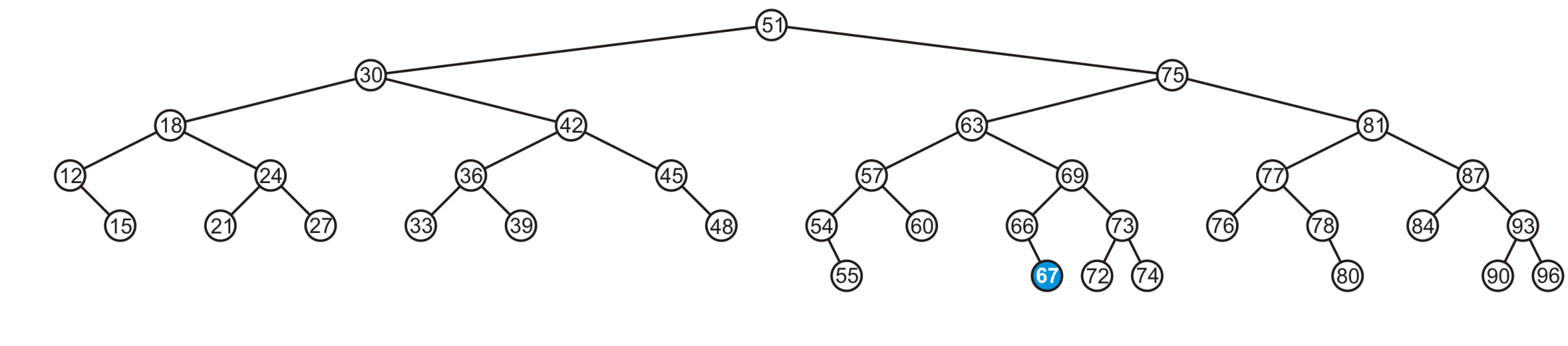 Insertion
Again, balanced
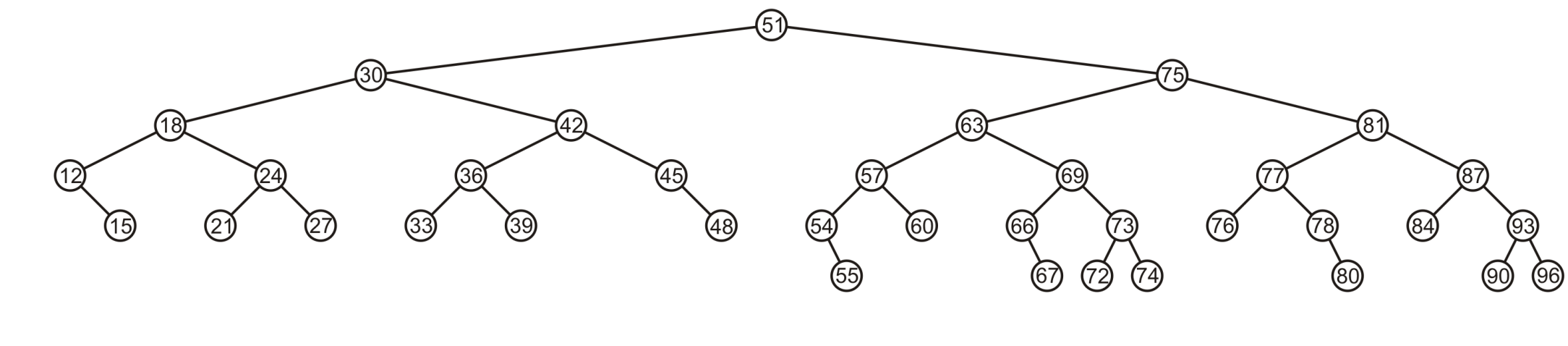 Insertion
Insert 70
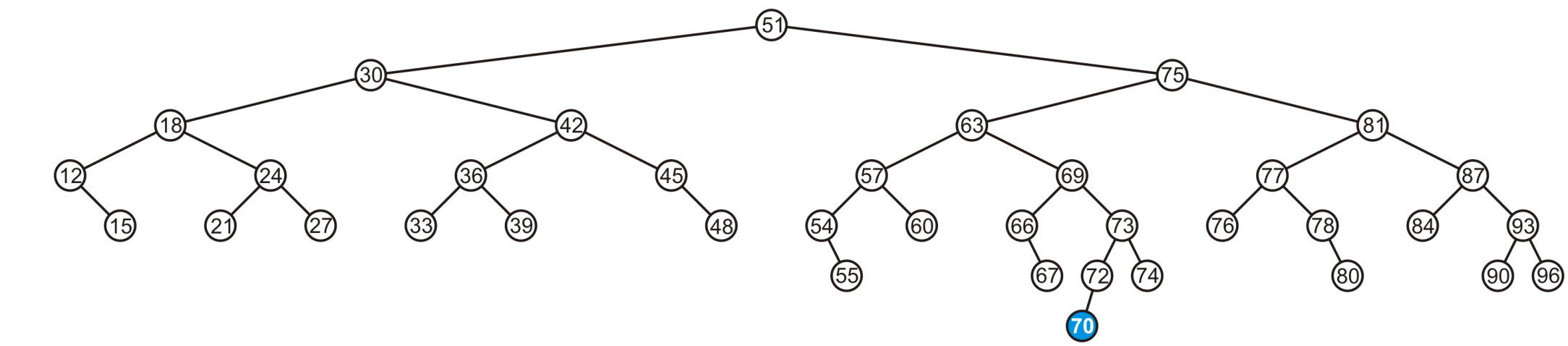 Insertion
The root node is now imbalanced
A right-left imbalance
Promote the intermediate node to the root
75 is that value
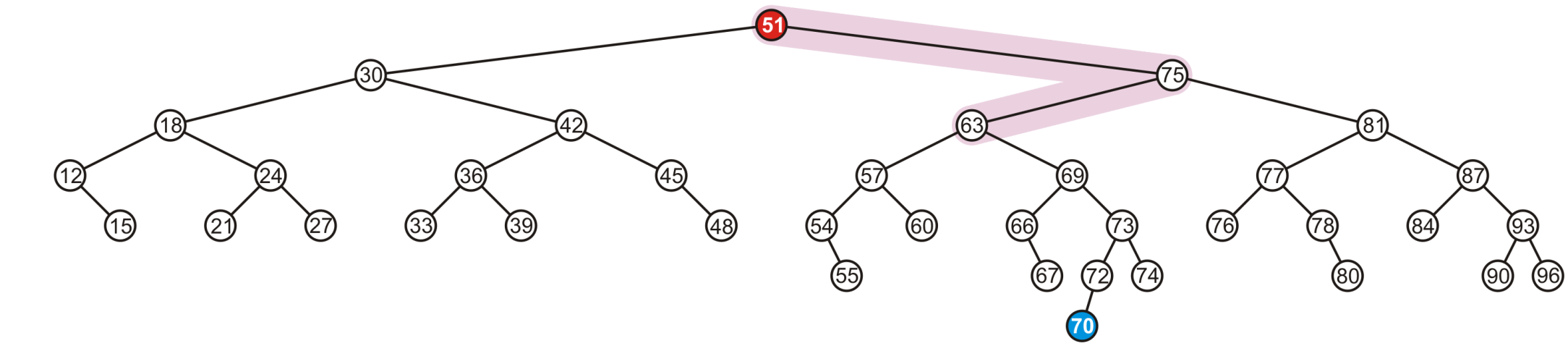 Insertion
The root node is imbalanced
A right-left imbalance
Promote the intermediate node to the root
63 is that node
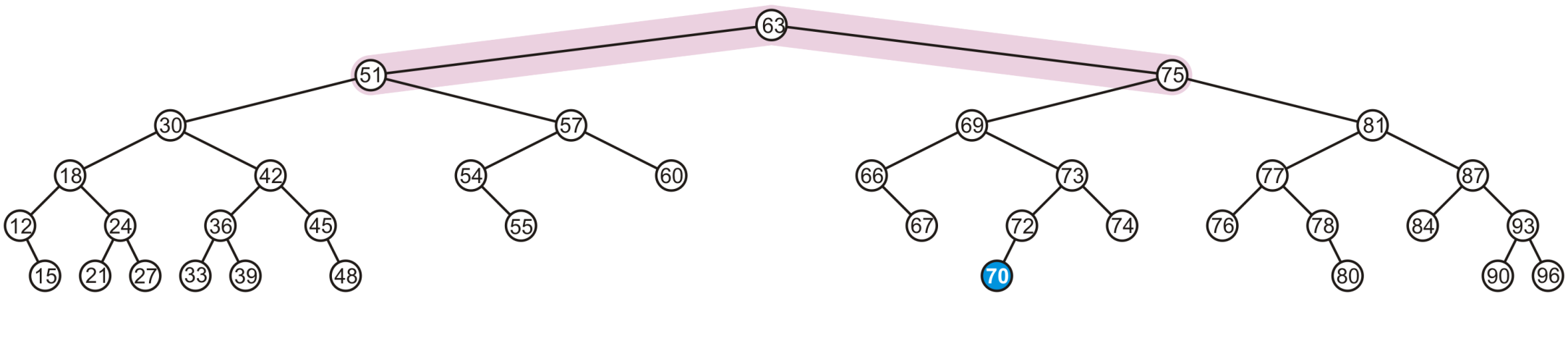 Insertion
The result is balanced
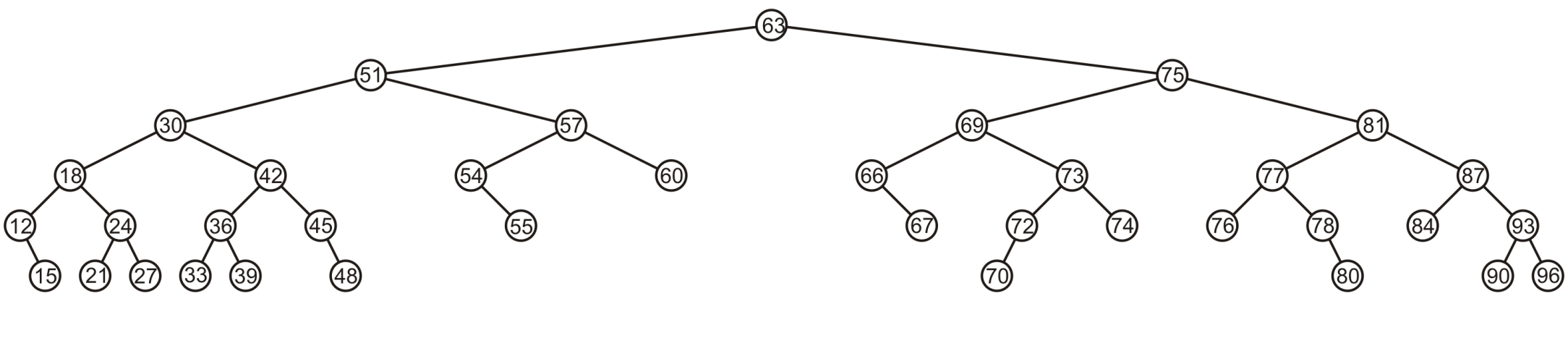 Summary : Insertions
Let the node that needs rebalancing be j.

There are 4 cases:
  Outside Cases (require single rotation) :
     1. Insertion into left subtree of left child of j.
     2. Insertion into right subtree of right child of j.
  Inside Cases (require double rotation) :
     3. Insertion into right subtree of left child of j.
     4. Insertion into left subtree of right child of j.
The rebalancing is performed through four separate rotation algorithms.
Inside Case

Right subtree of left child
Outside Case

Left subtree of left child
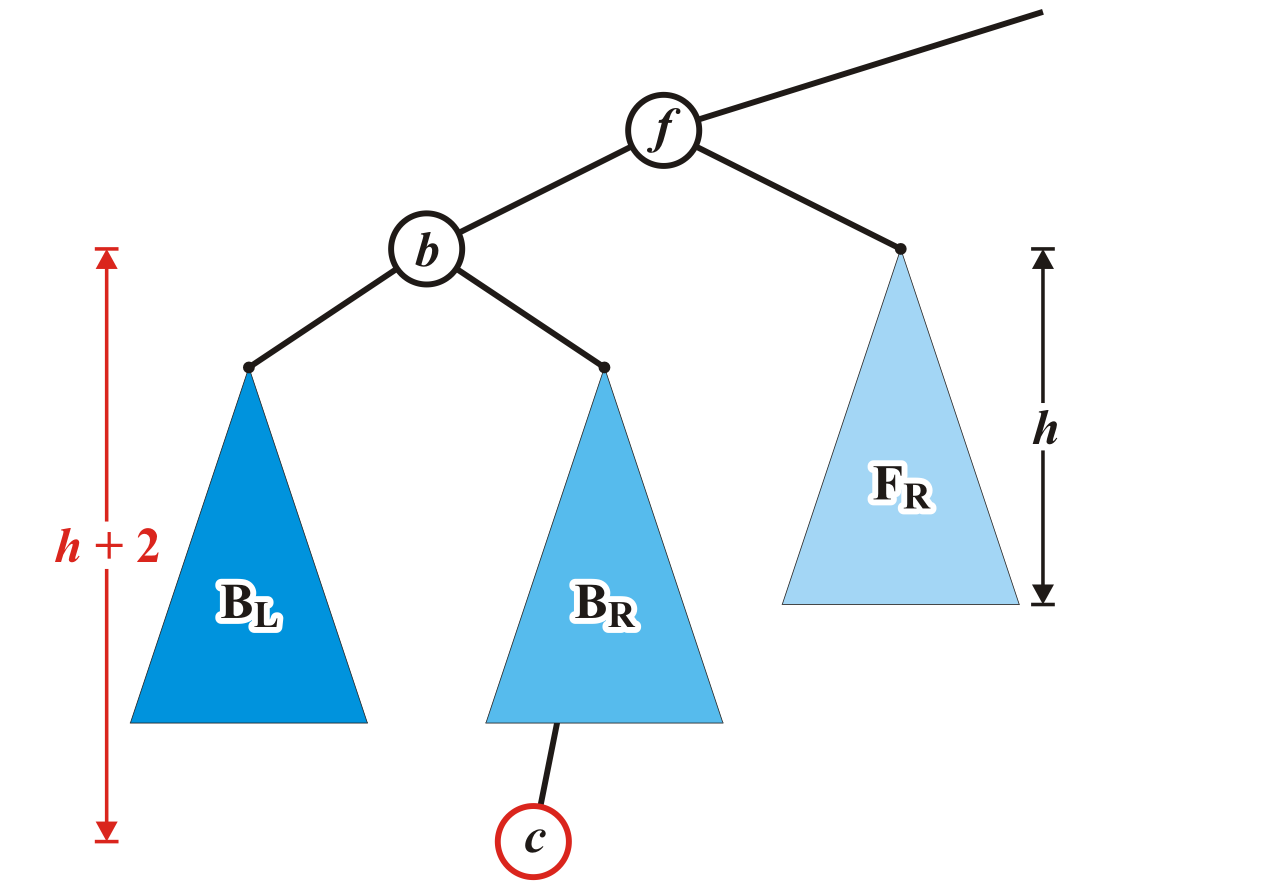 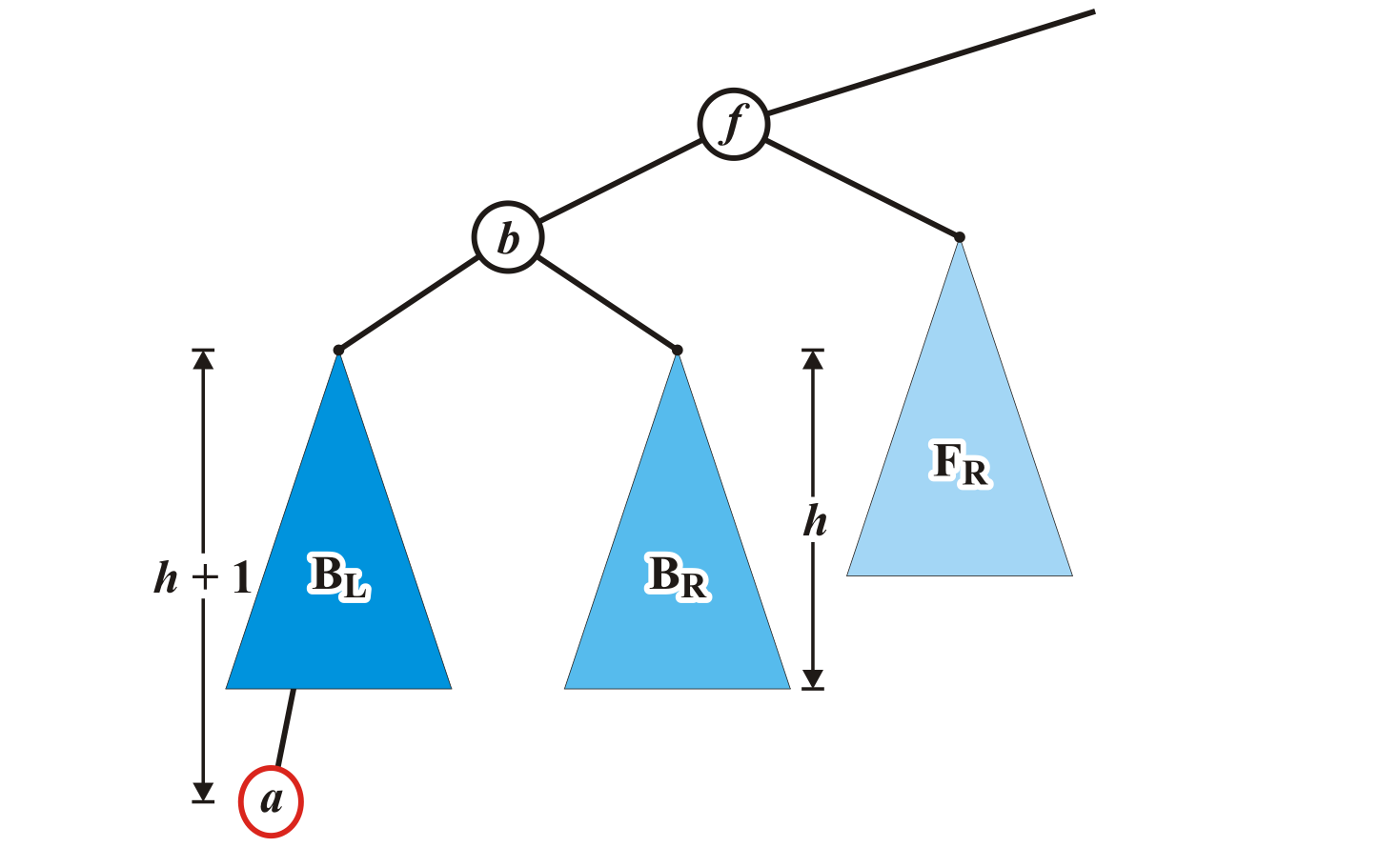 “left-right” Double Rotation
Single “right” Rotation
Inside Case Recap
j
k
h
Z
h
h
X
Y
AVL Insertion: Inside Case
j
Consider the structure
of subtree Y…
k
h
Z
h
h+1
X
Y
AVL Insertion: Inside Case
j
k
h
Z
i
h
h+1
X
h or h-1
W
V
AVL Insertion: Inside Case
j
We will do a left-right 
“double rotation” . . .
k
Z
i
X
W
V
Double rotation : first rotation
j
left rotation complete
i
Z
k
W
V
X
Double rotation : second rotation
j
Now do a right rotation
i
Z
k
W
V
X
Double rotation : second rotation
right rotation complete
Balance has been 
restored
i
j
k
h
h
h or h-1
V
Z
W
X
Implementation
balance (1,0,-1)
key
left
right
No need to keep the height; just the difference in height,            i.e. the balance factor; this has to be modified on the path of insertion even if you don’t perform rotations
Once you have performed a rotation (single or double) you won’t need to go back up the tree
12/26/03
AVL Trees - Lecture 8
111
Insertion in AVL Trees
Insert at the leaf (as for all BST)
only nodes on the path from insertion point to root node have possibly changed in height
So after the Insert, go back up to the root node by node, updating heights
If a new balance factor (the difference hleft-hright) is 2 or –2, adjust tree by rotation around the node
Correctness:  Rotations preserve inorder traversal ordering
Erase
Removing a node from an AVL tree may cause more than one AVL imbalance
Like insert, erase must check after it has been successfully called on a child to see if it caused an imbalance
Unfortunately, it may cause multiple imbalances that must be corrected
Insertions will only cause one imbalance that must be fixed
Erase
Consider the following AVL tree
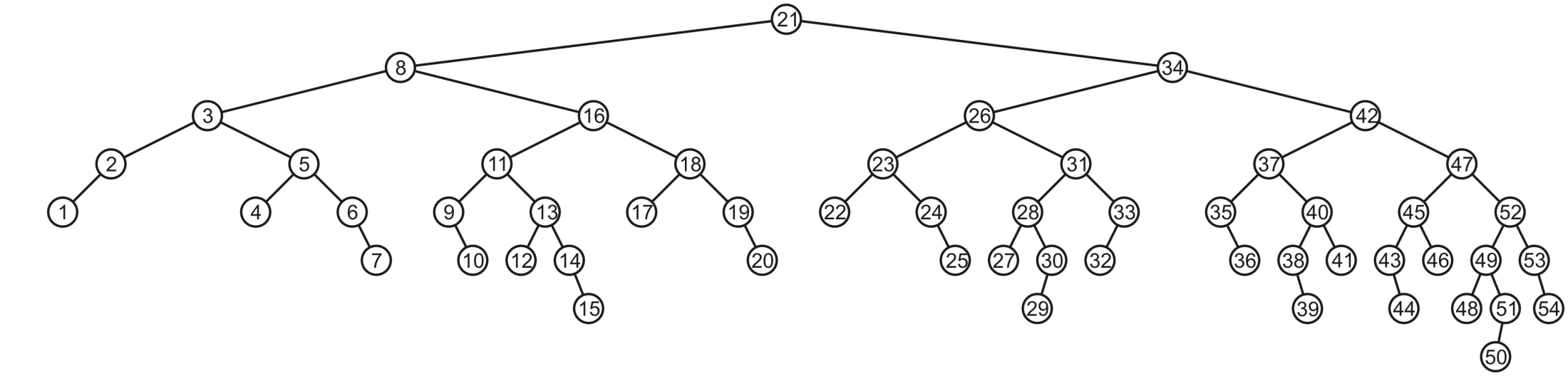 Erase
Suppose we erase the front node:  1
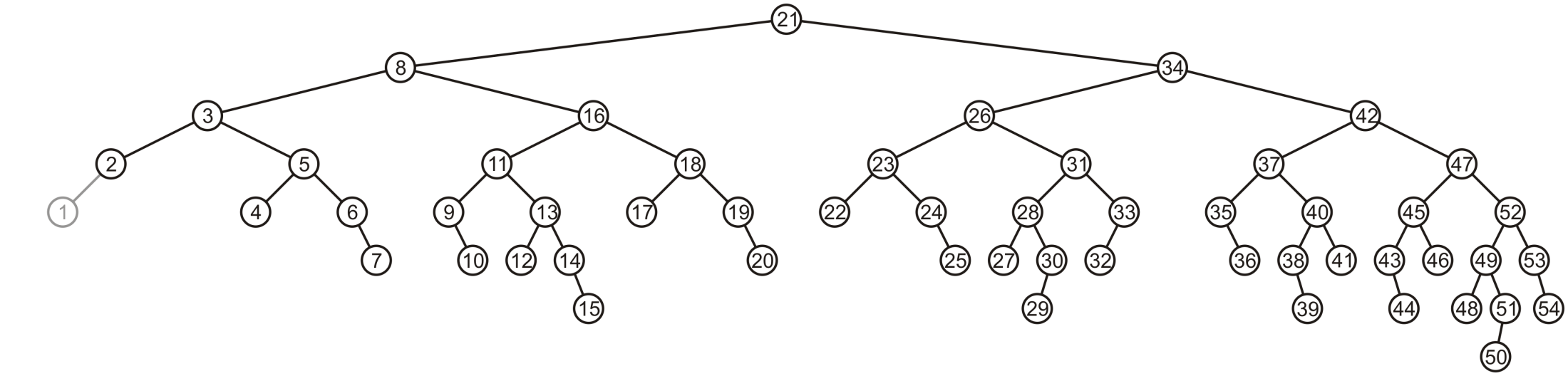 Erase
While its previous parent, 2, is not unbalanced, its grandparent 3 is
The imbalance is in the right-right subtree
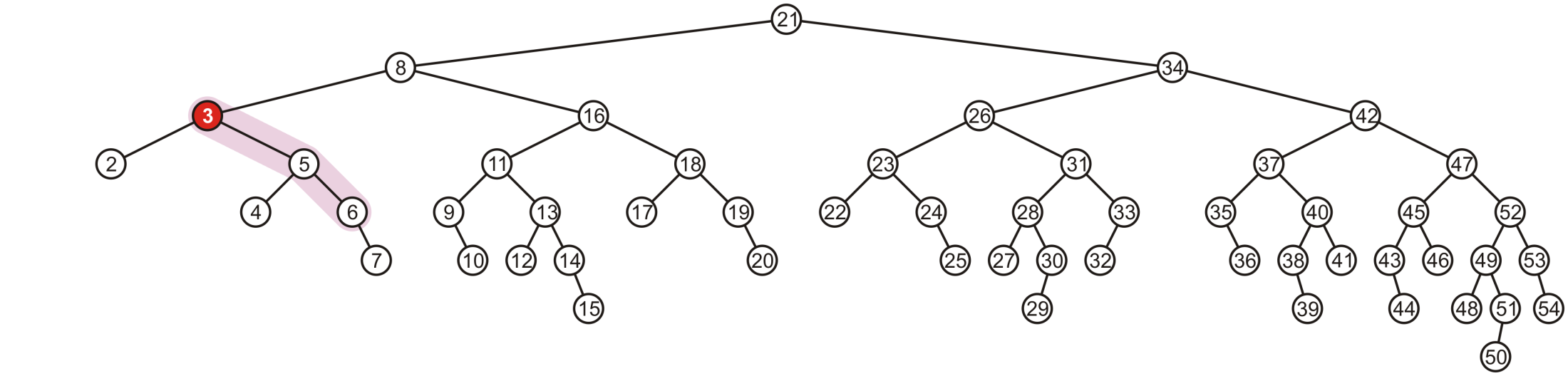 Erase
We can correct this with a simple balance
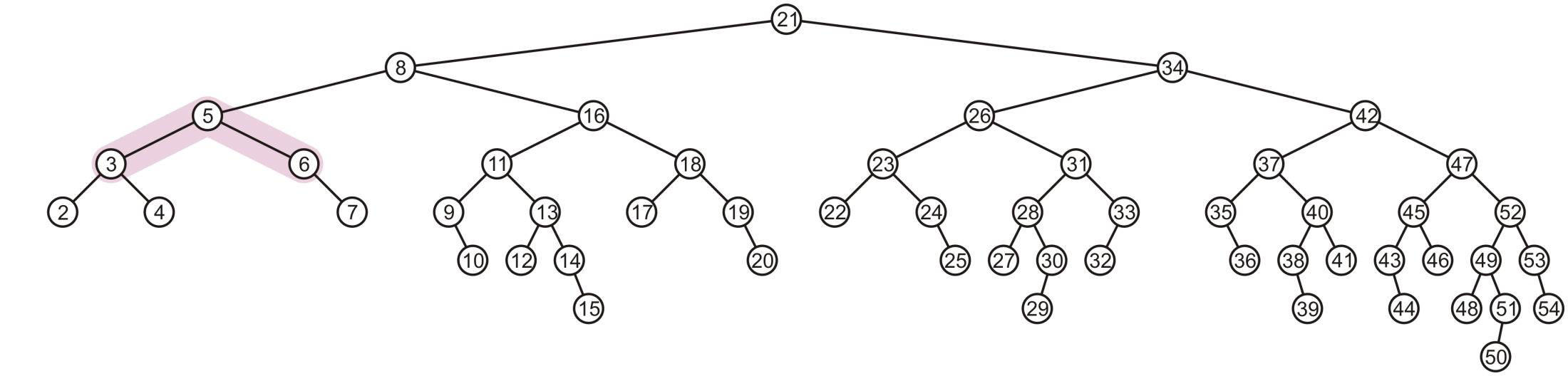 Erase
The node of that subtree, 5, is now balanced
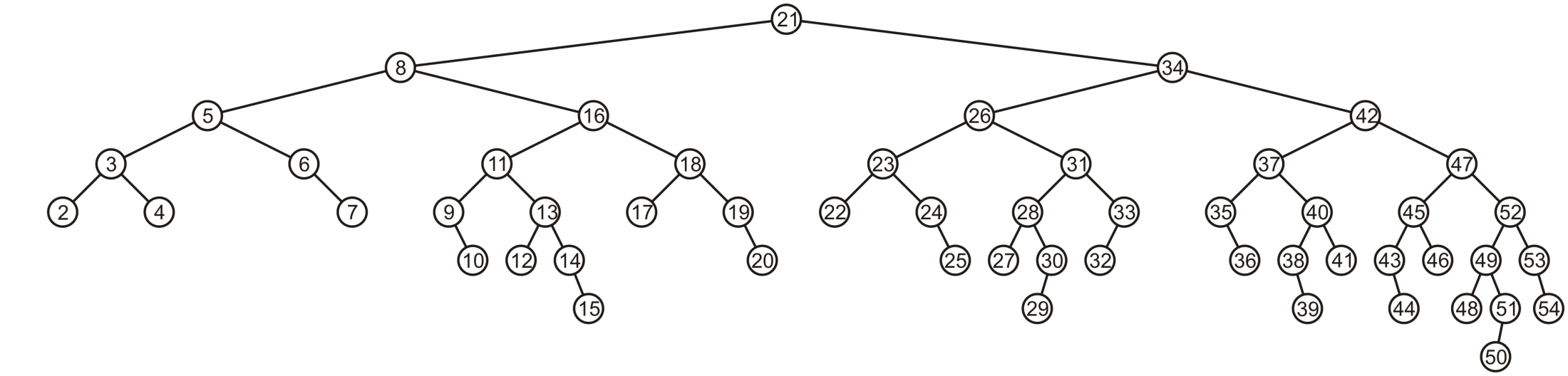 Erase
Recursing to the root, however, 8 is also unbalanced
This is a right-left imbalance
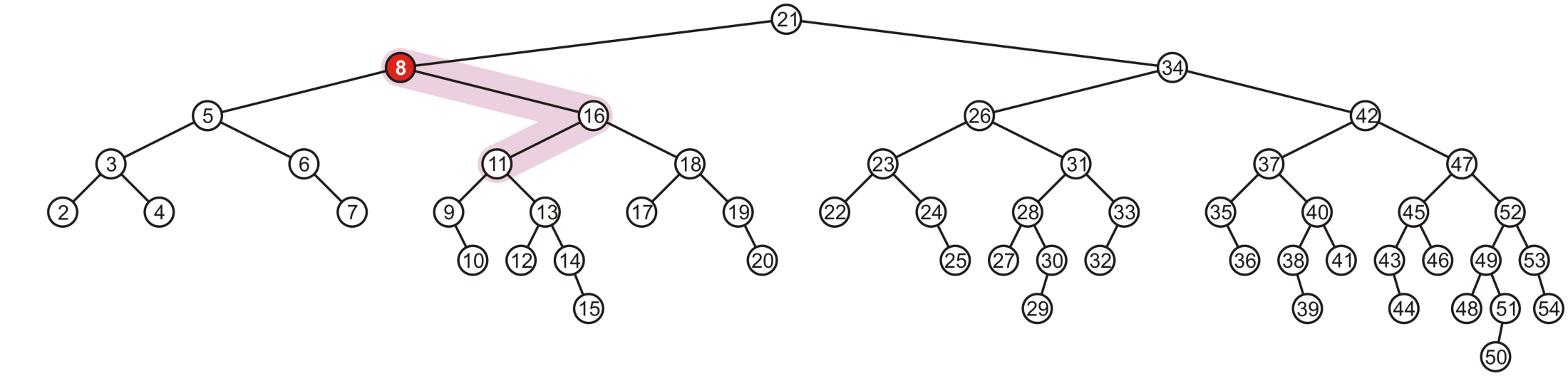 Erase
Promoting 11 to the root corrects the imbalance
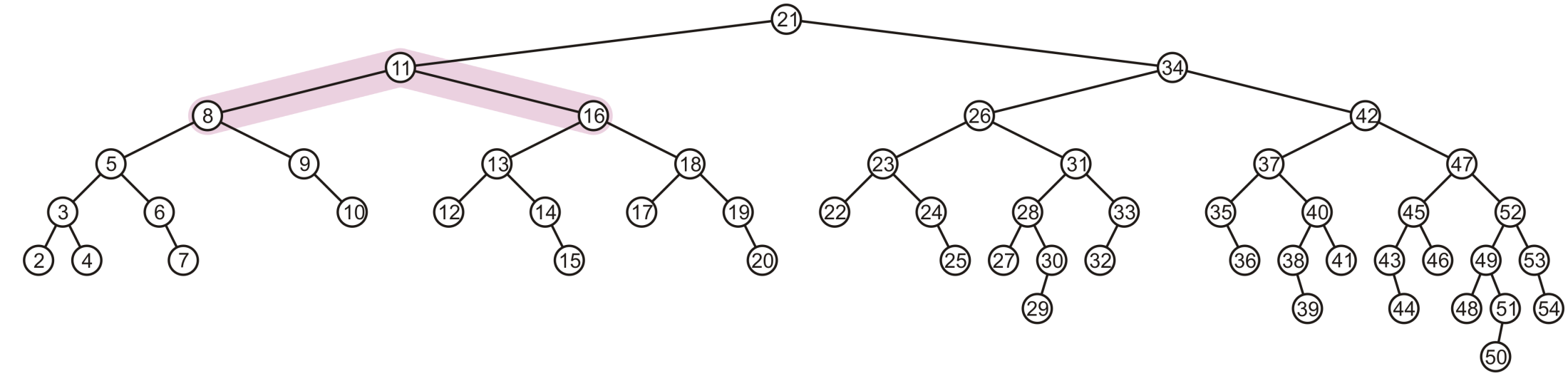 Erase
At this point, the node 11 is balanced
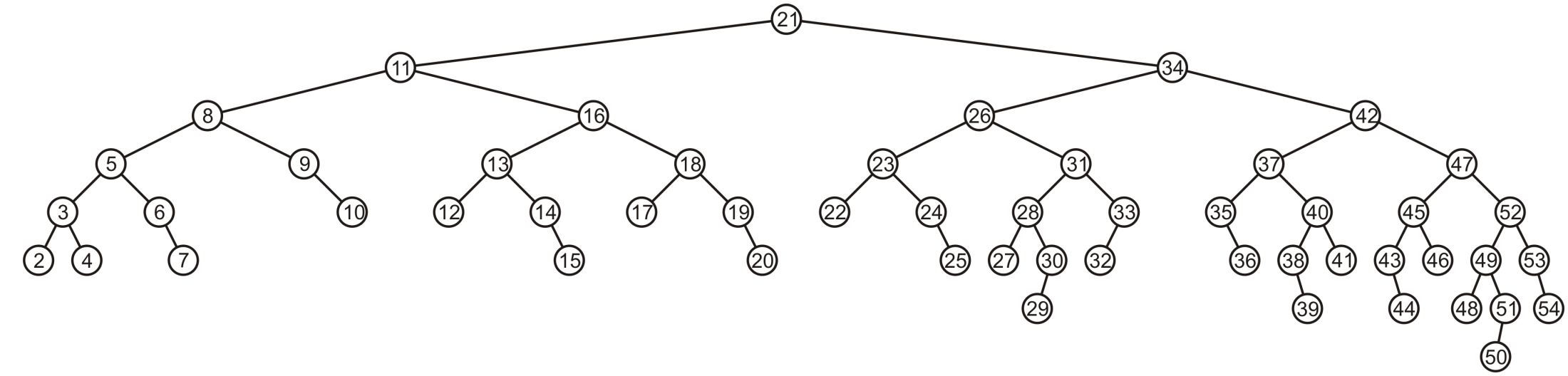 Erase
Still, the root node is unbalanced
This is a right-right imbalance
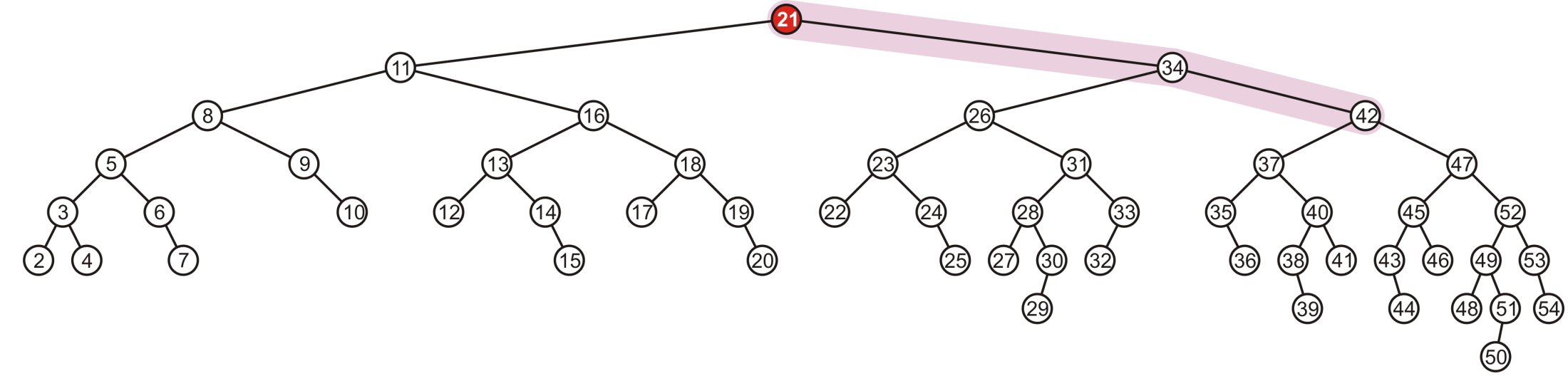 Erase
Again, a simple balance fixes the imbalance
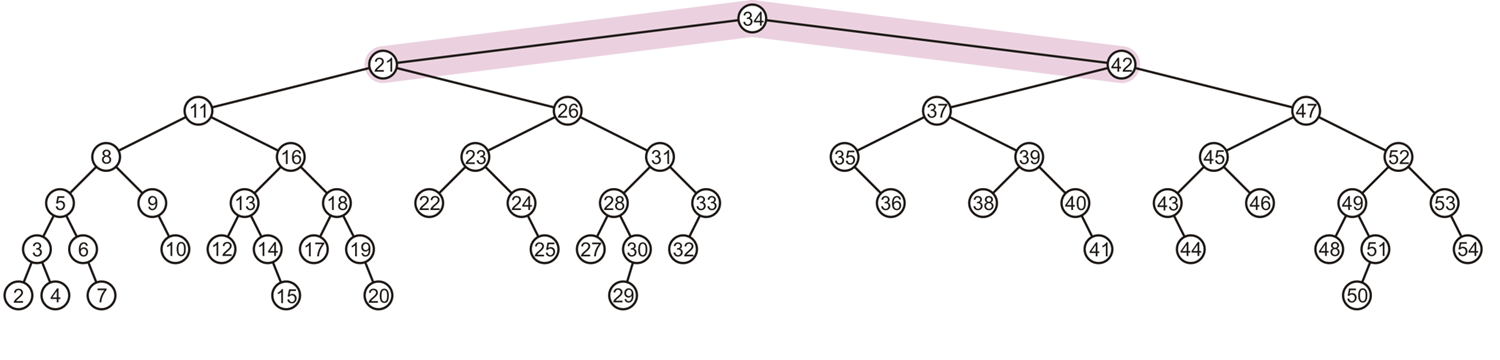 Erase
The resulting tree is now AVL balanced
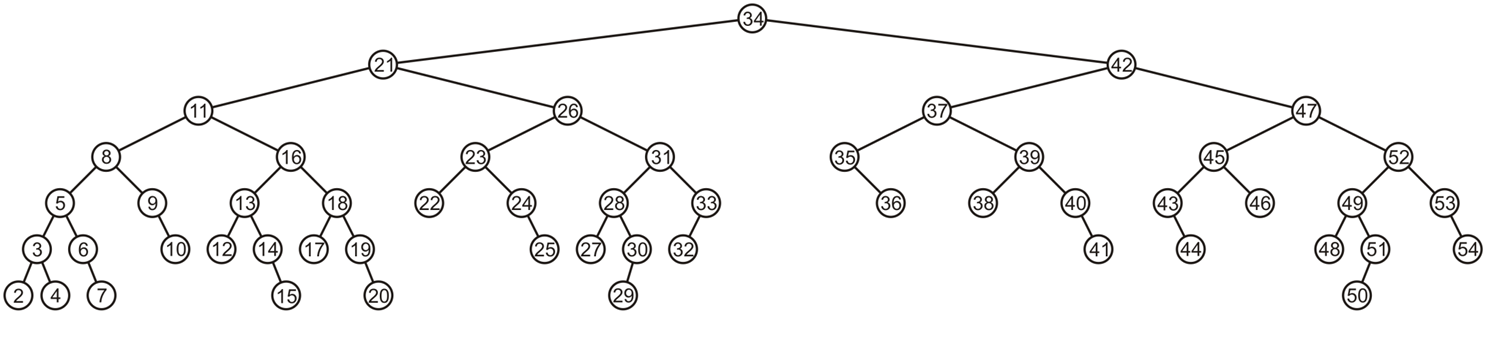 Pros and Cons of AVL Trees
Arguments for AVL trees:

Search is O(log N) since AVL trees are always balanced.
Insertion and deletions are also O(logn)
The height balancing adds no more than a constant factor to the speed of insertion.

Arguments against using AVL trees:

Difficult to program & debug; more space for balance factor.
Asymptotically faster but rebalancing costs time.
Most large searches are done in database systems on disk and use other structures (e.g. B-trees).
May be OK to have O(N) for a single operation if total run time for many consecutive operations is fast (e.g. Splay trees).